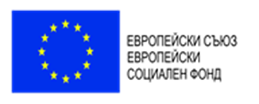 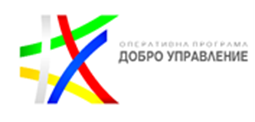 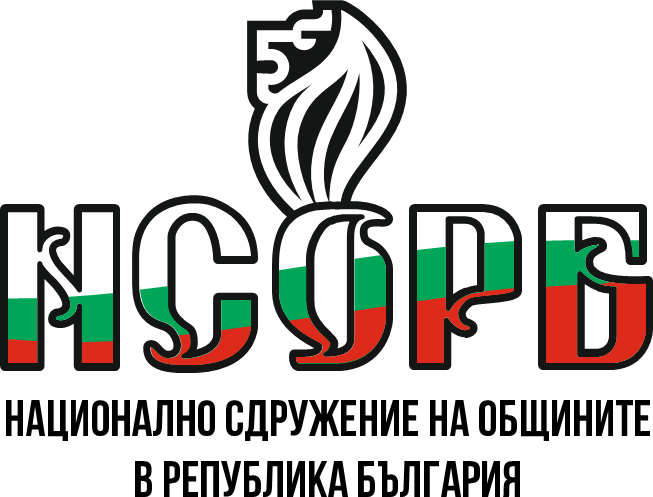 Обучителен модул
«Вътрешна организация на общинските дейности»
Този документ е създаден съгласно Административен договор №  BG05SFOP001-2.015-0001-C01, проект „Повишаване на знанията, уменията и квалификацията на общинските служители“ за предоставяне на безвъзмездна финансова помощ по Оперативна програма „Добро управление“, съфинансирана от Европейския съюз чрез Европейския социален фонд. 
www.eufunds.bg
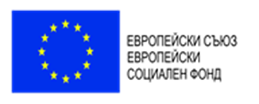 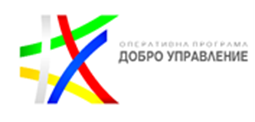 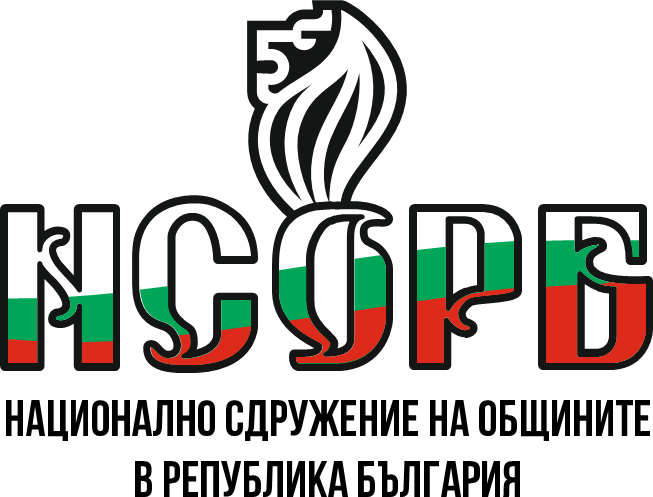 Тема 5: 
Развитие на информационната система на общината 
чрез комплексен подход за паралелно развитие на инфраструктурата и услугите към вътрешни и 
външни потребители
Този документ е създаден съгласно Административен договор №  BG05SFOP001-2.015-0001-C01, проект „Повишаване на знанията, уменията и квалификацията на общинските служители“ за предоставяне на безвъзмездна финансова помощ по Оперативна програма „Добро управление“, съфинансирана от Европейския съюз чрез Европейския социален фонд. 
www.eufunds.bg
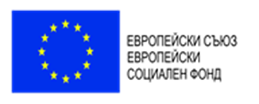 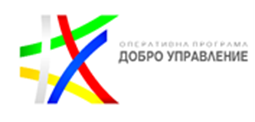 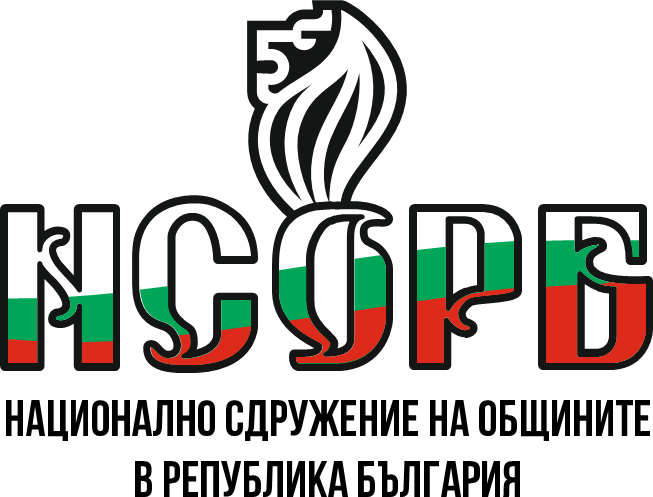 I – Цел

Да разгледа нормативната база, свързана с централизираните информационни системи като: 
Закон за електронното управление (ЗЕУ), 
Наредба за общите изисквания към информационните системи, регистрите и електронните административни услуги (НОИИСРЕАУ), 
Закон за електронната идентификация (ЗЕИ), 
Правилник за прилагане на Закона за електронната идентификация (ППЗЕИ) и 
други документи и указания на Държавната агенция за електронно управление.
Този документ е създаден съгласно Административен договор №  BG05SFOP001-2.015-0001-C01, проект „Повишаване на знанията, уменията и квалификацията на общинските служители“ за предоставяне на безвъзмездна финансова помощ по Оперативна програма „Добро управление“, съфинансирана от Европейския съюз чрез Европейския социален фонд. 
www.eufunds.bg
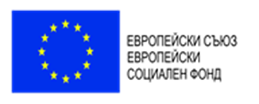 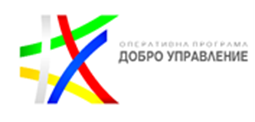 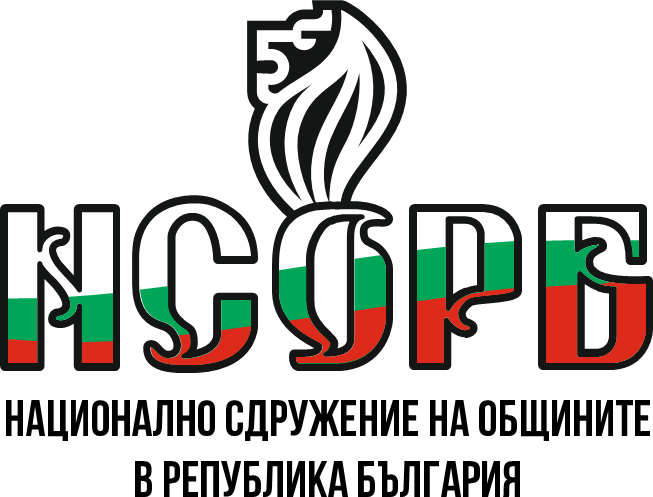 I – Цел

Как ефективно се управляват бизнес процесите, свързани с предоставянето на административни услуги от Общината, посредством информационни системи вътре в администрацията.
Управлението на документооборота, създаване, поддържане и управление на достъпа до електронния архив на входяща и изходяща кореспонденция.
Този документ е създаден съгласно Административен договор №  BG05SFOP001-2.015-0001-C01, проект „Повишаване на знанията, уменията и квалификацията на общинските служители“ за предоставяне на безвъзмездна финансова помощ по Оперативна програма „Добро управление“, съфинансирана от Европейския съюз чрез Европейския социален фонд. 
www.eufunds.bg
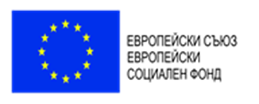 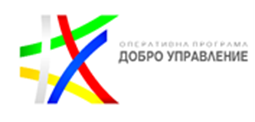 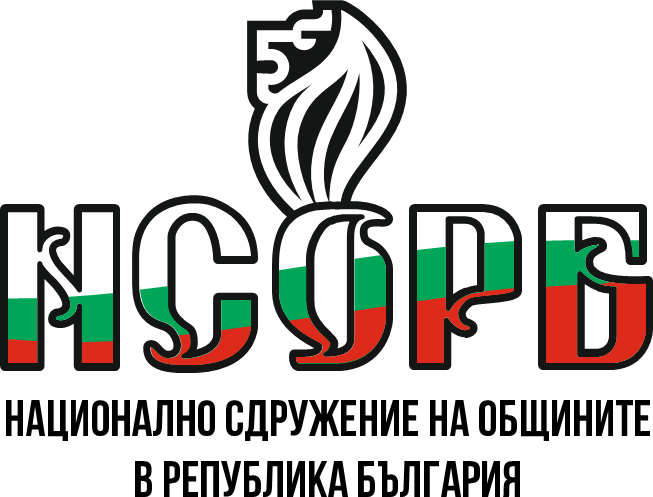 II – Нормативна уредба
	
РЕГЛАМЕНТ (ЕС) 2016/679 на Европейския парламент и на Съвета 
от 27 април 2016 година относно защитата на физическите лица 
във връзка с обработването на лични данни и 
относно свободното движение на такива данни
Този документ е създаден съгласно Административен договор №  BG05SFOP001-2.015-0001-C01, проект „Повишаване на знанията, уменията и квалификацията на общинските служители“ за предоставяне на безвъзмездна финансова помощ по Оперативна програма „Добро управление“, съфинансирана от Европейския съюз чрез Европейския социален фонд. 
www.eufunds.bg
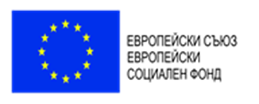 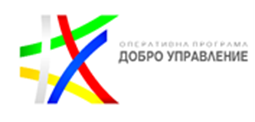 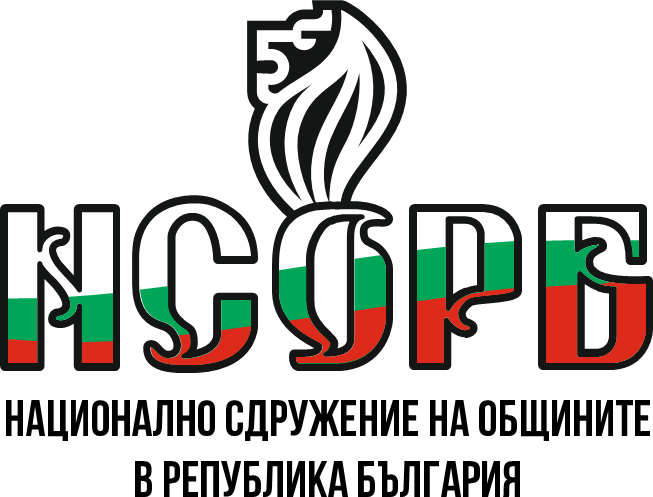 РЕГЛАМЕНТ (ЕС) 2016/679
бързото технологично развитие и глобализацията
новите предизвикателства, които те създават пред защитата на личните данни, 
значителното нарастване на мащаба на обмен и събирането на информация свързана с лични данни, която е публично достъпна 
мерки като псевдонимизация, които не изключват други мерки за защита на данните
влияние и върху информационните системи 
намаляват рисковете за съответните субекти на данни
Този документ е създаден съгласно Административен договор №  BG05SFOP001-2.015-0001-C01, проект „Повишаване на знанията, уменията и квалификацията на общинските служители“ за предоставяне на безвъзмездна финансова помощ по Оперативна програма „Добро управление“, съфинансирана от Европейския съюз чрез Европейския социален фонд. 
www.eufunds.bg
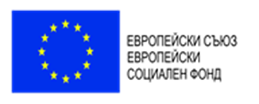 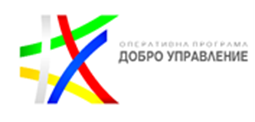 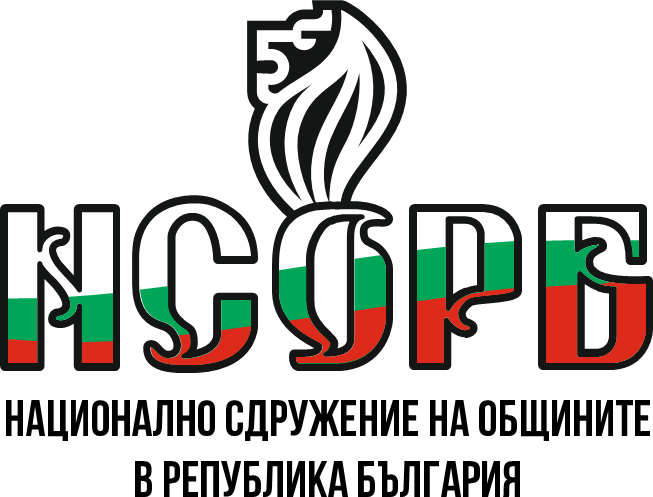 РЕГЛАМЕНТ (ЕС) 2016/679

Обработването на лични данни в степен, която е строго необходима и пропорционална на целите на гарантирането на мрежовата и информационната сигурност, т.е. способността на дадена мрежа или информационна система да издържа, със съответно равнище на доверие, на случайни събития или неправомерни или злонамерени действия, които повлияват на наличността, автентичността, целостта и поверителността на съхраняваните или предаваните лични данни
Този документ е създаден съгласно Административен договор №  BG05SFOP001-2.015-0001-C01, проект „Повишаване на знанията, уменията и квалификацията на общинските служители“ за предоставяне на безвъзмездна финансова помощ по Оперативна програма „Добро управление“, съфинансирана от Европейския съюз чрез Европейския социален фонд. 
www.eufunds.bg
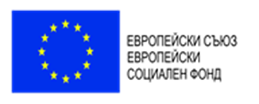 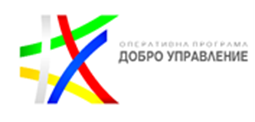 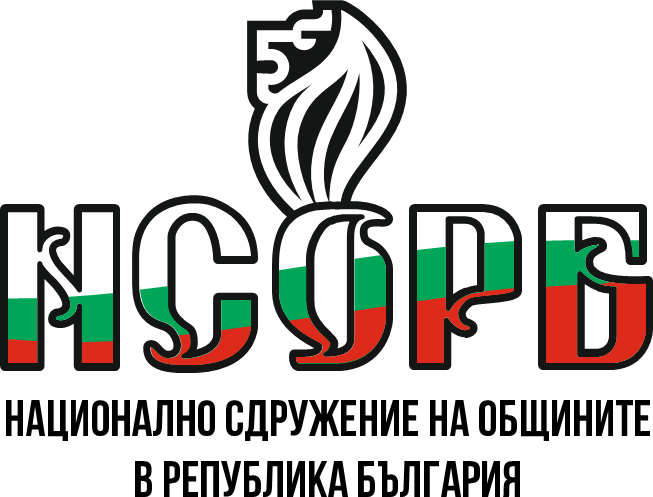 РЕГЛАМЕНТ (ЕС) 2016/679

На сигурността на свързаните услуги, предлагани или достъпни посредством тези мрежи и системи, от страна на публични органи, екипи за незабавно реагиране при компютърни инциденти (ЕНРКИ), екипи за реагиране при инциденти с компютърната сигурност (ЕРИКС), доставчици на мрежи и услуги за електронни съобщения и доставчици на технологии и услуги за сигурност, представлява законен интерес на съответния администратор на данни.
Този документ е създаден съгласно Административен договор №  BG05SFOP001-2.015-0001-C01, проект „Повишаване на знанията, уменията и квалификацията на общинските служители“ за предоставяне на безвъзмездна финансова помощ по Оперативна програма „Добро управление“, съфинансирана от Европейския съюз чрез Европейския социален фонд. 
www.eufunds.bg
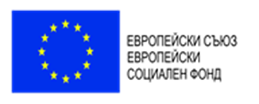 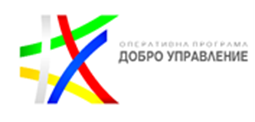 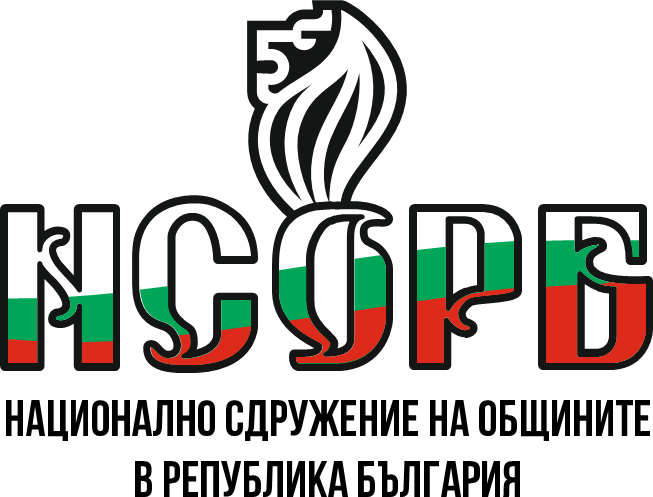 ЗАКОН за защита на личните данни (ЗЗЛД)

ЗЗЛД въвежда конкретни изисквания към информационните системи за автоматизирано обработване, поддържани от администратора и обработващия лични данни, а именно:
- да се водят системни дневници (логове) най-малко за следните операции по обработване – събиране, промяна, справки, разкриване, включително предаване, комбиниране и изтриване;
Този документ е създаден съгласно Административен договор №  BG05SFOP001-2.015-0001-C01, проект „Повишаване на знанията, уменията и квалификацията на общинските служители“ за предоставяне на безвъзмездна финансова помощ по Оперативна програма „Добро управление“, съфинансирана от Европейския съюз чрез Европейския социален фонд. 
www.eufunds.bg
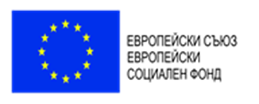 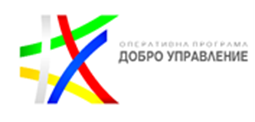 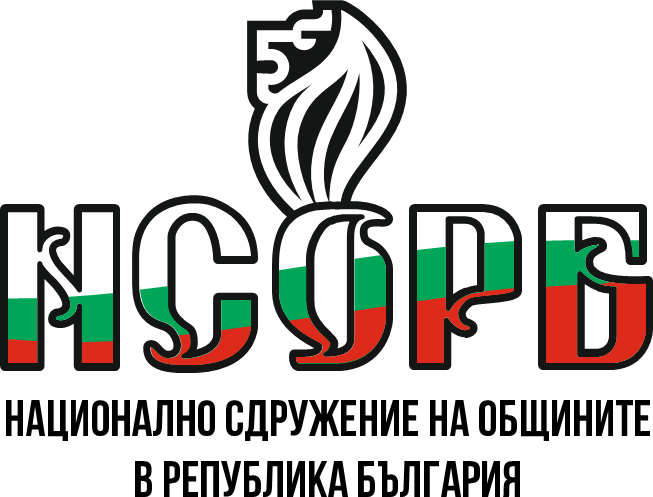 ЗАКОН за защита на личните данни (ЗЗЛД)

при извършване на справка или разкриване на данни, дневниците трябва да дават възможност за установяване на основанието, датата и часа на тези операции и доколкото е възможно – идентификацията на лицето, което е направило справката или е разкрило личните данни, както и данни, идентифициращи получателите на тези лични данни;
- дневниците се използват единствено за проверка на законосъобразността на обработването, за самоконтрол, за гарантиране на цялостността и сигурността на личните данни и при наказателни производства.
Този документ е създаден съгласно Административен договор №  BG05SFOP001-2.015-0001-C01, проект „Повишаване на знанията, уменията и квалификацията на общинските служители“ за предоставяне на безвъзмездна финансова помощ по Оперативна програма „Добро управление“, съфинансирана от Европейския съюз чрез Европейския социален фонд. 
www.eufunds.bg
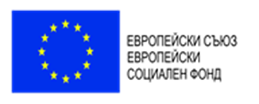 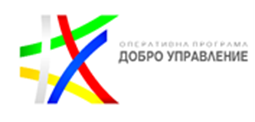 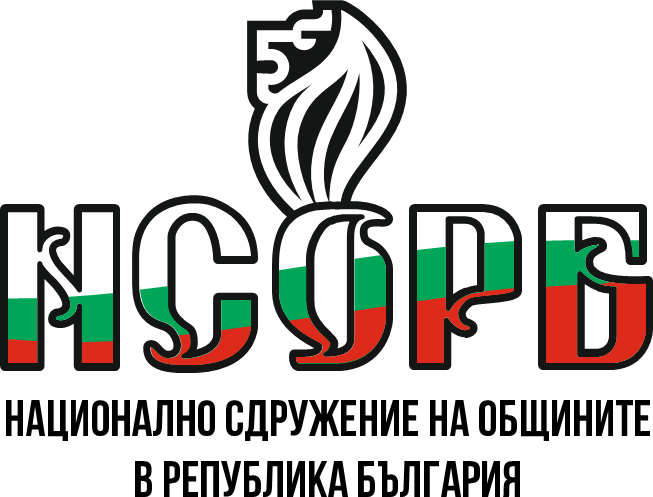 ЗАКОН за защита на личните данни (ЗЗЛД)

Администраторът на лични данни трябва да определи подходящи срокове за съхранение, включително архивиране на тези логове.
При поискване администраторът и обработващият лични данни предоставят тези дневници на комисията, съответно на инспектората.
Администраторът и обработващият лични данни, отчитат достиженията на техническия прогрес, разходите за прилагане и естеството, обхвата, контекста и целите на обработването, както и рисковете за правата и свободите на физическите лица.
Този документ е създаден съгласно Административен договор №  BG05SFOP001-2.015-0001-C01, проект „Повишаване на знанията, уменията и квалификацията на общинските служители“ за предоставяне на безвъзмездна финансова помощ по Оперативна програма „Добро управление“, съфинансирана от Европейския съюз чрез Европейския социален фонд. 
www.eufunds.bg
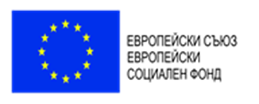 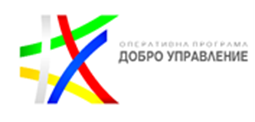 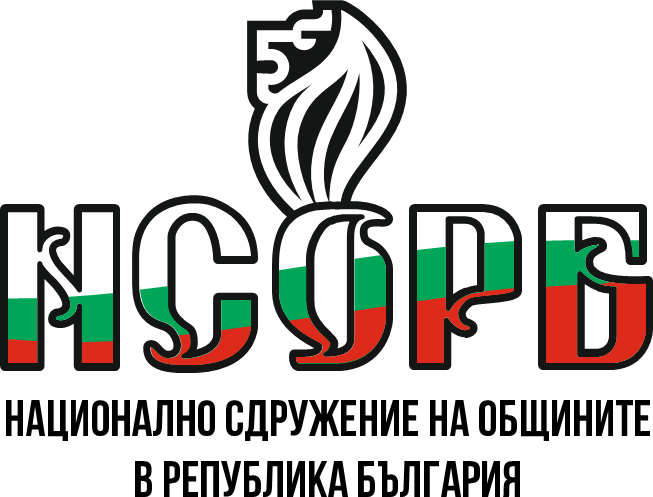 ЗАКОН за защита на личните данни (ЗЗЛД)

Прилагат подходящи технически и организационни мерки за осигуряване на съобразено с този риск ниво на сигурност, по-специално по отношение на обработването на следните категории лични данни:
- разкриващи расов или етнически произход, политически възгледи, религиозни или философски убеждения; 
- членство в професионални съюзи;
- обработването на генетични данни; 
- биометрични данни с цел уникално идентифициране на физическото лице; 
- данни, свързани със здравословното състояние или сексуалния живот и сексуалната ориентация на лицето.
Този документ е създаден съгласно Административен договор №  BG05SFOP001-2.015-0001-C01, проект „Повишаване на знанията, уменията и квалификацията на общинските служители“ за предоставяне на безвъзмездна финансова помощ по Оперативна програма „Добро управление“, съфинансирана от Европейския съюз чрез Европейския социален фонд. 
www.eufunds.bg
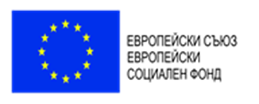 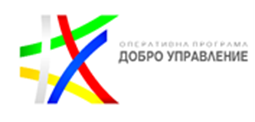 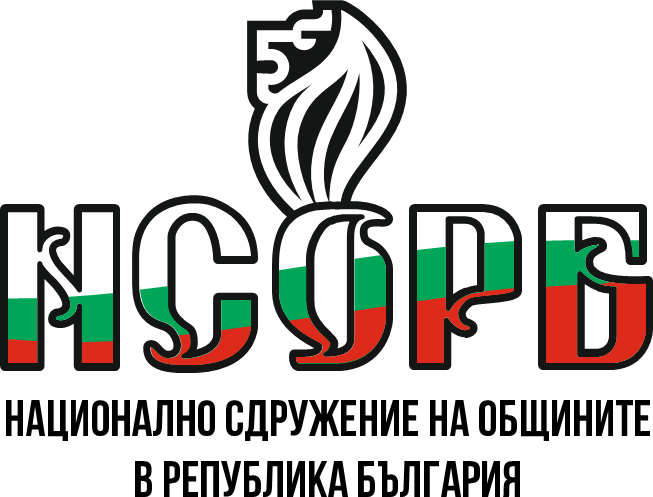 ЗАКОН за защита на личните данни (ЗЗЛД)

Законодателят изисква по отношение на автоматизираното обработване администраторът или обработващият лични данни, след оценка на рисковете, да прилагат мерки, имащи за цел:
- контрол върху достъпа до оборудване – да се откаже достъп на неоправомощени лица до оборудването, използвано за обработване на лични данни;
Този документ е създаден съгласно Административен договор №  BG05SFOP001-2.015-0001-C01, проект „Повишаване на знанията, уменията и квалификацията на общинските служители“ за предоставяне на безвъзмездна финансова помощ по Оперативна програма „Добро управление“, съфинансирана от Европейския съюз чрез Европейския социален фонд. 
www.eufunds.bg
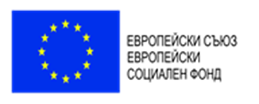 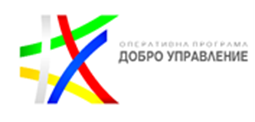 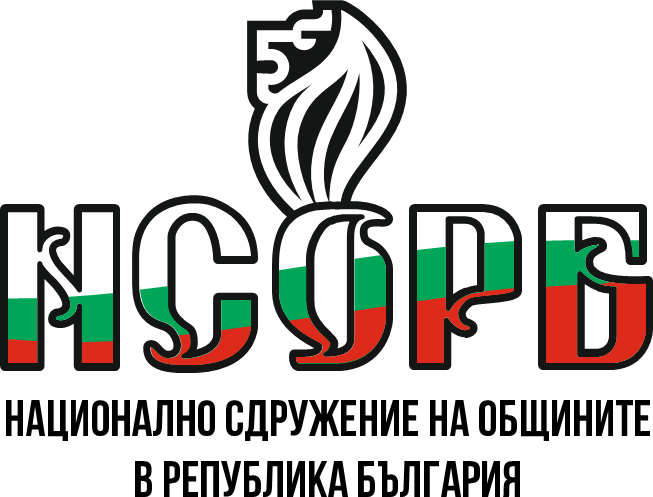 ЗАКОН за защита на личните данни (ЗЗЛД)

- контрол върху носителите на данни – да се предотврати четенето, копирането, изменянето или отстраняването на носители на данни от неоправомощени лица;
- контрол върху съхраняването – да се предотврати въвеждането на лични данни от неоправомощени лица, както и извършването на проверки, изменянето или изтриването на съхранявани лични данни от неоправомощени лица;
Този документ е създаден съгласно Административен договор №  BG05SFOP001-2.015-0001-C01, проект „Повишаване на знанията, уменията и квалификацията на общинските служители“ за предоставяне на безвъзмездна финансова помощ по Оперативна програма „Добро управление“, съфинансирана от Европейския съюз чрез Европейския социален фонд. 
www.eufunds.bg
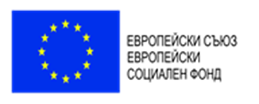 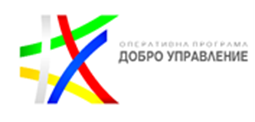 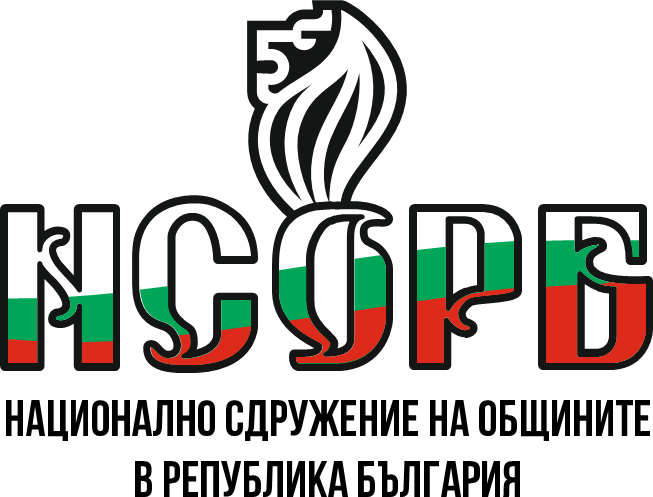 ЗАКОН за защита на личните данни (ЗЗЛД)

- контрол върху потребителите – да се предотврати използването на автоматизирани системи за обработване от неоправомощени лица чрез използване на оборудване за предаване на данни;
- контрол върху достъпа до данни – да се гарантира, че лицата, на които е разрешено да използват автоматизирана система за обработване, имат достъп само до личните данни, които са обхванати от тяхното разрешение за достъп;
Този документ е създаден съгласно Административен договор №  BG05SFOP001-2.015-0001-C01, проект „Повишаване на знанията, уменията и квалификацията на общинските служители“ за предоставяне на безвъзмездна финансова помощ по Оперативна програма „Добро управление“, съфинансирана от Европейския съюз чрез Европейския социален фонд. 
www.eufunds.bg
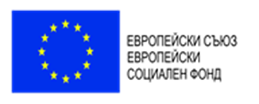 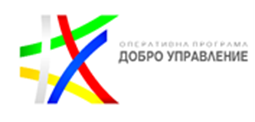 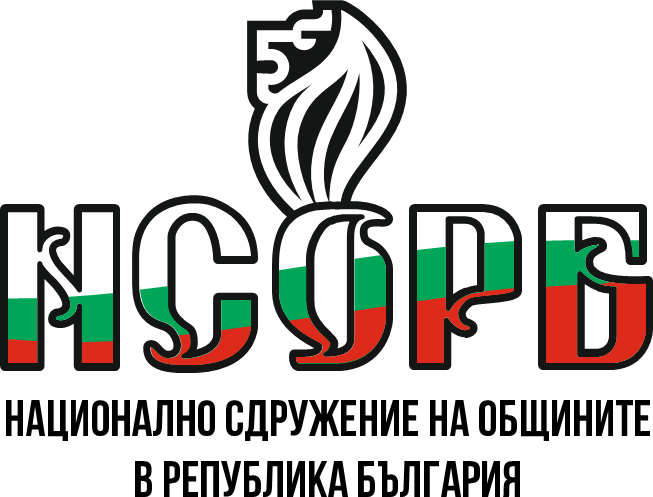 ЗАКОН за защита на личните данни (ЗЗЛД)

- контрол върху комуникацията – да се гарантира възможността за проверка и установяване на кои органи са били или могат да бъдат предадени;
- лични данни до които има достъп чрез оборудване за предаване на данни или органи, имащи достъп до лични данни чрез оборудване за предаване на данни;
Този документ е създаден съгласно Административен договор №  BG05SFOP001-2.015-0001-C01, проект „Повишаване на знанията, уменията и квалификацията на общинските служители“ за предоставяне на безвъзмездна финансова помощ по Оперативна програма „Добро управление“, съфинансирана от Европейския съюз чрез Европейския социален фонд. 
www.eufunds.bg
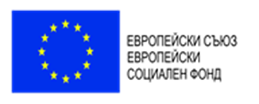 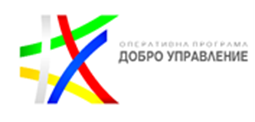 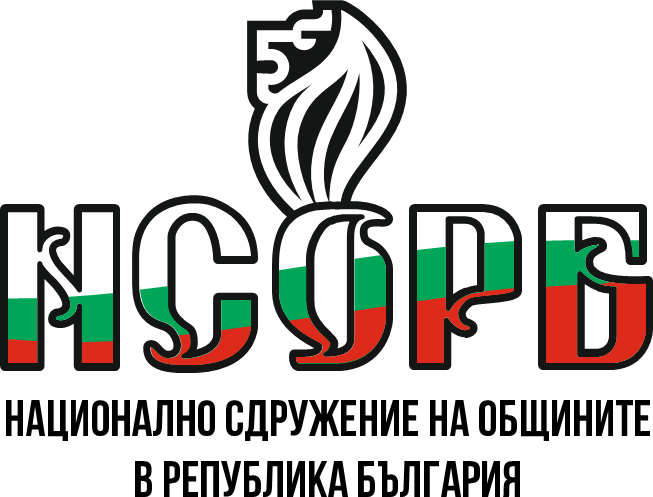 ЗАКОН за защита на личните данни (ЗЗЛД)

- контрол върху въвеждането на данни – да се гарантира възможността за последваща проверка и установяване на това какви лични данни са били въведени в автоматизираните системи за обработване, както и кога и от кого те са били въведени;
- контрол върху пренасянето – да се предотврати четенето, копирането, изменянето или изтриването на лични данни от неоправомощени лица при предаването на лични данни или при пренасянето на носители на данни;
Този документ е създаден съгласно Административен договор №  BG05SFOP001-2.015-0001-C01, проект „Повишаване на знанията, уменията и квалификацията на общинските служители“ за предоставяне на безвъзмездна финансова помощ по Оперативна програма „Добро управление“, съфинансирана от Европейския съюз чрез Европейския социален фонд. 
www.eufunds.bg
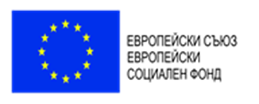 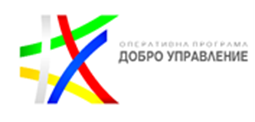 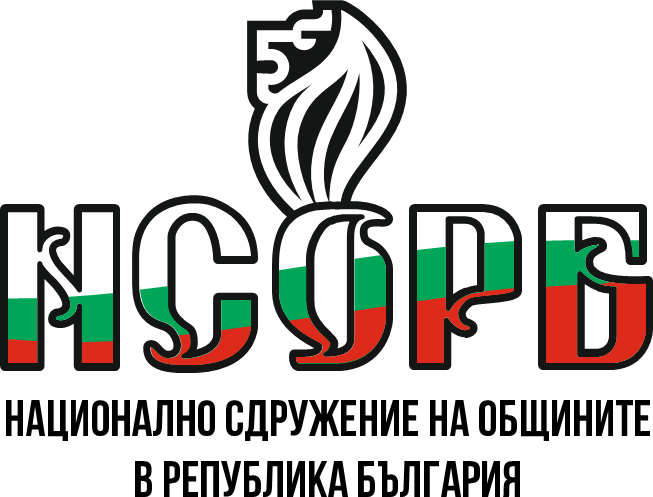 ЗАКОН за защита на личните данни (ЗЗЛД)

- възстановяване – да се гарантира възможността за възстановяване на инсталираните системи в случай на отказ на функциите на системите;
- надеждност – да се гарантира изпълнението на функциите на системата и докладването за появили се във функциите дефекти;
- цялостност – да се гарантира недопускане на увреждане на съхраняваните лични данни вследствие на неправилно функциониране на системата.
Този документ е създаден съгласно Административен договор №  BG05SFOP001-2.015-0001-C01, проект „Повишаване на знанията, уменията и квалификацията на общинските служители“ за предоставяне на безвъзмездна финансова помощ по Оперативна програма „Добро управление“, съфинансирана от Европейския съюз чрез Европейския социален фонд. 
www.eufunds.bg
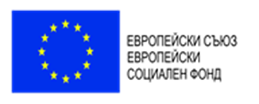 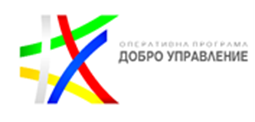 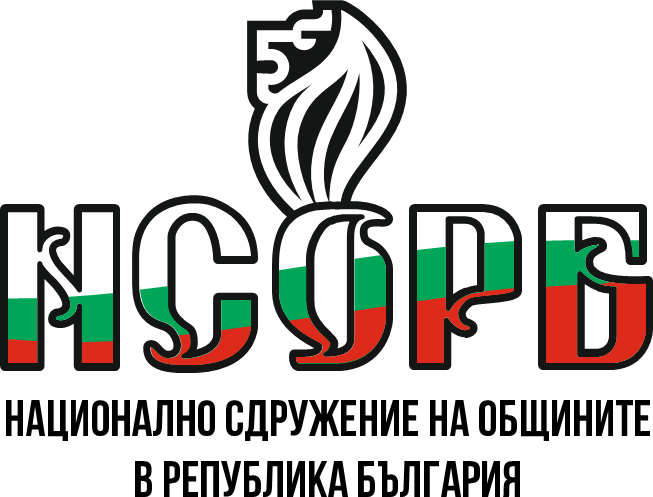 ЗАКОН за електронното управление (ЗЕУ)

Урежда обществените отношения между административните органи, свързани с работата с електронни документи и предоставянето на административни услуги по електронен път, както и обмена на електронни съобщения и документи между административните органи.

Прилага се и по отношение на дейността на лицата, осъществяващи публични функции, и на организациите, предоставящи обществени услуги.
Този документ е създаден съгласно Административен договор №  BG05SFOP001-2.015-0001-C01, проект „Повишаване на знанията, уменията и квалификацията на общинските служители“ за предоставяне на безвъзмездна финансова помощ по Оперативна програма „Добро управление“, съфинансирана от Европейския съюз чрез Европейския социален фонд. 
www.eufunds.bg
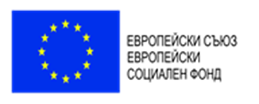 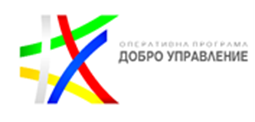 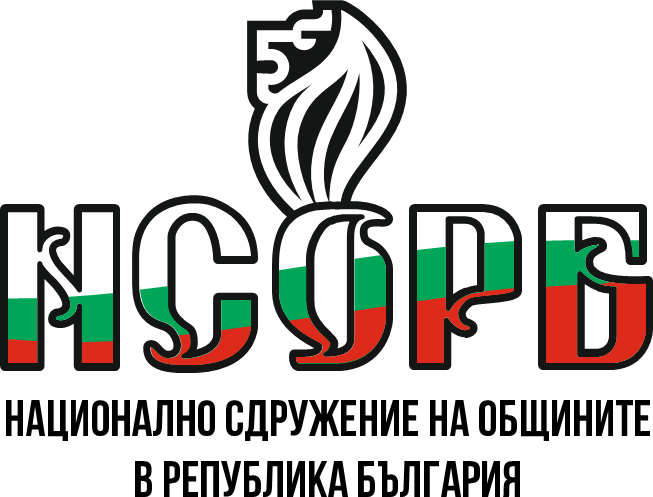 ЗАКОН за електронното управление (ЗЕУ)

Няколко важни аспекта на закона, касаещи ИС:
Еднократно събиране и създаване на данни

Това изискване на закона предполага ИС да обменят информация по между си. 
За тези взаимосвързани системи и устройства, информационната сигурност е изключително важен фактор за да се гарантира, че те са достатъчно надеждни и осигуряват необходимата устойчивост, посредством набор от мерки за защита, както контрол на сигурността и поверителността на информацията.
Този документ е създаден съгласно Административен договор №  BG05SFOP001-2.015-0001-C01, проект „Повишаване на знанията, уменията и квалификацията на общинските служители“ за предоставяне на безвъзмездна финансова помощ по Оперативна програма „Добро управление“, съфинансирана от Европейския съюз чрез Европейския социален фонд. 
www.eufunds.bg
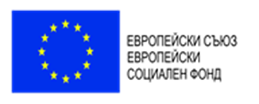 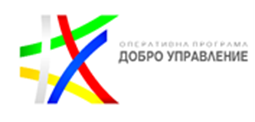 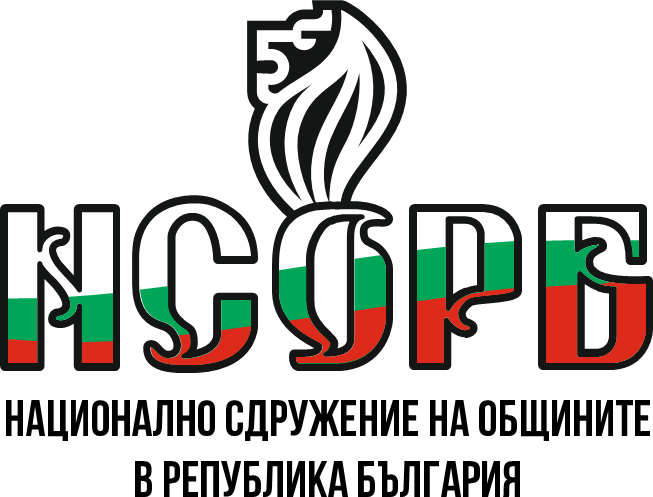 ЗАКОН за електронното управление (ЗЕУ)

Няколко важни аспекта на закона, касаещи ИС:
Автоматизираното предоставяне на данните по електронен път

Автоматизираното уведомяване и искане за предоставяне на данните като вътрешна електронна административна услуга при обмена на електронни документи, с които се предоставя информация между административните органи, лицата, осъществяващи публични функции, и организациите, предоставящи обществени услуги също са поставени като изискване към ИС на общините с този закон.
Този документ е създаден съгласно Административен договор №  BG05SFOP001-2.015-0001-C01, проект „Повишаване на знанията, уменията и квалификацията на общинските служители“ за предоставяне на безвъзмездна финансова помощ по Оперативна програма „Добро управление“, съфинансирана от Европейския съюз чрез Европейския социален фонд. 
www.eufunds.bg
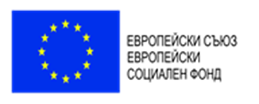 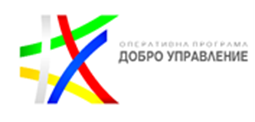 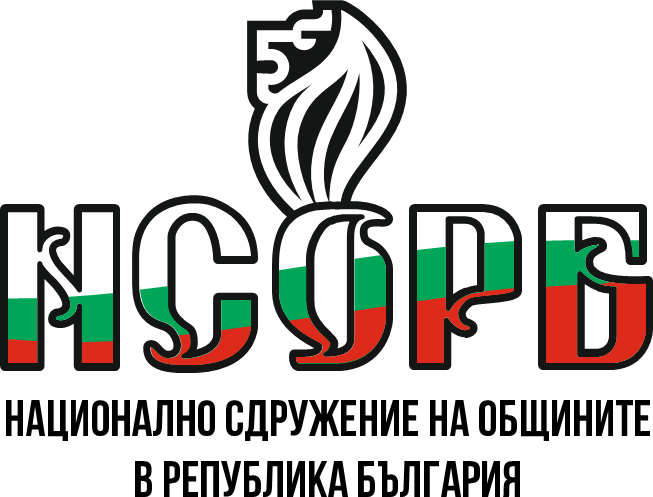 ЗАКОН за електронното управление (ЗЕУ)

Няколко важни аспекта на закона, касаещи ИС:
Срок на съхранение 

Историята за обмена на данни по електронен път се съхранява за срок 10 години. Лицата имат право на безплатен достъп до историята за данните, отнасящи се до тях.
Този документ е създаден съгласно Административен договор №  BG05SFOP001-2.015-0001-C01, проект „Повишаване на знанията, уменията и квалификацията на общинските служители“ за предоставяне на безвъзмездна финансова помощ по Оперативна програма „Добро управление“, съфинансирана от Европейския съюз чрез Европейския социален фонд. 
www.eufunds.bg
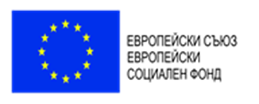 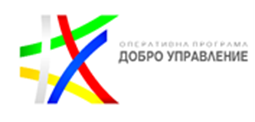 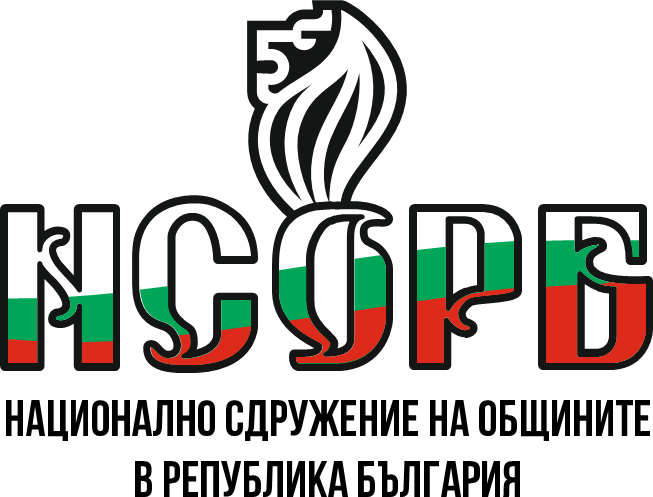 ЗАКОН за електронното управление (ЗЕУ)

Няколко важни аспекта на закона, касаещи ИС:
При изготвяне на технически спецификации за провеждане на обществени поръчки за разработка, надграждане или внедряване на информационни системи или електронни услуги, административните органи в качеството си на Възложител следва задължително да добавят в спецификациите следните изисквания:
Този документ е създаден съгласно Административен договор №  BG05SFOP001-2.015-0001-C01, проект „Повишаване на знанията, уменията и квалификацията на общинските служители“ за предоставяне на безвъзмездна финансова помощ по Оперативна програма „Добро управление“, съфинансирана от Европейския съюз чрез Европейския социален фонд. 
www.eufunds.bg
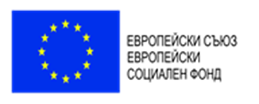 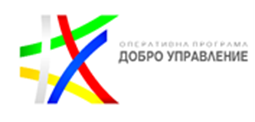 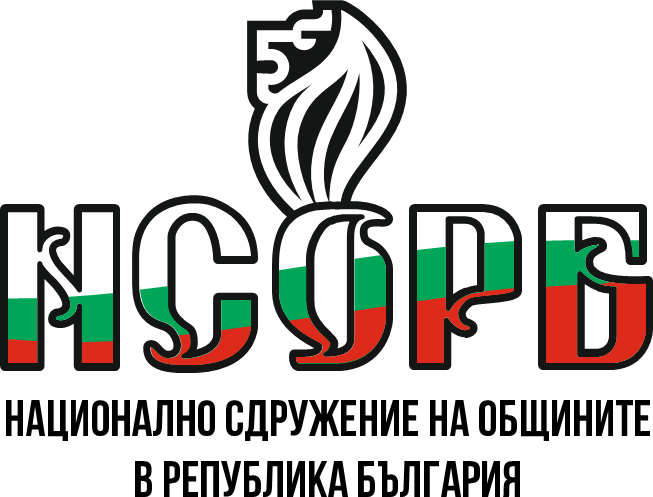 ЗАКОН за електронното управление (ЗЕУ)

Няколко важни аспекта на закона, касаещи ИС:

Когато предметът на поръчката включва разработване или надграждане на компютърни програми, те трябва да отговарят на критериите за софтуер с отворен код, като всички авторски и сродни права върху съответните компютърни програми, техният изходен програмен код, дизайнът на интерфейсите и базите данни, чиято разработка е предмет на поръчката, трябва да възникват за възложителя в пълен обем, без ограничения в използването, изменението и разпространението им. При разработка на софтуер, трябва да се използват хранилището и системата за контрол на версиите.
Този документ е създаден съгласно Административен договор №  BG05SFOP001-2.015-0001-C01, проект „Повишаване на знанията, уменията и квалификацията на общинските служители“ за предоставяне на безвъзмездна финансова помощ по Оперативна програма „Добро управление“, съфинансирана от Европейския съюз чрез Европейския социален фонд. 
www.eufunds.bg
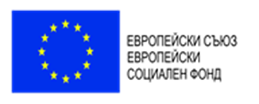 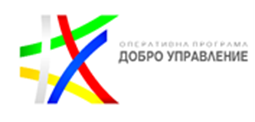 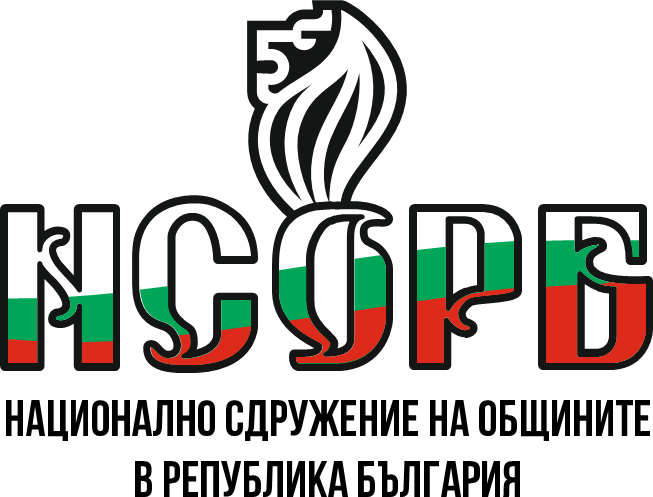 ЗАКОН за електронното управление (ЗЕУ)

Няколко важни аспекта на закона, касаещи ИС:

- да се реализират автоматизирани интерфейси за осигуряване на свободен публичен достъп до електронните документи, информацията и данните в машинночетим отворен формат, включително чрез публикуване в портала за отворени данни, по реда на Закона за достъп до обществена информация;
Този документ е създаден съгласно Административен договор №  BG05SFOP001-2.015-0001-C01, проект „Повишаване на знанията, уменията и квалификацията на общинските служители“ за предоставяне на безвъзмездна финансова помощ по Оперативна програма „Добро управление“, съфинансирана от Европейския съюз чрез Европейския социален фонд. 
www.eufunds.bg
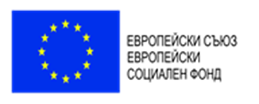 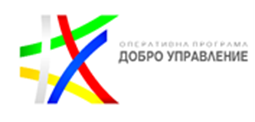 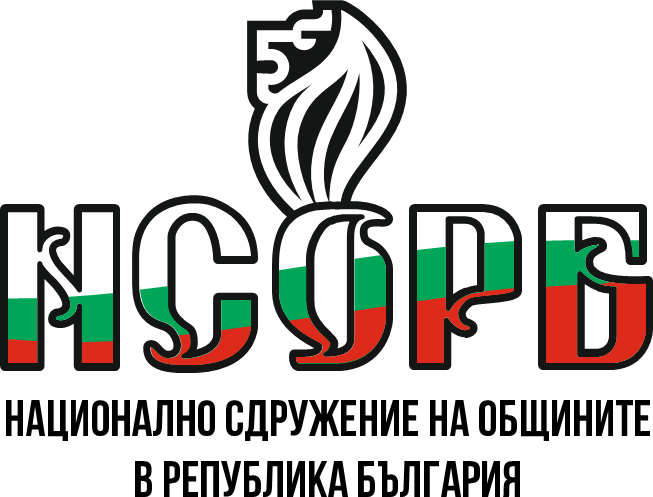 ЗАКОН за електронното управление (ЗЕУ)

Няколко важни аспекта на закона, касаещи ИС:

- да се реализират технологични и архитектурни решения за осигуряване на недискриминационно инсталиране, опериране и поддръжка, както и работоспособност и отказоустойчивост на информационната система в продуктивен режим върху споделените ресурси на електронното управление;
Този документ е създаден съгласно Административен договор №  BG05SFOP001-2.015-0001-C01, проект „Повишаване на знанията, уменията и квалификацията на общинските служители“ за предоставяне на безвъзмездна финансова помощ по Оперативна програма „Добро управление“, съфинансирана от Европейския съюз чрез Европейския социален фонд. 
www.eufunds.bg
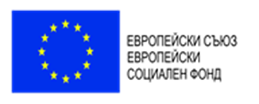 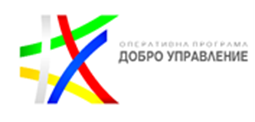 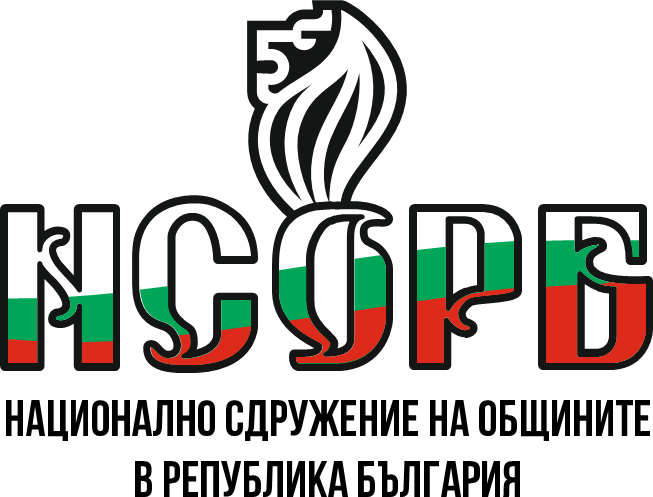 ЗАКОН за електронното управление (ЗЕУ)

Няколко важни аспекта на закона, касаещи ИС:

- да се реализират служебен интерфейс за автоматизиран онлайн обмен на данни и предоставяне на вътрешни електронни административни услуги съгласно изискванията на този закон;
Този документ е създаден съгласно Административен договор №  BG05SFOP001-2.015-0001-C01, проект „Повишаване на знанията, уменията и квалификацията на общинските служители“ за предоставяне на безвъзмездна финансова помощ по Оперативна програма „Добро управление“, съфинансирана от Европейския съюз чрез Европейския социален фонд. 
www.eufunds.bg
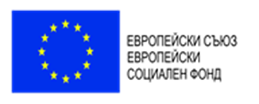 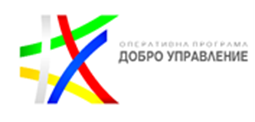 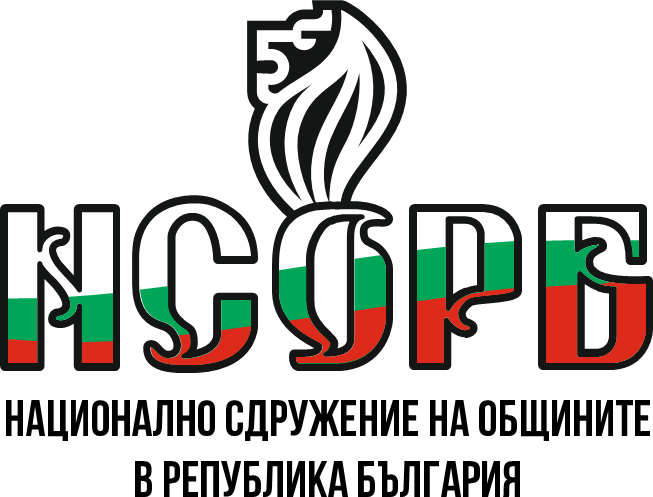 ЗАКОН за електронното управление (ЗЕУ)

Няколко важни аспекта на закона, касаещи ИС:

- да се реализират служебен интерфейс за автоматизиран онлайн обмен на данни и предоставяне на вътрешни електронни административни услуги съгласно изискванията на този закон;
Този документ е създаден съгласно Административен договор №  BG05SFOP001-2.015-0001-C01, проект „Повишаване на знанията, уменията и квалификацията на общинските служители“ за предоставяне на безвъзмездна финансова помощ по Оперативна програма „Добро управление“, съфинансирана от Европейския съюз чрез Европейския социален фонд. 
www.eufunds.bg
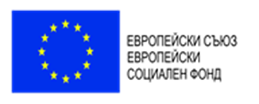 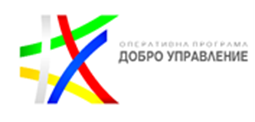 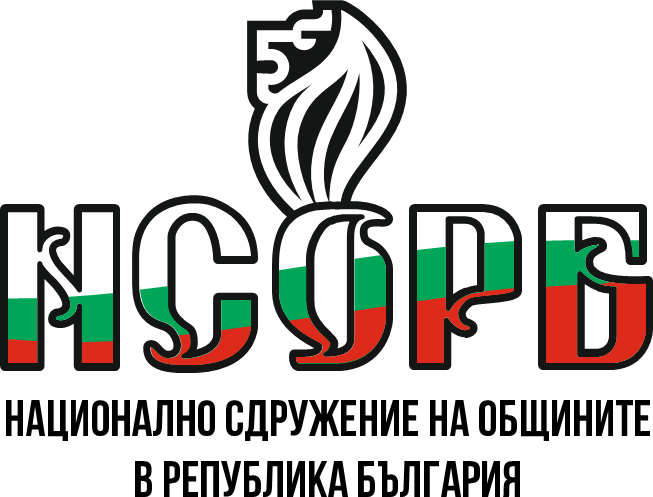 ЗАКОН за електронното управление (ЗЕУ)

Няколко важни аспекта на закона, касаещи ИС:

- да се реализират служебен интерфейс за автоматизиран онлайн обмен на данни за историята на изпълнените трансакции по предоставените електронни услуги, извършените автоматизирани обмени на данни, и начислените такси към информационни системи на други публични институции и доставчици на обществени услуги с оглед предоставяне на комплексно административно обслужване съгласно действащите изисквания за оперативна съвместимост и мрежова и информационна сигурност;
Този документ е създаден съгласно Административен договор №  BG05SFOP001-2.015-0001-C01, проект „Повишаване на знанията, уменията и квалификацията на общинските служители“ за предоставяне на безвъзмездна финансова помощ по Оперативна програма „Добро управление“, съфинансирана от Европейския съюз чрез Европейския социален фонд. 
www.eufunds.bg
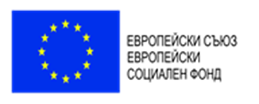 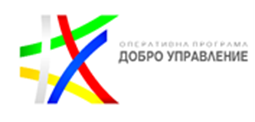 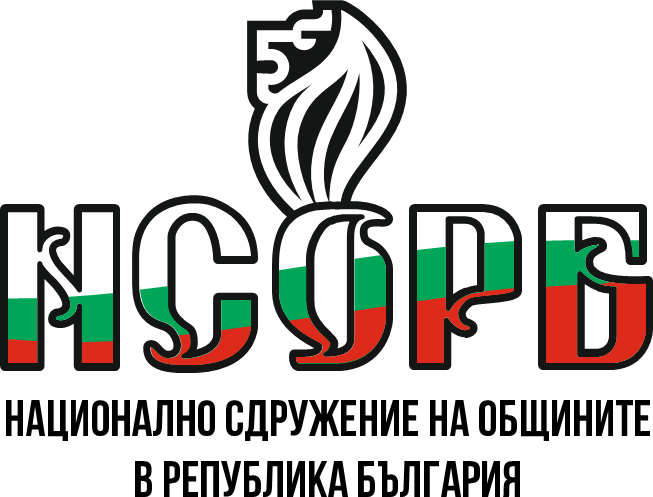 ЗАКОН за електронното управление (ЗЕУ)

Няколко важни аспекта на закона, касаещи ИС:

- в случай че повече от една администрация е потенциален потребител на системата, да се реализира техническа възможност за едновременно използване на системата от повече от една администрация, съгласно действащите изисквания за оперативна съвместимост и мрежова и информационна сигурност;
Този документ е създаден съгласно Административен договор №  BG05SFOP001-2.015-0001-C01, проект „Повишаване на знанията, уменията и квалификацията на общинските служители“ за предоставяне на безвъзмездна финансова помощ по Оперативна програма „Добро управление“, съфинансирана от Европейския съюз чрез Европейския социален фонд. 
www.eufunds.bg
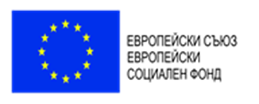 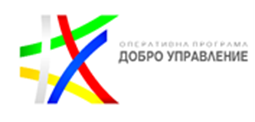 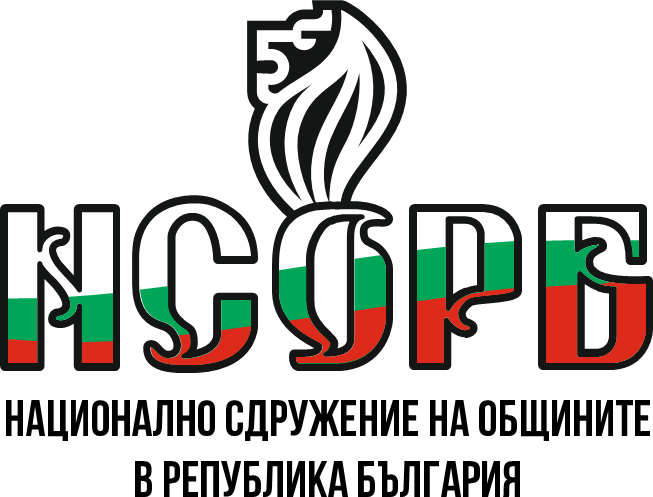 ЗАКОН за електронното управление (ЗЕУ)

Няколко важни аспекта на закона, касаещи ИС:

- да се реализират функционалност за електронно удостоверяване на авторство, интегритет, време, връчване и други чрез електронни удостоверителни услуги по смисъла на Регламент (ЕС) № 910/2014;
Този документ е създаден съгласно Административен договор №  BG05SFOP001-2.015-0001-C01, проект „Повишаване на знанията, уменията и квалификацията на общинските служители“ за предоставяне на безвъзмездна финансова помощ по Оперативна програма „Добро управление“, съфинансирана от Европейския съюз чрез Европейския социален фонд. 
www.eufunds.bg
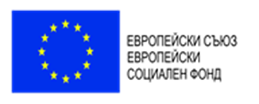 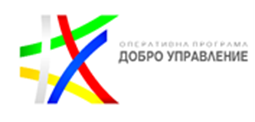 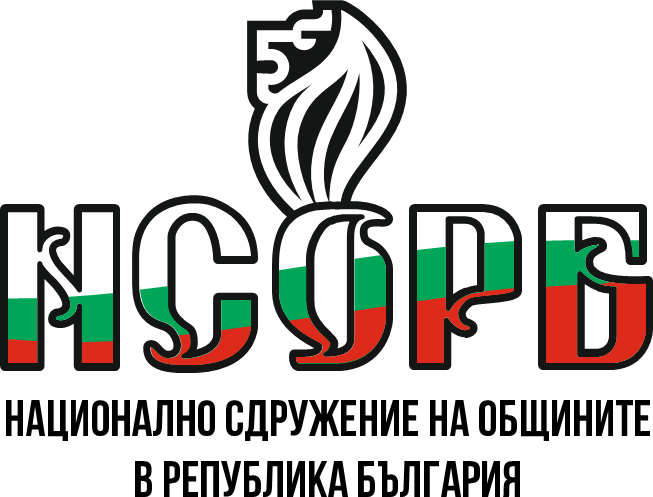 ЗАКОН за електронното управление (ЗЕУ)

Няколко важни аспекта на закона, касаещи ИС:

- да бъде реализирано периодично създаване на резервни копия и архивиране на данните по ред, определен с Наредбата за общите изисквания към информационните системи, регистрите и електронните административни услуги;
Този документ е създаден съгласно Административен договор №  BG05SFOP001-2.015-0001-C01, проект „Повишаване на знанията, уменията и квалификацията на общинските служители“ за предоставяне на безвъзмездна финансова помощ по Оперативна програма „Добро управление“, съфинансирана от Европейския съюз чрез Европейския социален фонд. 
www.eufunds.bg
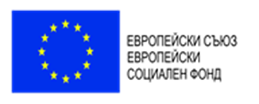 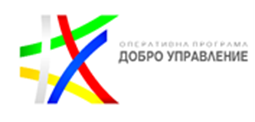 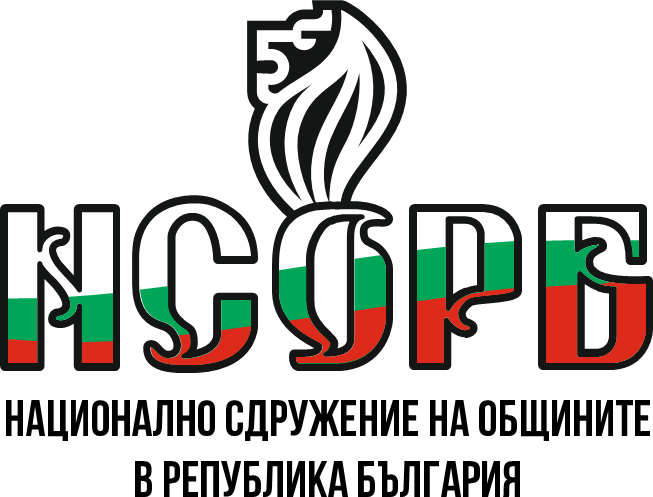 ЗАКОН за електронното управление (ЗЕУ)

Няколко важни аспекта на закона, касаещи ИС:

да осигурява възможности за електронна идентификация;

- да отговорят на други специфични изисквания, определени с Наредбата за общите изисквания към информационните системи, регистрите и електронните административни услуги.
Този документ е създаден съгласно Административен договор №  BG05SFOP001-2.015-0001-C01, проект „Повишаване на знанията, уменията и квалификацията на общинските служители“ за предоставяне на безвъзмездна финансова помощ по Оперативна програма „Добро управление“, съфинансирана от Европейския съюз чрез Европейския социален фонд. 
www.eufunds.bg
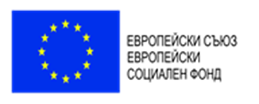 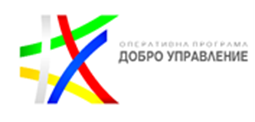 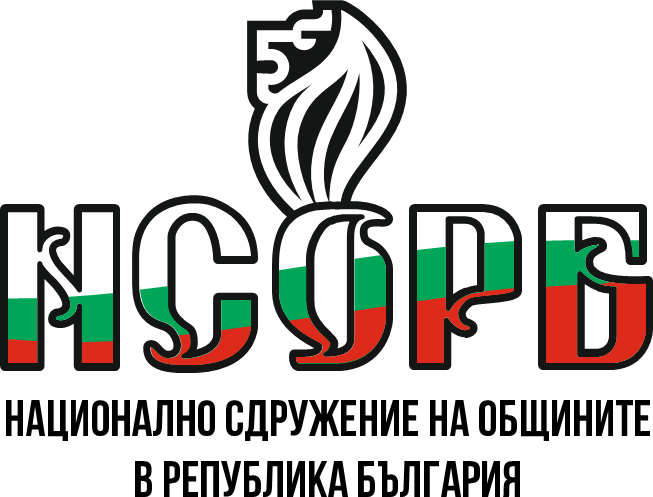 ЗАКОН за електронното управление (ЗЕУ)

Няколко важни аспекта на закона, касаещи ИС:

да осигурява възможности за електронна идентификация;

- да отговорят на други специфични изисквания, определени с Наредбата за общите изисквания към информационните системи, регистрите и електронните административни услуги.
Този документ е създаден съгласно Административен договор №  BG05SFOP001-2.015-0001-C01, проект „Повишаване на знанията, уменията и квалификацията на общинските служители“ за предоставяне на безвъзмездна финансова помощ по Оперативна програма „Добро управление“, съфинансирана от Европейския съюз чрез Европейския социален фонд. 
www.eufunds.bg
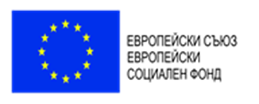 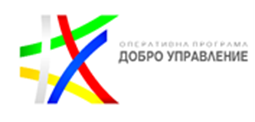 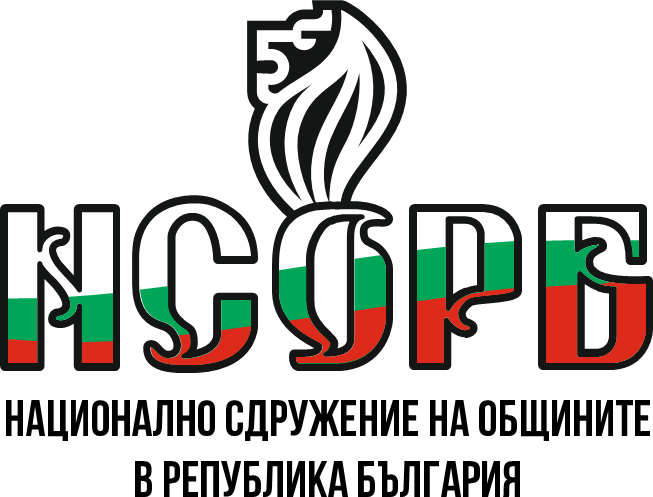 НАРЕДБА за общите изисквания към информационните системи, 
регистрите и електронните административни услуги (НОИИСРЕАУ)

Основните аспекти от наредбата, които касаят ИС са:

- стандартът за единно време – да се използват информационни системи, които отчитат и удостоверяват времето за настъпването на факти с правно или техническо значение с точност до година, дата, час, минута, секунда и милисекунда, при отчитане на часовата зона;
Този документ е създаден съгласно Административен договор №  BG05SFOP001-2.015-0001-C01, проект „Повишаване на знанията, уменията и квалификацията на общинските служители“ за предоставяне на безвъзмездна финансова помощ по Оперативна програма „Добро управление“, съфинансирана от Европейския съюз чрез Европейския социален фонд. 
www.eufunds.bg
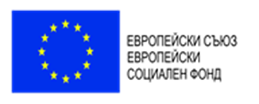 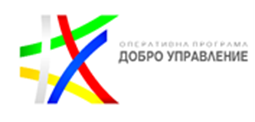 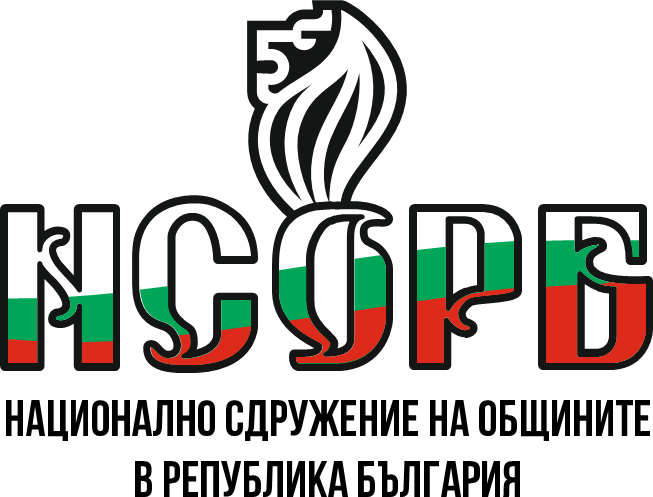 НАРЕДБА за общите изисквания към информационните системи, 
регистрите и електронните административни услуги (НОИИСРЕАУ)

Основните аспекти от наредбата, които касаят ИС са:

- общи изисквания за предоставяне на електронни административни услуги през единен портал за достъп до електронните административни услуги  и начините за електронни разплащания по предоставянето на тези услуги;
Този документ е създаден съгласно Административен договор №  BG05SFOP001-2.015-0001-C01, проект „Повишаване на знанията, уменията и квалификацията на общинските служители“ за предоставяне на безвъзмездна финансова помощ по Оперативна програма „Добро управление“, съфинансирана от Европейския съюз чрез Европейския социален фонд. 
www.eufunds.bg
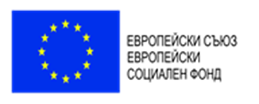 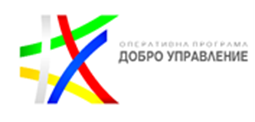 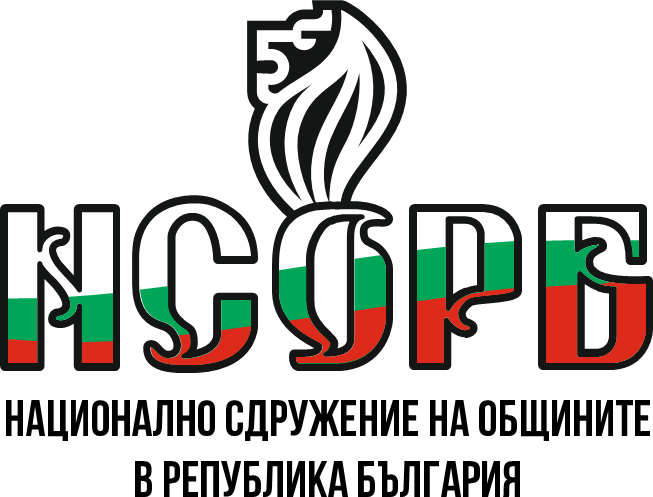 НАРЕДБА за общите изисквания към информационните системи, 
регистрите и електронните административни услуги (НОИИСРЕАУ)

Основните аспекти от наредбата, които касаят ИС са:

- технически изисквания за осигуряване на достъп до електронните административни услуги и политиките на доставчиците на електронни административни услуги за използваните графични и други интерфейси на информационните системи;
Този документ е създаден съгласно Административен договор №  BG05SFOP001-2.015-0001-C01, проект „Повишаване на знанията, уменията и квалификацията на общинските служители“ за предоставяне на безвъзмездна финансова помощ по Оперативна програма „Добро управление“, съфинансирана от Европейския съюз чрез Европейския социален фонд. 
www.eufunds.bg
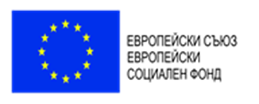 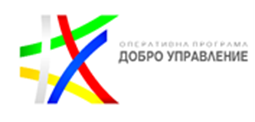 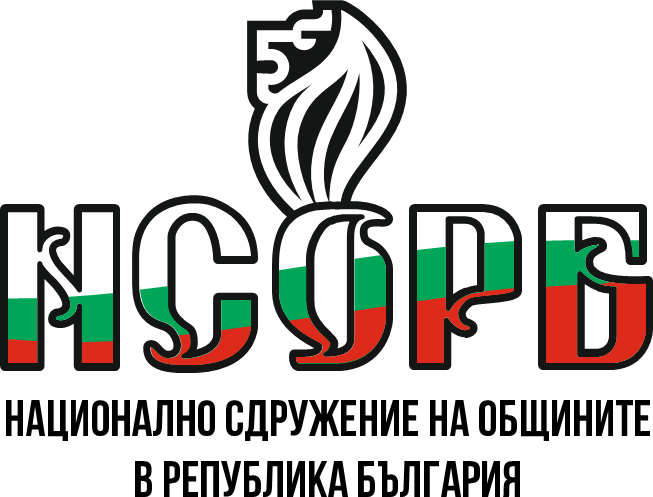 НАРЕДБА за общите изисквания към информационните системи, 
регистрите и електронните административни услуги (НОИИСРЕАУ)

Основните аспекти от наредбата, които касаят ИС са:

- изисквания за електронен адрес за получаване на електронна административна услуга адрес на електронна поща - адрес в рамките на система за сигурно електронно връчване/система за електронна препоръчана поща или адрес на програмен интерфейс, по протокол, определен от доставчика на услугата;
Този документ е създаден съгласно Административен договор №  BG05SFOP001-2.015-0001-C01, проект „Повишаване на знанията, уменията и квалификацията на общинските служители“ за предоставяне на безвъзмездна финансова помощ по Оперативна програма „Добро управление“, съфинансирана от Европейския съюз чрез Европейския социален фонд. 
www.eufunds.bg
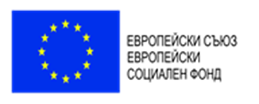 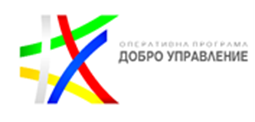 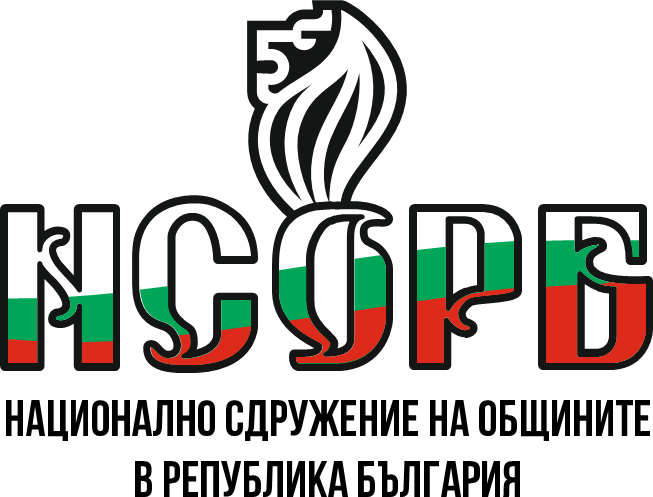 НАРЕДБА за общите изисквания към информационните системи, 
регистрите и електронните административни услуги (НОИИСРЕАУ)

Основните аспекти от наредбата, които касаят ИС са:

допълнителни начини за подаване на електронни документи и изявления от граждани и организации - чрез електронен подпис;
Връчването на електронните изявления от доставчиците на ЕАУ, може да се извършва чрез изпращане на съобщение на електронния адрес, съдържащо информация за изтегляне на съставения документ от ССЕВ, поддържана от ДАЕУ или от единния портал;
Този документ е създаден съгласно Административен договор №  BG05SFOP001-2.015-0001-C01, проект „Повишаване на знанията, уменията и квалификацията на общинските служители“ за предоставяне на безвъзмездна финансова помощ по Оперативна програма „Добро управление“, съфинансирана от Европейския съюз чрез Европейския социален фонд. 
www.eufunds.bg
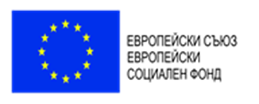 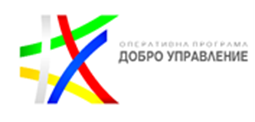 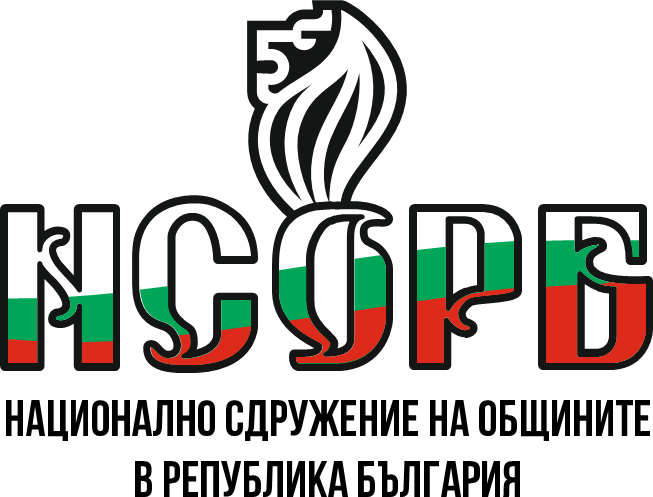 НАРЕДБА за общите изисквания към информационните системи, 
регистрите и електронните административни услуги (НОИИСРЕАУ)

Основните аспекти от наредбата, които касаят ИС са:

- формати и задължителни реквизити, на които трябва да отговарят електронните документи;
- методи за установяване на интегритета и авторството на електронните изявления;
Този документ е създаден съгласно Административен договор №  BG05SFOP001-2.015-0001-C01, проект „Повишаване на знанията, уменията и квалификацията на общинските служители“ за предоставяне на безвъзмездна финансова помощ по Оперативна програма „Добро управление“, съфинансирана от Европейския съюз чрез Европейския социален фонд. 
www.eufunds.bg
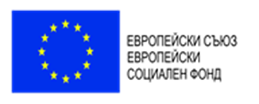 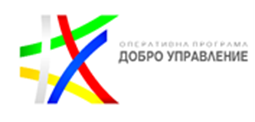 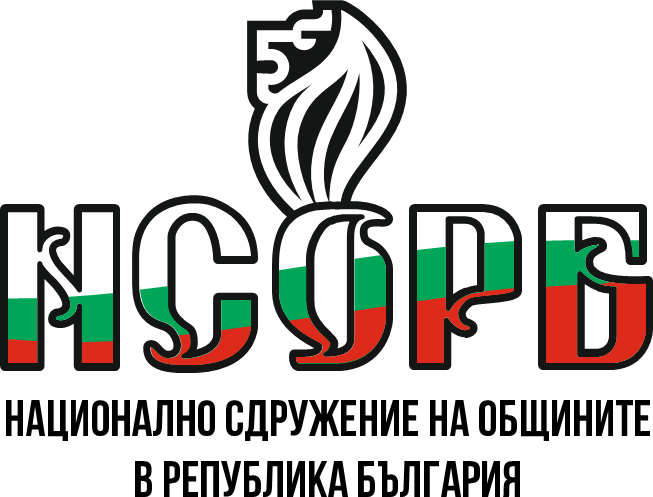 НАРЕДБА за общите изисквания към информационните системи, 
регистрите и електронните административни услуги (НОИИСРЕАУ)

Основните аспекти от наредбата, които касаят ИС са:

- случаите, в които електронно изявление се смята за получено от доставчика на електронни административни услуги, когато е изпратено подписано на електронния адрес на подателя;
- редът за съхраняването на електронни документи – по чл. 38, ал. 2 ЗЕУ;
Този документ е създаден съгласно Административен договор №  BG05SFOP001-2.015-0001-C01, проект „Повишаване на знанията, уменията и квалификацията на общинските служители“ за предоставяне на безвъзмездна финансова помощ по Оперативна програма „Добро управление“, съфинансирана от Европейския съюз чрез Европейския социален фонд. 
www.eufunds.bg
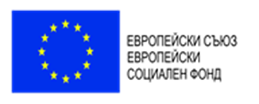 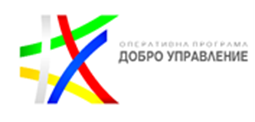 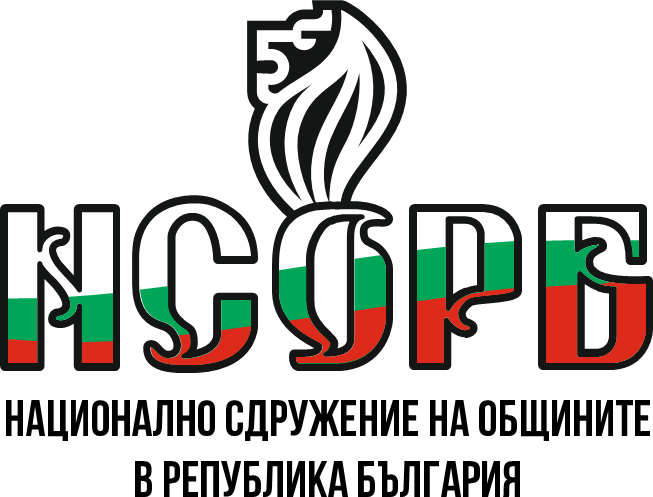 НАРЕДБА за общите изисквания към информационните системи, 
регистрите и електронните административни услуги (НОИИСРЕАУ)

Основните аспекти от наредбата, които касаят ИС са:

- редът на вписване на информационните обекти – по чл. 49 ЗЕУ ;
- редът за водене на регистрите на проектите и дейностите и на информационните ресурси – по чл. 7д и 7е ЗЕУ ;
- допълнителните набори от данните за публикуване – по чл. 7п ЗЕУ ;
- условията и редът за представянето на информацията за съгласуване в рамките на бюджетния процес – по чл. 7г, ал. 6 ЗЕУ ;
Този документ е създаден съгласно Административен договор №  BG05SFOP001-2.015-0001-C01, проект „Повишаване на знанията, уменията и квалификацията на общинските служители“ за предоставяне на безвъзмездна финансова помощ по Оперативна програма „Добро управление“, съфинансирана от Европейския съюз чрез Европейския социален фонд. 
www.eufunds.bg
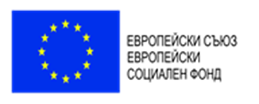 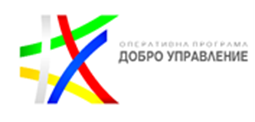 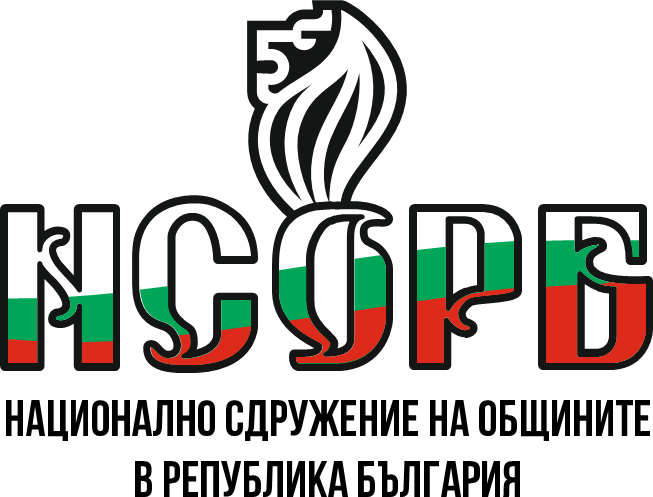 НАРЕДБА за общите изисквания към информационните системи, 
регистрите и електронните административни услуги (НОИИСРЕАУ)

Основните аспекти от наредбата, които касаят ИС са:

- редът за периодично създаване на резервни копия и архивиране на данните – по чл. 58а, т. 8 ЗЕУ;
- специфични изисквания към информационните системи – по чл. 58а, т. 10 ЗЕУ.
Този документ е създаден съгласно Административен договор №  BG05SFOP001-2.015-0001-C01, проект „Повишаване на знанията, уменията и квалификацията на общинските служители“ за предоставяне на безвъзмездна финансова помощ по Оперативна програма „Добро управление“, съфинансирана от Европейския съюз чрез Европейския социален фонд. 
www.eufunds.bg
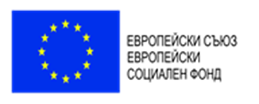 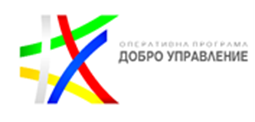 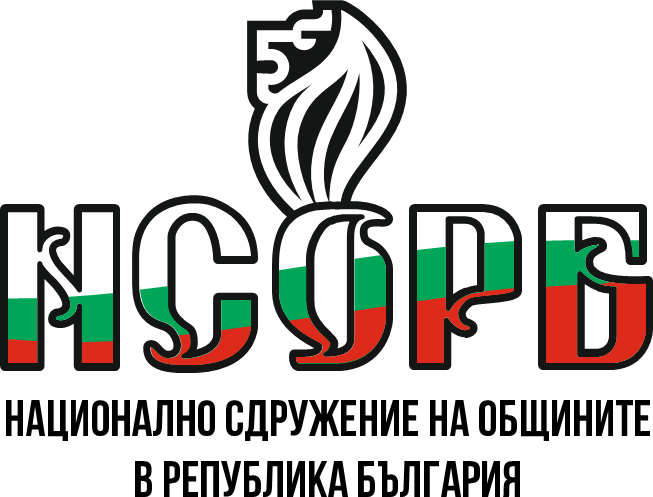 НАРЕДБА за общите изисквания към информационните системи, 
регистрите и електронните административни услуги (НОИИСРЕАУ)

Изисквания към проектите и дейностите в областта на електронното управление. Задължителни изисквания при изготвяне на спецификации:

ОБЩИ ИЗИСКВАНИЯ КЪМ ИНФОРМАЦИОННИТЕ СИСТЕМИ И СОФТУЕРНИТЕ КОМПОНЕНТИ

включват в техническата спецификация при изграждане и надграждане на системи
Този документ е създаден съгласно Административен договор №  BG05SFOP001-2.015-0001-C01, проект „Повишаване на знанията, уменията и квалификацията на общинските служители“ за предоставяне на безвъзмездна финансова помощ по Оперативна програма „Добро управление“, съфинансирана от Европейския съюз чрез Европейския социален фонд. 
www.eufunds.bg
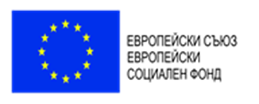 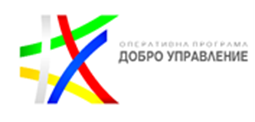 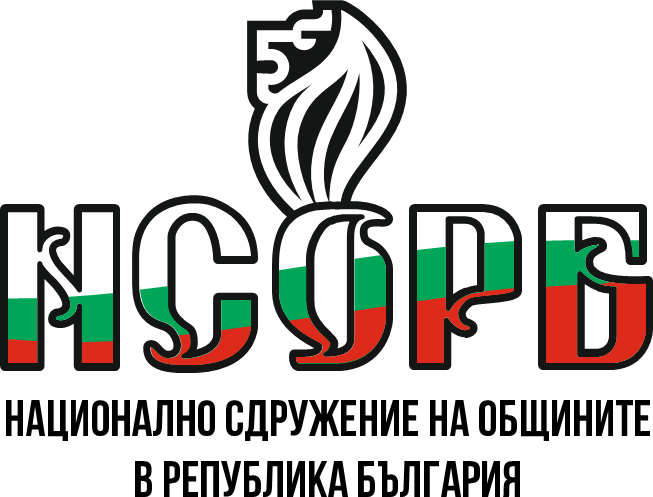 НАРЕДБА за общите изисквания към информационните системи, 
регистрите и електронните административни услуги (НОИИСРЕАУ)

Изисквания към проектите и дейностите в областта на електронното управление. Задължителни изисквания при изготвяне на спецификации:
При изготвяне на задания за провеждане на обществени поръчки, чийто обхват включва изграждане и надграждане на софтуерни компоненти и софтуерната част на информационни системи, възложителите изготвят техническите си задания и спецификации на базата на образец съгласно приложение № 1.
Образецът се използва независимо дали в рамките на поръчката са включени и дейности, свързани хардуер, мрежова инфраструктура и др.
Този документ е създаден съгласно Административен договор №  BG05SFOP001-2.015-0001-C01, проект „Повишаване на знанията, уменията и квалификацията на общинските служители“ за предоставяне на безвъзмездна финансова помощ по Оперативна програма „Добро управление“, съфинансирана от Европейския съюз чрез Европейския социален фонд. 
www.eufunds.bg
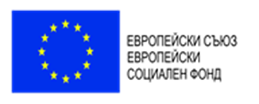 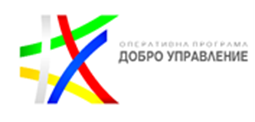 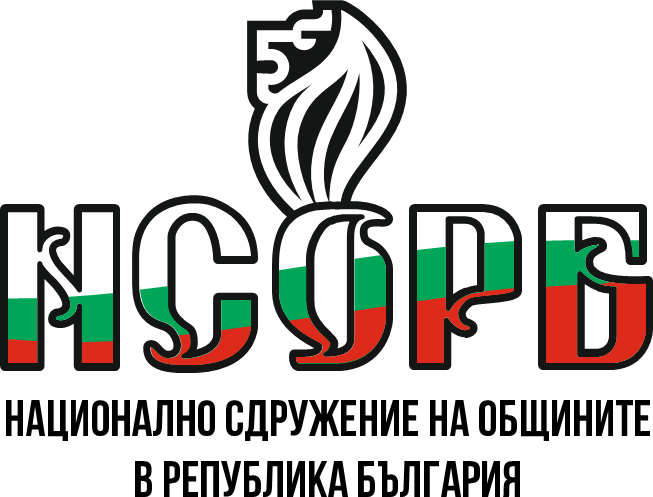 НАРЕДБА за общите изисквания към информационните системи, 
регистрите и електронните административни услуги (НОИИСРЕАУ)

Изисквания към проектите и дейностите в областта на електронното управление. Задължителни изисквания при изготвяне на спецификации:

При вътрешно изграждане и надграждане на информационни системи и софтуерни компоненти администрациите спазват изискванията, включени в образеца съгласно приложение № 1.
Този документ е създаден съгласно Административен договор №  BG05SFOP001-2.015-0001-C01, проект „Повишаване на знанията, уменията и квалификацията на общинските служители“ за предоставяне на безвъзмездна финансова помощ по Оперативна програма „Добро управление“, съфинансирана от Европейския съюз чрез Европейския социален фонд. 
www.eufunds.bg
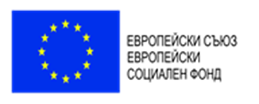 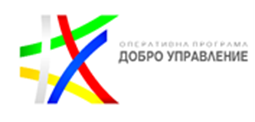 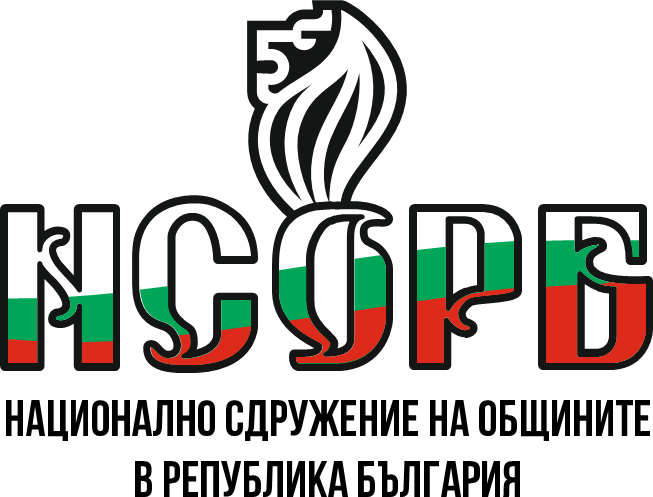 НАРЕДБА за общите изисквания към информационните системи, 
регистрите и електронните административни услуги (НОИИСРЕАУ)

Интернет страници и портали на държавната администрация/общините. 

Правила за институционална идентичност. 

Достъпност на съдържанието на интернет страниците и мобилните приложения. 

Федерирани портали.
Този документ е създаден съгласно Административен договор №  BG05SFOP001-2.015-0001-C01, проект „Повишаване на знанията, уменията и квалификацията на общинските служители“ за предоставяне на безвъзмездна финансова помощ по Оперативна програма „Добро управление“, съфинансирана от Европейския съюз чрез Европейския социален фонд. 
www.eufunds.bg
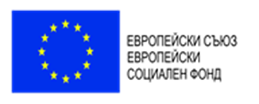 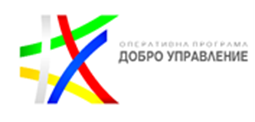 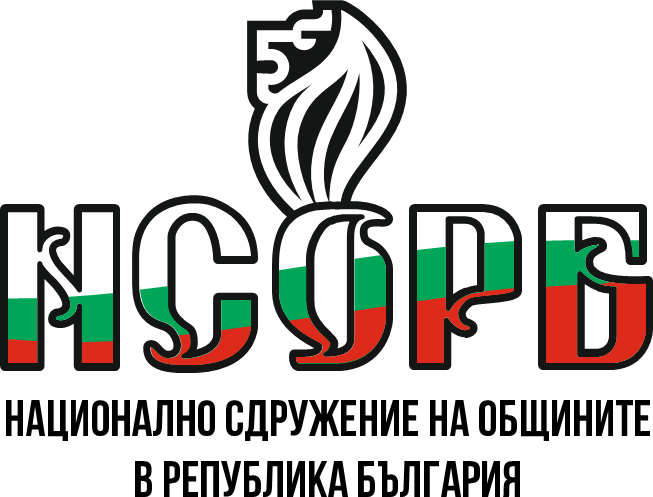 НАРЕДБА за общите изисквания към информационните системи, 
регистрите и електронните административни услуги (НОИИСРЕАУ)

Правила за институционална идентичност.

Целта е да се създаде единна рамка за институционална идентичност, която да гарантира, че интернет страниците и портали на администрациите в Република България са ориентирани към потребителя и са с безпрепятствен, пряк и постоянен достъп, ясна навигация и съдържание.
Този документ е създаден съгласно Административен договор №  BG05SFOP001-2.015-0001-C01, проект „Повишаване на знанията, уменията и квалификацията на общинските служители“ за предоставяне на безвъзмездна финансова помощ по Оперативна програма „Добро управление“, съфинансирана от Европейския съюз чрез Европейския социален фонд. 
www.eufunds.bg
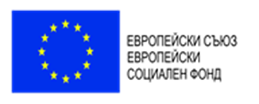 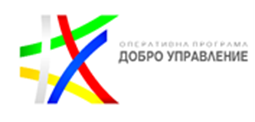 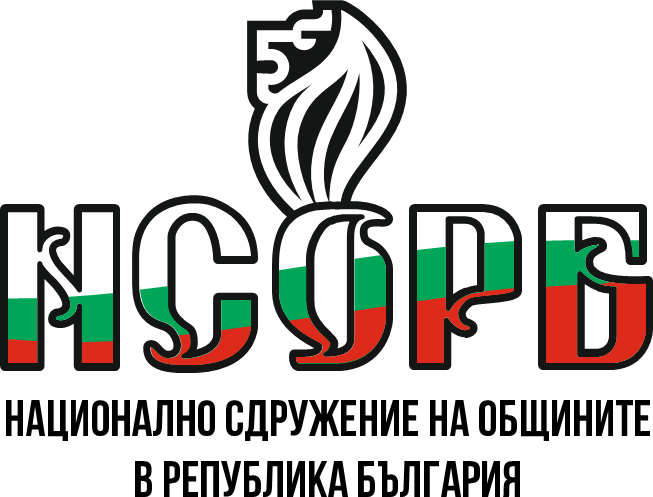 НАРЕДБА за общите изисквания към информационните системи, 
регистрите и електронните административни услуги (НОИИСРЕАУ)

Правила за институционална идентичност.

Структурата и съдържанието на интернет страниците на администрациите трябва да бъдат достъпни за хора с увреждания (включително зрителни, слухови, познавателни, езикови, неврологични и други, съгласно Закона за хората с увреждания).
Този документ е създаден съгласно Административен договор №  BG05SFOP001-2.015-0001-C01, проект „Повишаване на знанията, уменията и квалификацията на общинските служители“ за предоставяне на безвъзмездна финансова помощ по Оперативна програма „Добро управление“, съфинансирана от Европейския съюз чрез Европейския социален фонд. 
www.eufunds.bg
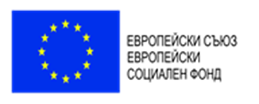 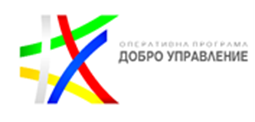 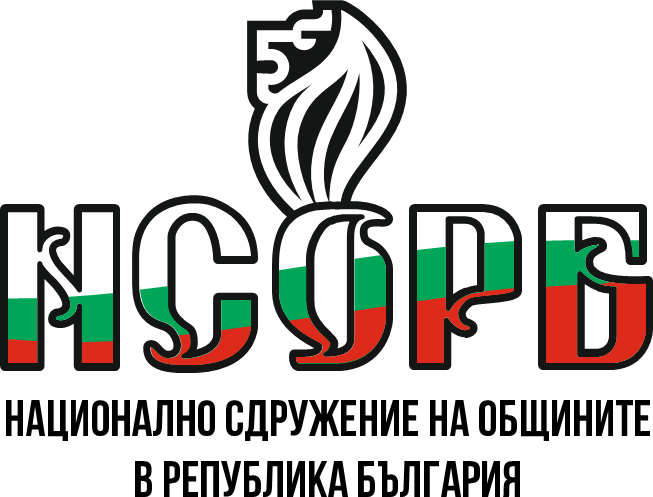 НАРЕДБА за общите изисквания към информационните системи, 
регистрите и електронните административни услуги (НОИИСРЕАУ)

Правила за институционална идентичност.

При проектирането на дизайна и на структурата на уеб сайта и страниците администрациите се ръководят от основните принципи за ползваемост, достъпност и ефективно структуриране на качествена дискурсна информация.
Този документ е създаден съгласно Административен договор №  BG05SFOP001-2.015-0001-C01, проект „Повишаване на знанията, уменията и квалификацията на общинските служители“ за предоставяне на безвъзмездна финансова помощ по Оперативна програма „Добро управление“, съфинансирана от Европейския съюз чрез Европейския социален фонд. 
www.eufunds.bg
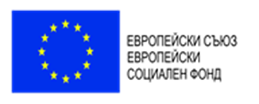 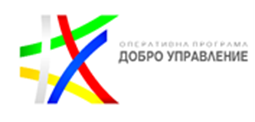 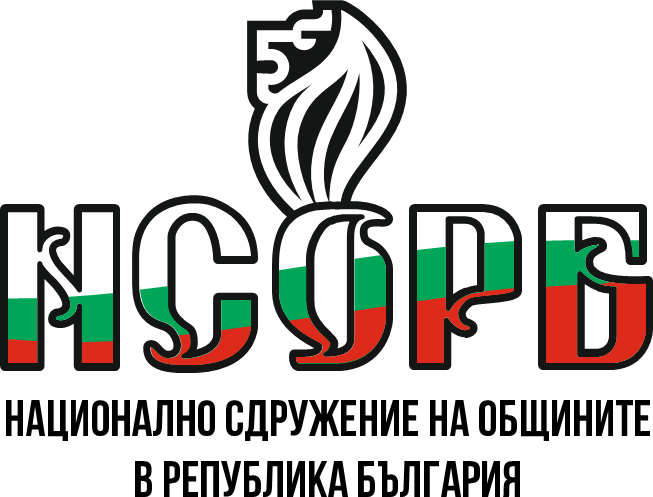 НАРЕДБА за общите изисквания към информационните системи, 
регистрите и електронните административни услуги (НОИИСРЕАУ)

Правила за институционална идентичност.

Всяка администрация следва да приложи гъвкав подход при избор на потребителски решения за достъпност на информацията, като творчески и по подходящ начин предоставя информация на приоритетните си целеви групи, съобразно техните специфики и нужди.
Този документ е създаден съгласно Административен договор №  BG05SFOP001-2.015-0001-C01, проект „Повишаване на знанията, уменията и квалификацията на общинските служители“ за предоставяне на безвъзмездна финансова помощ по Оперативна програма „Добро управление“, съфинансирана от Европейския съюз чрез Европейския социален фонд. 
www.eufunds.bg
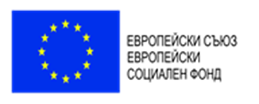 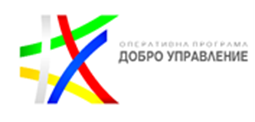 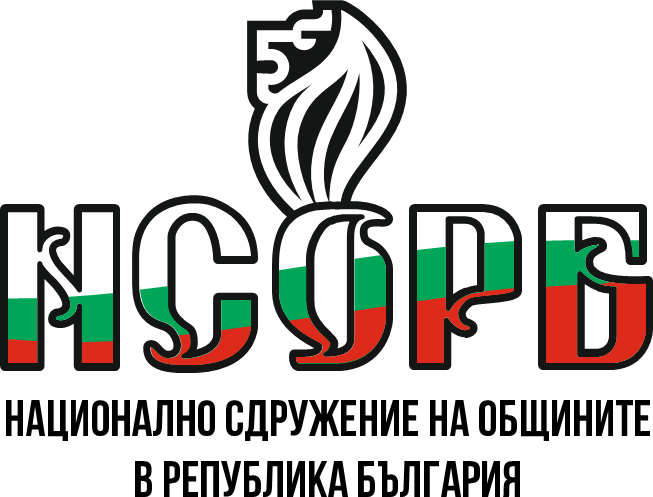 НАРЕДБА за общите изисквания към информационните системи, 
регистрите и електронните административни услуги (НОИИСРЕАУ)

Правила за институционална идентичност.

Интернет страниците на администрациите трябва да бъдат изградени така, че да имат хомогенна визуализация при отваряне чрез съвременните версии на широко разпространените уеб браузъри – Edge, Internet Explorer, Firefox, Opera, Chrome, Safari и техните мобилни версии в популярни мобилни операционни системи като Android, iOS, и др.
Този документ е създаден съгласно Административен договор №  BG05SFOP001-2.015-0001-C01, проект „Повишаване на знанията, уменията и квалификацията на общинските служители“ за предоставяне на безвъзмездна финансова помощ по Оперативна програма „Добро управление“, съфинансирана от Европейския съюз чрез Европейския социален фонд. 
www.eufunds.bg
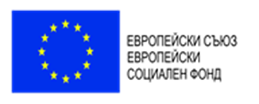 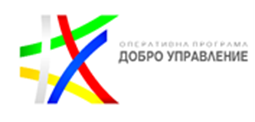 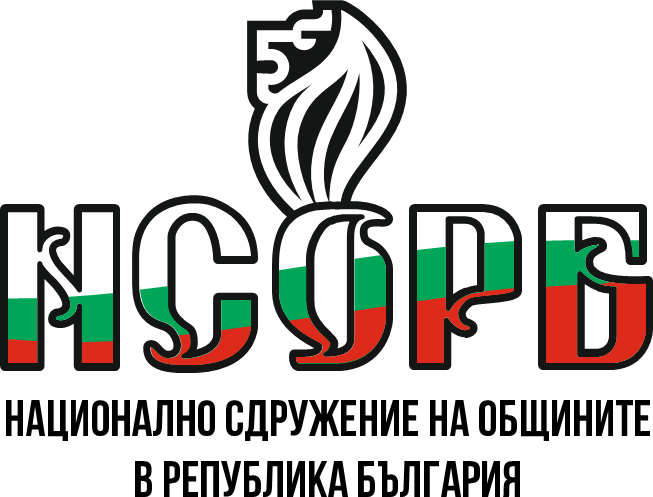 НАРЕДБА за общите изисквания към информационните системи, 
регистрите и електронните административни услуги (НОИИСРЕАУ)

Правила за институционална идентичност.

Отговорност на администрациите е да осигуряват адекватна поддръжка, която да гарантира непрекъснатото съответствие на страниците с това изискване.
Този документ е създаден съгласно Административен договор №  BG05SFOP001-2.015-0001-C01, проект „Повишаване на знанията, уменията и квалификацията на общинските служители“ за предоставяне на безвъзмездна финансова помощ по Оперативна програма „Добро управление“, съфинансирана от Европейския съюз чрез Европейския социален фонд. 
www.eufunds.bg
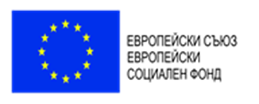 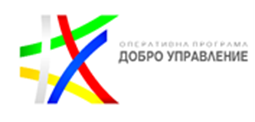 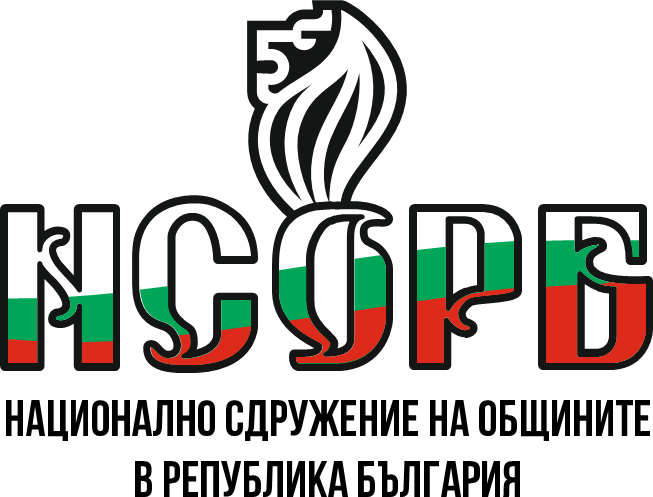 НАРЕДБА за общите изисквания към информационните системи, 
регистрите и електронните административни услуги (НОИИСРЕАУ)

Ползваемост и достъпност.

Председателят на ДАЕУ утвърждава препоръки към потребителските интерфейси.
Съдържанието на интернет страниците и мобилните приложения на административните органи, трябва да отговаря на хармонизирания стандарт EN301 549 v.2.1.2 (2018-08) – Изисквания за достъпността на продукти и услуги в сферата на ИКТ.
Този документ е създаден съгласно Административен договор №  BG05SFOP001-2.015-0001-C01, проект „Повишаване на знанията, уменията и квалификацията на общинските служители“ за предоставяне на безвъзмездна финансова помощ по Оперативна програма „Добро управление“, съфинансирана от Европейския съюз чрез Европейския социален фонд. 
www.eufunds.bg
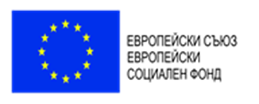 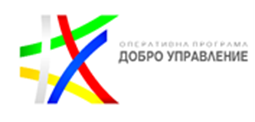 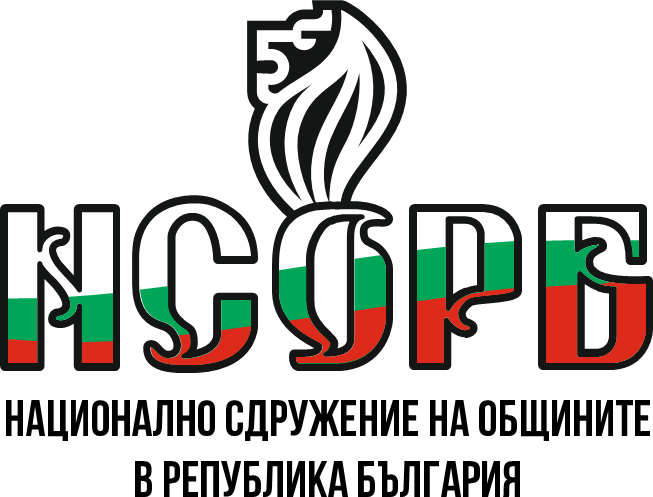 НАРЕДБА за общите изисквания към информационните системи, 
регистрите и електронните административни услуги (НОИИСРЕАУ)

Ползваемост и достъпност.

Потребителските интерфейси на публичните елементи от информационните системи и интернет страниците трябва да бъдат с адаптивен дизайн и структура, така че да са достъпни и удобни за обичайна употреба както от мобилни устройства, така и от настолни устройства.
Този документ е създаден съгласно Административен договор №  BG05SFOP001-2.015-0001-C01, проект „Повишаване на знанията, уменията и квалификацията на общинските служители“ за предоставяне на безвъзмездна финансова помощ по Оперативна програма „Добро управление“, съфинансирана от Европейския съюз чрез Европейския социален фонд. 
www.eufunds.bg
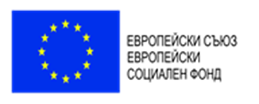 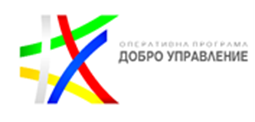 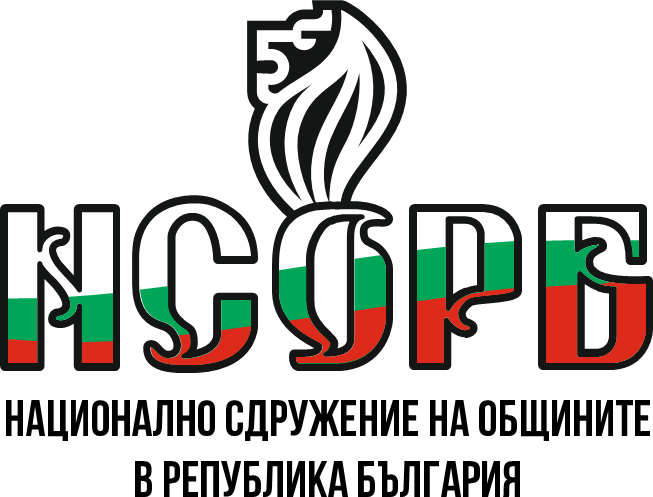 НАРЕДБА за общите изисквания към информационните системи, 
регистрите и електронните административни услуги (НОИИСРЕАУ)

Ползваемост и достъпност.

Административните органи, разработват и публикуват декларация за достъпност, която задължително съдържа описание на:
- статуса на съответствие на съдържанието на интернет страница или мобилно приложение със стандарта EN 301 549 v.2.1.2 (2018-08) – Изисквания за достъпността на продукти и услуги в сферата на ИКТ;
- частите на съдържанието, които не са достъпни, и причините за това, както и предвидени достъпни алтернативи, когато това е целесъобразно;
Този документ е създаден съгласно Административен договор №  BG05SFOP001-2.015-0001-C01, проект „Повишаване на знанията, уменията и квалификацията на общинските служители“ за предоставяне на безвъзмездна финансова помощ по Оперативна програма „Добро управление“, съфинансирана от Европейския съюз чрез Европейския социален фонд. 
www.eufunds.bg
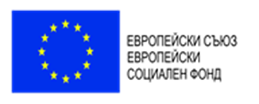 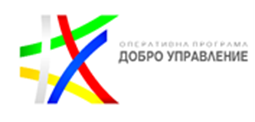 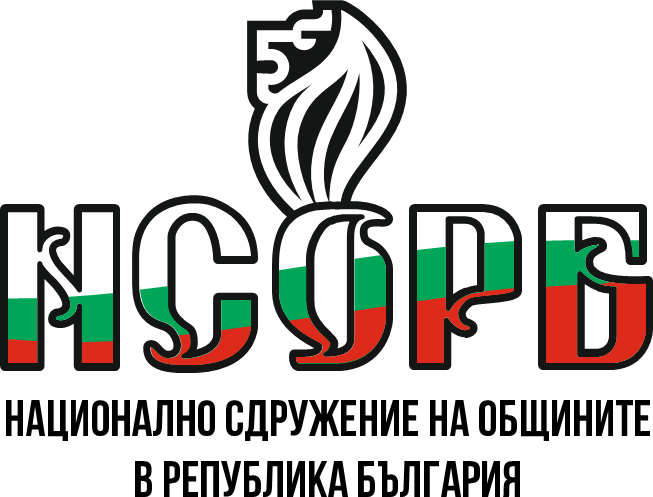 НАРЕДБА за общите изисквания към информационните системи, 
регистрите и електронните административни услуги (НОИИСРЕАУ)

Ползваемост и достъпност.

- метода, използван за изготвяне на декларацията;
- механизма за предоставяне на обратна информация и данни за контакт – за нотификация от гражданите при наличие на съдържание, което не отговаря на изискванията за достъпност;
- процедурата по прилагане в случай на неудовлетворителен отговор на нотификацията.
Този документ е създаден съгласно Административен договор №  BG05SFOP001-2.015-0001-C01, проект „Повишаване на знанията, уменията и квалификацията на общинските служители“ за предоставяне на безвъзмездна финансова помощ по Оперативна програма „Добро управление“, съфинансирана от Европейския съюз чрез Европейския социален фонд. 
www.eufunds.bg
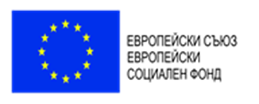 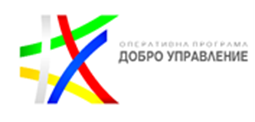 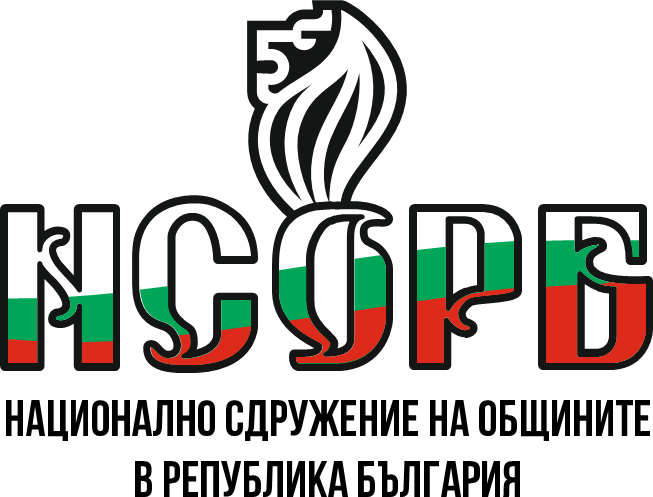 НАРЕДБА за общите изисквания към информационните системи, 
регистрите и електронните административни услуги (НОИИСРЕАУ)

Изключения от задължението за достъпност поради прекомерна тежест

Тези, които биха наложили прекомерна организационна или финансова тежест за задължения субект или биха застрашили способността му да изпълни своята цел или да публикува информация, която е необходима за неговите задължения и услуги или е свързана с тях, като същевременно се взема предвид вероятната полза или вреда, която би настъпила за гражданите, по-специално за хората с увреждания.
Този документ е създаден съгласно Административен договор №  BG05SFOP001-2.015-0001-C01, проект „Повишаване на знанията, уменията и квалификацията на общинските служители“ за предоставяне на безвъзмездна финансова помощ по Оперативна програма „Добро управление“, съфинансирана от Европейския съюз чрез Европейския социален фонд. 
www.eufunds.bg
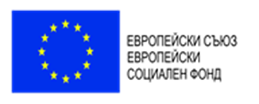 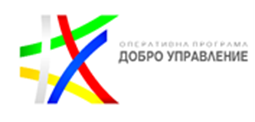 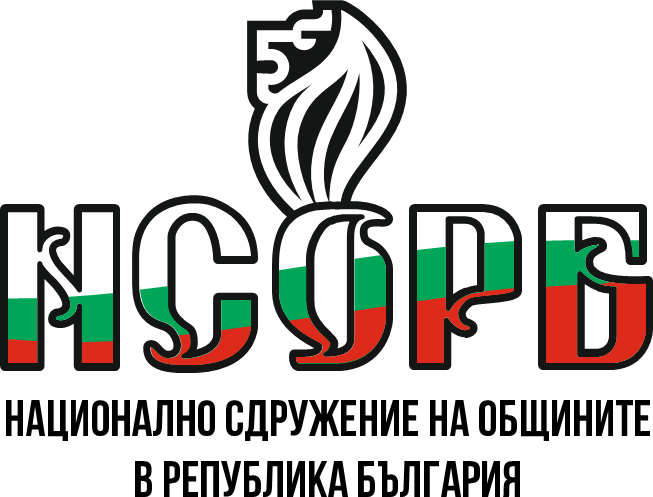 НАРЕДБА за общите изисквания към информационните системи, 
регистрите и електронните административни услуги (НОИИСРЕАУ)

Изключения от задължението за достъпност поради прекомерна тежест

За да се приложи изключението, трябва да извърши първоначална оценка на степента, до която спазването на изискванията за достъпност води до прекомерна тежест, и да я предостави за одобряване с доклад до Председателя на ДАЕУ.
Този документ е създаден съгласно Административен договор №  BG05SFOP001-2.015-0001-C01, проект „Повишаване на знанията, уменията и квалификацията на общинските служители“ за предоставяне на безвъзмездна финансова помощ по Оперативна програма „Добро управление“, съфинансирана от Европейския съюз чрез Европейския социален фонд. 
www.eufunds.bg
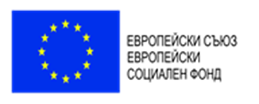 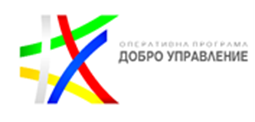 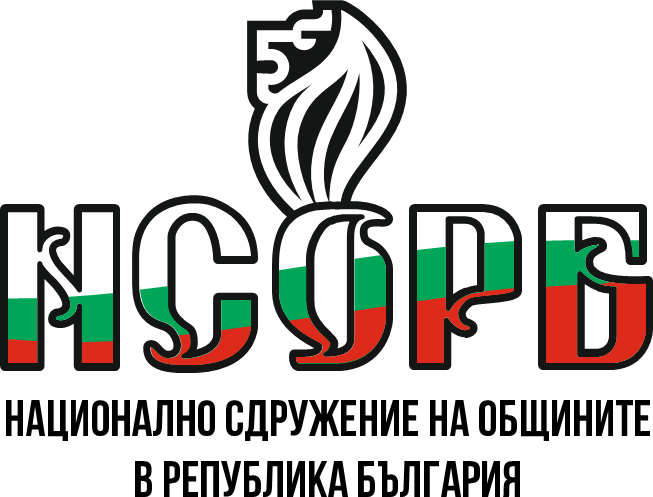 НАРЕДБА за общите изисквания към информационните системи, 
регистрите и електронните административни услуги (НОИИСРЕАУ)

Изключения от задължението за достъпност поради прекомерна тежест

Докладът се разглежда по процедура, определена от Председателя на ДАЕУ.
В случай че извършената оценка бъде одобрена, в декларацията за достъпност за съответната интернет страница или мобилното приложение, подробно се описва елементите от изискванията за достъпност, които не са изпълнении.
Този документ е създаден съгласно Административен договор №  BG05SFOP001-2.015-0001-C01, проект „Повишаване на знанията, уменията и квалификацията на общинските служители“ за предоставяне на безвъзмездна финансова помощ по Оперативна програма „Добро управление“, съфинансирана от Европейския съюз чрез Европейския социален фонд. 
www.eufunds.bg
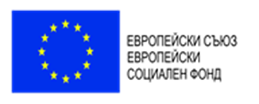 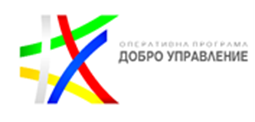 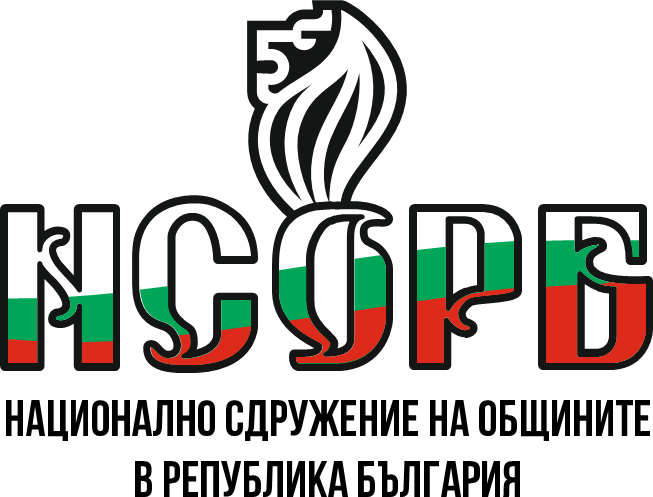 НАРЕДБА за общите изисквания към информационните системи, 
регистрите и електронните административни услуги (НОИИСРЕАУ)

Изключения от задължението за достъпност поради прекомерна тежест

Предлагат се  достъпни алтернативи, когато е целесъобразно. 

Оценката се преразглежда най-малко веднъж годишно, за да бъдат взети предвид възможни организационни или технически промени.
Този документ е създаден съгласно Административен договор №  BG05SFOP001-2.015-0001-C01, проект „Повишаване на знанията, уменията и квалификацията на общинските служители“ за предоставяне на безвъзмездна финансова помощ по Оперативна програма „Добро управление“, съфинансирана от Европейския съюз чрез Европейския социален фонд. 
www.eufunds.bg
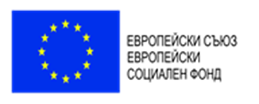 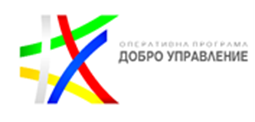 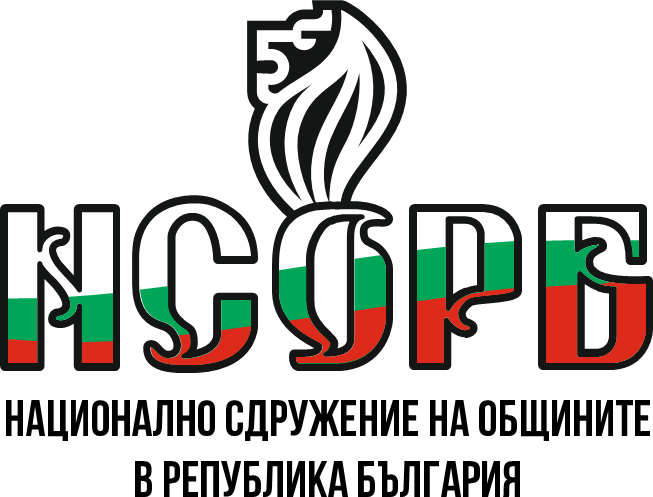 НАРЕДБА за общите изисквания към информационните системи, 
регистрите и електронните административни услуги (НОИИСРЕАУ)

Федерирани портали

За общините, които нямат експертен и финансов ресурс да разработват и поддържат собствени официални сайтове ДАЕУ, може безплатно да изгради, управлява и поддържа федерирани портали в инфраструктурата на Единния портал за достъп до електронни административни услуги (ЕПДАЕУ), които да служат като официални интернет страници на администрациите.
Този документ е създаден съгласно Административен договор №  BG05SFOP001-2.015-0001-C01, проект „Повишаване на знанията, уменията и квалификацията на общинските служители“ за предоставяне на безвъзмездна финансова помощ по Оперативна програма „Добро управление“, съфинансирана от Европейския съюз чрез Европейския социален фонд. 
www.eufunds.bg
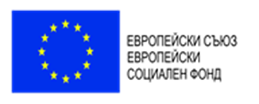 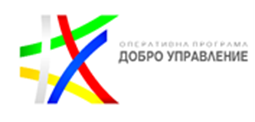 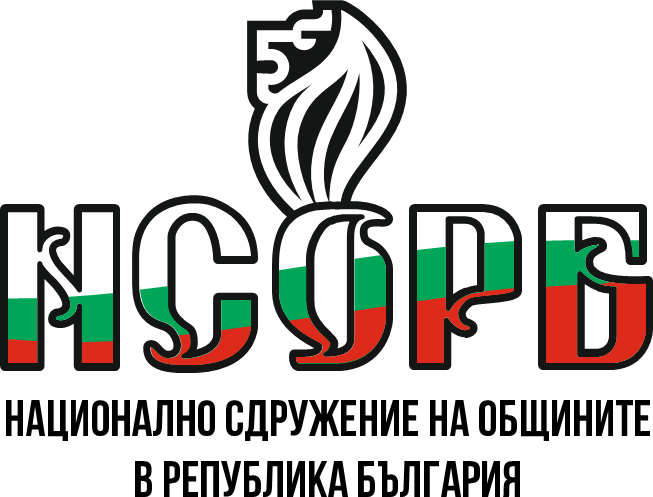 НАРЕДБА за общите изисквания към информационните системи, 
регистрите и електронните административни услуги (НОИИСРЕАУ)

Федерирани портали

Предимството на така изградените интернет страници е възможността да федерират общо съдържание с ЕПДАЕУ относно електронните административни услуги, които те предоставят
Този документ е създаден съгласно Административен договор №  BG05SFOP001-2.015-0001-C01, проект „Повишаване на знанията, уменията и квалификацията на общинските служители“ за предоставяне на безвъзмездна финансова помощ по Оперативна програма „Добро управление“, съфинансирана от Европейския съюз чрез Европейския социален фонд. 
www.eufunds.bg
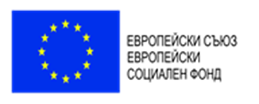 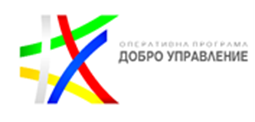 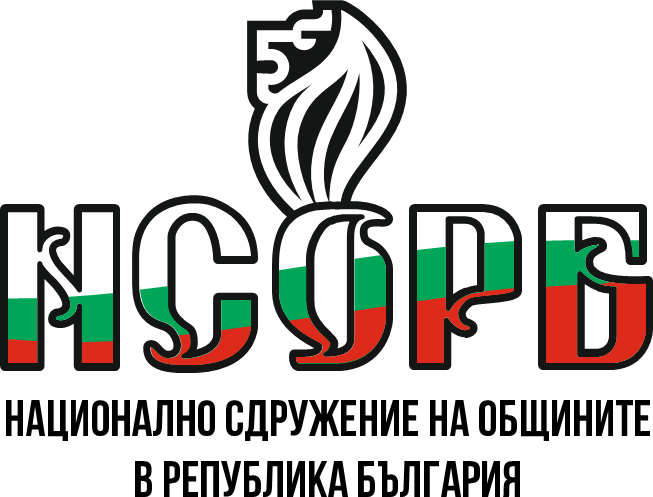 НАРЕДБА за общите изисквания към информационните системи, 
регистрите и електронните административни услуги (НОИИСРЕАУ)

Федерирани портали

Порталната платформа представлява облачно решение за изграждане на сайтове по предварително подготвен шаблон в рамките на единна инфраструктура. Шаблоните позволяват относителна персонализация на облика на сайта, но запазват структурата с цел улеснение на крайния потребител и създаване на единна визуална онлайн идентичност на държавните институции.
Този документ е създаден съгласно Административен договор №  BG05SFOP001-2.015-0001-C01, проект „Повишаване на знанията, уменията и квалификацията на общинските служители“ за предоставяне на безвъзмездна финансова помощ по Оперативна програма „Добро управление“, съфинансирана от Европейския съюз чрез Европейския социален фонд. 
www.eufunds.bg
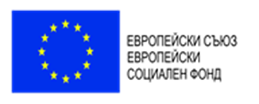 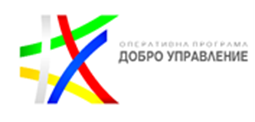 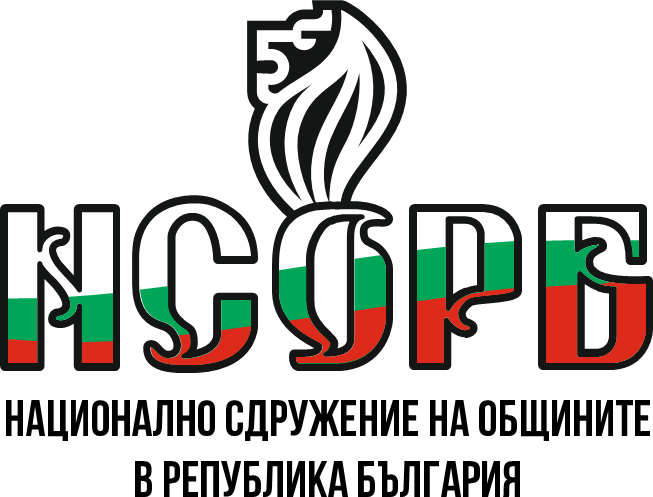 НАРЕДБА за общите изисквания към информационните системи, 
регистрите и електронните административни услуги (НОИИСРЕАУ)

Федерирани портали

Платформата се поддържа от екипите на Държавна агенция "Електронно управление“, а съдържанието на федерирания портал - от екипите на съответната администрация, за която е създаден.
Този документ е създаден съгласно Административен договор №  BG05SFOP001-2.015-0001-C01, проект „Повишаване на знанията, уменията и квалификацията на общинските служители“ за предоставяне на безвъзмездна финансова помощ по Оперативна програма „Добро управление“, съфинансирана от Европейския съюз чрез Европейския социален фонд. 
www.eufunds.bg
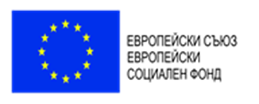 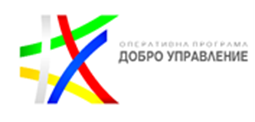 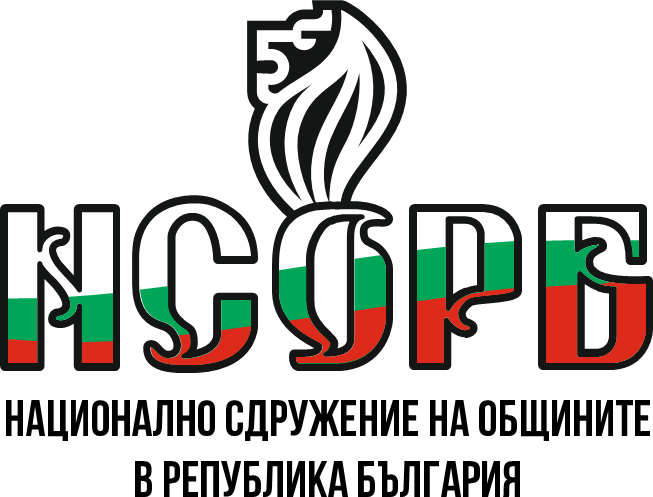 НАРЕДБА за общите изисквания към информационните системи, 
регистрите и електронните административни услуги (НОИИСРЕАУ)

Федерирани портали

Видео инструкции за управление на съдържание в портали на общински и областни администрации може да бъдат изтеглени от адрес:
https://drive.google.com/drive/folders/1sjzlCI_TpoI6B-S5SaZIhi6jxml2uFFN
Този документ е създаден съгласно Административен договор №  BG05SFOP001-2.015-0001-C01, проект „Повишаване на знанията, уменията и квалификацията на общинските служители“ за предоставяне на безвъзмездна финансова помощ по Оперативна програма „Добро управление“, съфинансирана от Европейския съюз чрез Европейския социален фонд. 
www.eufunds.bg
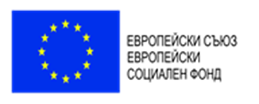 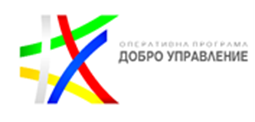 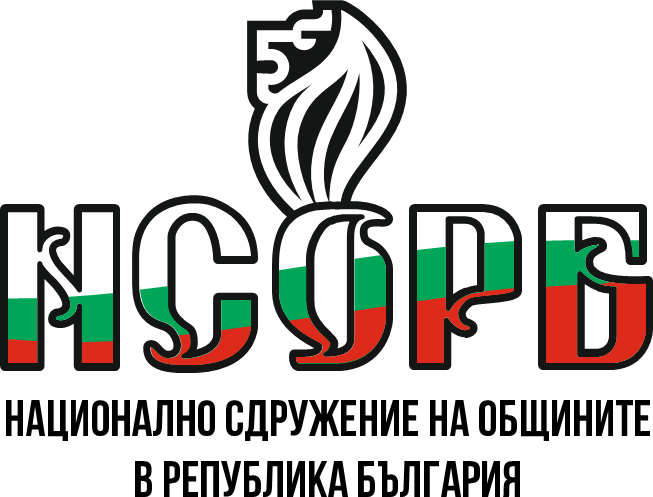 НАРЕДБА за общите изисквания към информационните системи, 
регистрите и електронните административни услуги (НОИИСРЕАУ)

Федерирани портали

Демонстрационната версия на разработения шаблонен уебсайт за община е достъпна на следния адрес:
http://83.228.89.4/wps/portal/template-municipality/template-municipality/home
Този документ е създаден съгласно Административен договор №  BG05SFOP001-2.015-0001-C01, проект „Повишаване на знанията, уменията и квалификацията на общинските служители“ за предоставяне на безвъзмездна финансова помощ по Оперативна програма „Добро управление“, съфинансирана от Европейския съюз чрез Европейския социален фонд. 
www.eufunds.bg
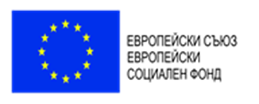 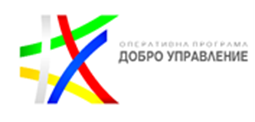 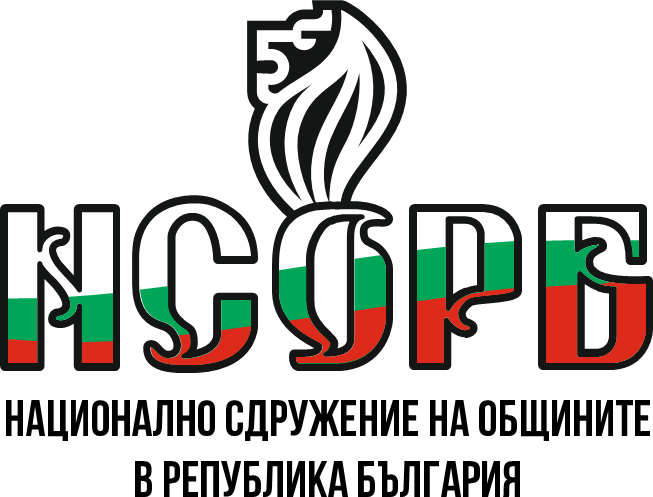 НАРЕДБА за общите изисквания към информационните системи, 
регистрите и електронните административни услуги (НОИИСРЕАУ)

Федерирани портали

Демонстрационната версия на разработения шаблонен уебсайт за община е достъпна на следния адрес:
http://83.228.89.4/wps/portal/template-municipality/template-municipality/home
Този документ е създаден съгласно Административен договор №  BG05SFOP001-2.015-0001-C01, проект „Повишаване на знанията, уменията и квалификацията на общинските служители“ за предоставяне на безвъзмездна финансова помощ по Оперативна програма „Добро управление“, съфинансирана от Европейския съюз чрез Европейския социален фонд. 
www.eufunds.bg
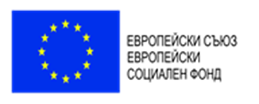 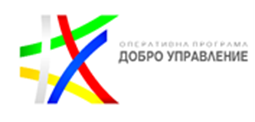 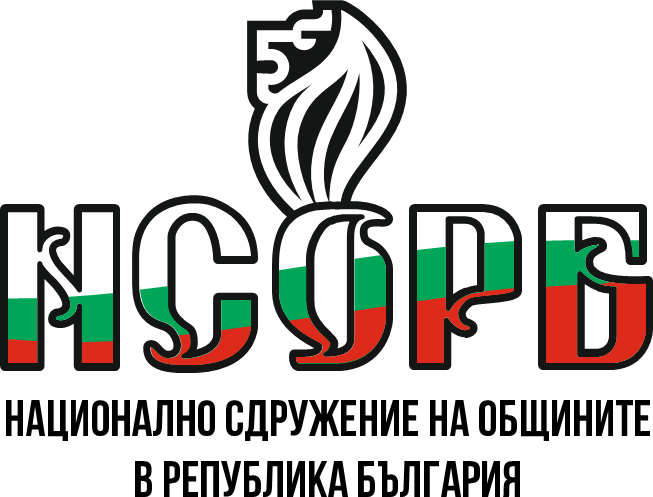 Закон за електронната идентификация (ЗЕИ)

Съгласно Закона електронен идентификатор е уникален идентификатор на физическо лице, за който е издадено удостоверение за електронна идентичност, като въз основа на електронния идентификатор може да се направи еднозначно разграничаване на едно лице от други лица във виртуалната среда с цел осигуряване на достъп до информационни системи или осигуряване на възможност за извършване на електронни изявления
Този документ е създаден съгласно Административен договор №  BG05SFOP001-2.015-0001-C01, проект „Повишаване на знанията, уменията и квалификацията на общинските служители“ за предоставяне на безвъзмездна финансова помощ по Оперативна програма „Добро управление“, съфинансирана от Европейския съюз чрез Европейския социален фонд. 
www.eufunds.bg
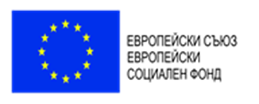 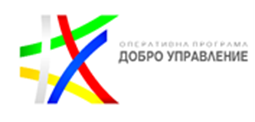 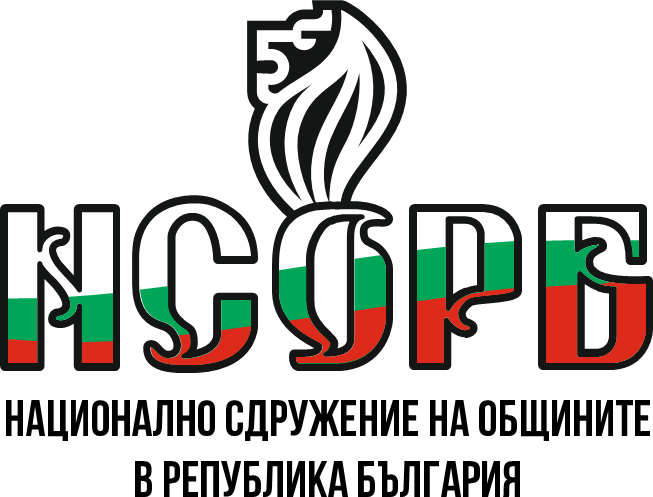 Правилник за прилагане на Закона за електронната идентификация (ППЗЕИ)

Носители на електронна идентичност

Персонализирането на удостоверенията за електронна идентичност се извършва върху устройства, които отговарят на изискванията за ниво на осигуреност "високо" според Регламент (ЕС) № 910/2014.
Електронният носител трябва да поддържа стандартни криптографски операции – подписване и криптиране, както и необходимост от потвърждение на операциите с ПИН код или друго средство, предоставящо съответното ниво на защита.
Този документ е създаден съгласно Административен договор №  BG05SFOP001-2.015-0001-C01, проект „Повишаване на знанията, уменията и квалификацията на общинските служители“ за предоставяне на безвъзмездна финансова помощ по Оперативна програма „Добро управление“, съфинансирана от Европейския съюз чрез Европейския социален фонд. 
www.eufunds.bg
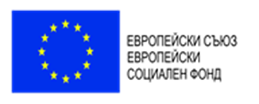 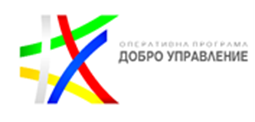 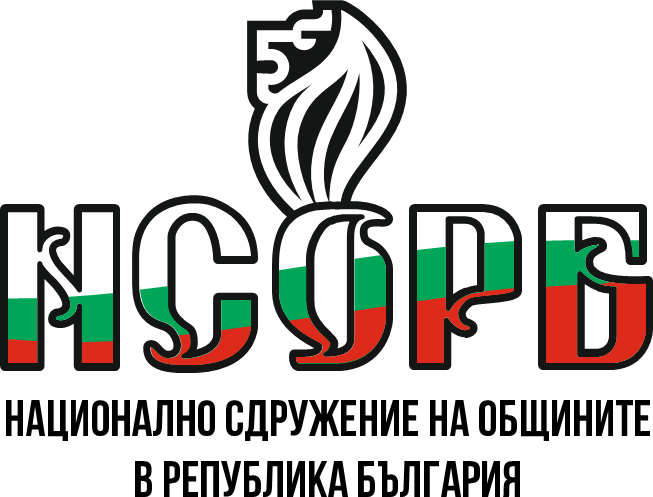 Правилник за прилагане на Закона за електронната идентификация (ППЗЕИ)

Регистър на овластяванията 

Води се от Министъра на вътрешните работи, е електронна база данни, съдържаща информация за овластяванията при упражняването на права пред държавен орган, организация, предоставяща обществени услуги, и лица, осъществяващи публични функции.
Този документ е създаден съгласно Административен договор №  BG05SFOP001-2.015-0001-C01, проект „Повишаване на знанията, уменията и квалификацията на общинските служители“ за предоставяне на безвъзмездна финансова помощ по Оперативна програма „Добро управление“, съфинансирана от Европейския съюз чрез Европейския социален фонд. 
www.eufunds.bg
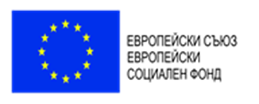 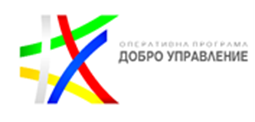 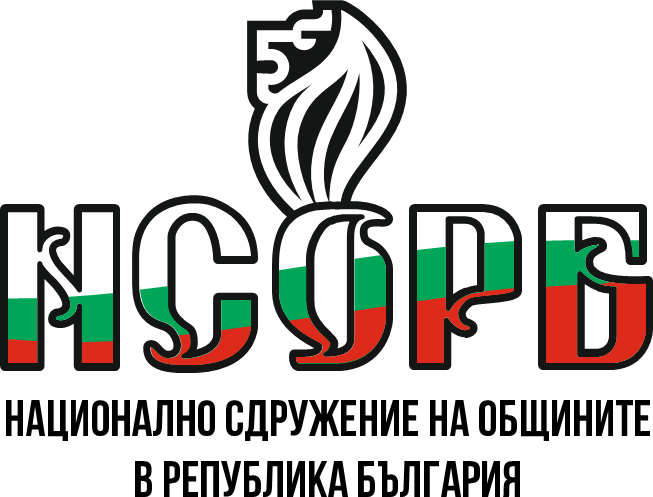 Други документи и указания на ДАЕУ

Методика за определяне от лицата по чл. 1, ал. 1 и 2 от ЗЕУ на средствата за електронна идентификация, които се използват при заявяване на електронни административни услуги (ЕАУ) и тяхното ниво на осигуреност

Цел: да подпомогне административните органи в процеса по определяне нивото на осигуреност на предоставяните ЕАУ и средствата за електронната идентификация, с които могат да се заявяват тези услугите, както и нивото на осигуреност на тези средства.
Този документ е създаден съгласно Административен договор №  BG05SFOP001-2.015-0001-C01, проект „Повишаване на знанията, уменията и квалификацията на общинските служители“ за предоставяне на безвъзмездна финансова помощ по Оперативна програма „Добро управление“, съфинансирана от Европейския съюз чрез Европейския социален фонд. 
www.eufunds.bg
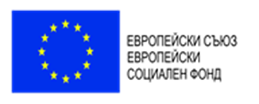 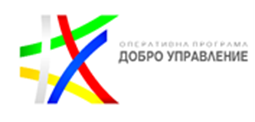 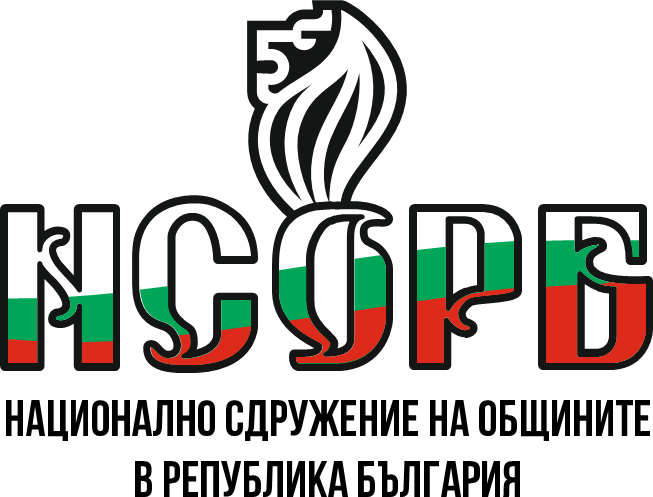 Методика за определяне от лицата по чл. 1, ал. 1 и 2 от ЗЕУ на средствата за електронна идентификация, които се използват при заявяване на електронни административни услуги (ЕАУ) и тяхното ниво на осигуреност

По смисъла на тази методика

„средство за електронна идентификация“ 

е материална и/или нематериална единица, която съдържа данни за идентификация на лица, която се използва за удостоверяване на автентичност за електронна услуга;
Този документ е създаден съгласно Административен договор №  BG05SFOP001-2.015-0001-C01, проект „Повишаване на знанията, уменията и квалификацията на общинските служители“ за предоставяне на безвъзмездна финансова помощ по Оперативна програма „Добро управление“, съфинансирана от Европейския съюз чрез Европейския социален фонд. 
www.eufunds.bg
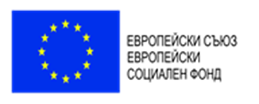 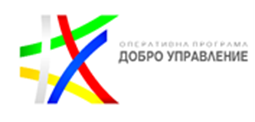 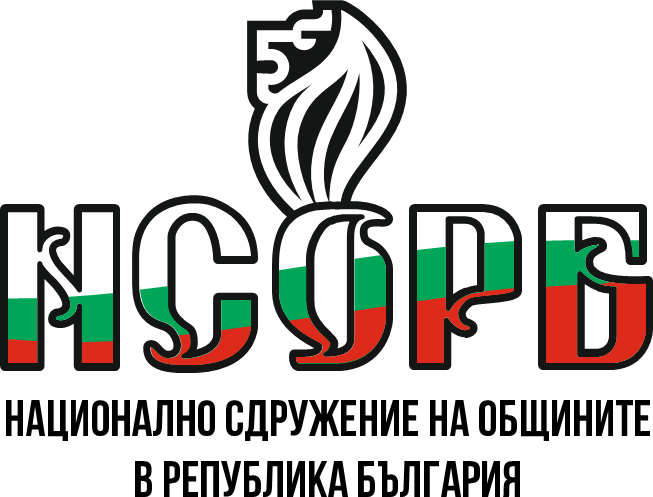 Методика за определяне от лицата по чл. 1, ал. 1 и 2 от ЗЕУ на средствата за електронна идентификация, които се използват при заявяване на електронни административни услуги (ЕАУ) и тяхното ниво на осигуреност

По смисъла на тази методика

„данни за идентификация на лица“ 

са набор от данни, които позволяват да се установи самоличността на физическо или юридическо лице, или на физическо лице, представляващо юридическо лице;
Този документ е създаден съгласно Административен договор №  BG05SFOP001-2.015-0001-C01, проект „Повишаване на знанията, уменията и квалификацията на общинските служители“ за предоставяне на безвъзмездна финансова помощ по Оперативна програма „Добро управление“, съфинансирана от Европейския съюз чрез Европейския социален фонд. 
www.eufunds.bg
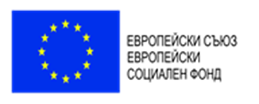 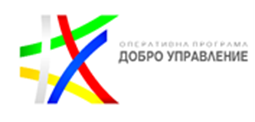 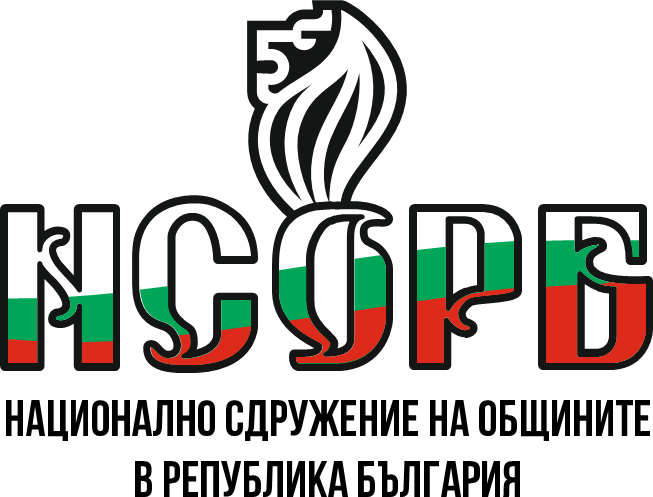 Методика за определяне от лицата по чл. 1, ал. 1 и 2 от ЗЕУ на средствата за електронна идентификация, които се използват при заявяване на електронни административни услуги (ЕАУ) и тяхното ниво на осигуреност

По смисъла на тази методика

„ниво на осигуреност на средството за електронна идентификация“ 

характеризира степента на надеждност на това средство при установяване на самоличността на дадено лице, като по този начин се гарантира, че лицето, претендиращо, че има определена самоличност, действително е лицето, на което е приписана тази самоличност;
Този документ е създаден съгласно Административен договор №  BG05SFOP001-2.015-0001-C01, проект „Повишаване на знанията, уменията и квалификацията на общинските служители“ за предоставяне на безвъзмездна финансова помощ по Оперативна програма „Добро управление“, съфинансирана от Европейския съюз чрез Европейския социален фонд. 
www.eufunds.bg
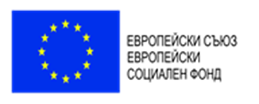 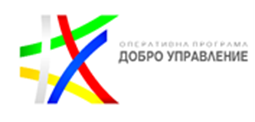 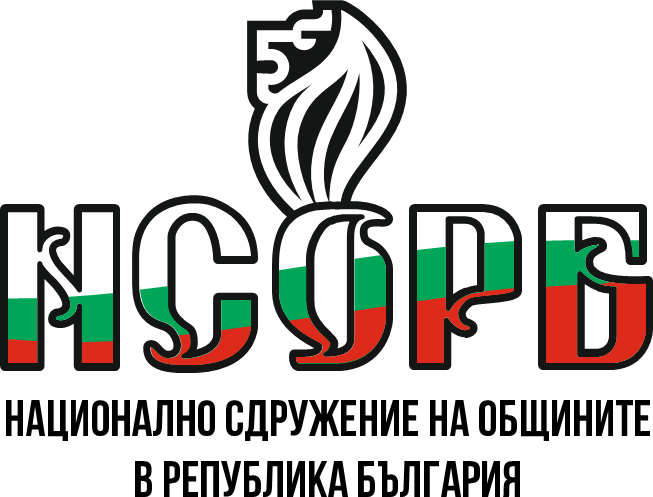 Методика за определяне от лицата по чл. 1, ал. 1 и 2 от ЗЕУ на средствата за електронна идентификация, които се използват при заявяване на електронни административни услуги (ЕАУ) и тяхното ниво на осигуреност

По смисъла на тази методика

„доверяваща се страна“ 

означава физическо или юридическо лице, което разчита на електронна идентификация или удостоверителна услуга (съгласно чл. 3, параргаф 6 от Регламент (ЕС) № 910/2014)
Този документ е създаден съгласно Административен договор №  BG05SFOP001-2.015-0001-C01, проект „Повишаване на знанията, уменията и квалификацията на общинските служители“ за предоставяне на безвъзмездна финансова помощ по Оперативна програма „Добро управление“, съфинансирана от Европейския съюз чрез Европейския социален фонд. 
www.eufunds.bg
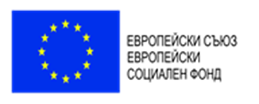 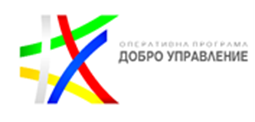 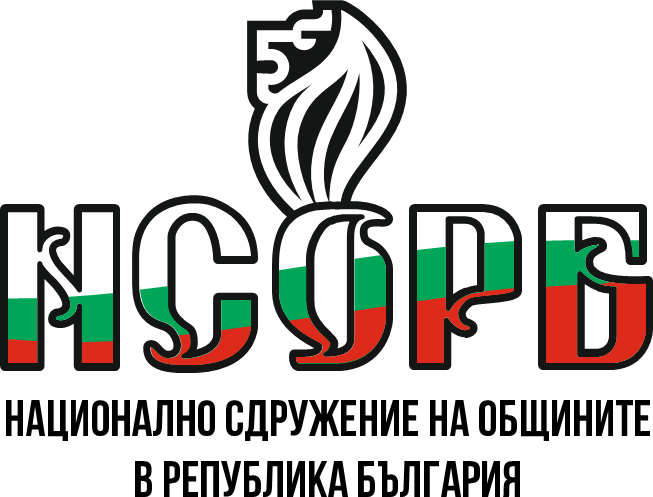 Методика за определяне от лицата по чл. 1, ал. 1 и 2 от ЗЕУ на средствата за електронна идентификация, които се използват при заявяване на електронни административни услуги (ЕАУ) и тяхното ниво на осигуреност

По смисъла на тази методика
„чувствителни данни“ са специални категории лични данни, подлежащи на специфични условия на обработване, разкриващи расов или етнически произход, политически възгледи, религиозни или философски убеждения, членство в професионални съюзи, генетични данни, биометрични данни с цел уникално идентифициране на физическото лице, данни, свързани със здравословното състояние или сексуалния живот и сексуалната ориентация на лицето.
Този документ е създаден съгласно Административен договор №  BG05SFOP001-2.015-0001-C01, проект „Повишаване на знанията, уменията и квалификацията на общинските служители“ за предоставяне на безвъзмездна финансова помощ по Оперативна програма „Добро управление“, съфинансирана от Европейския съюз чрез Европейския социален фонд. 
www.eufunds.bg
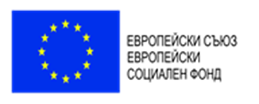 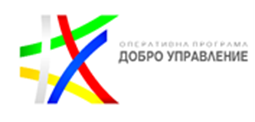 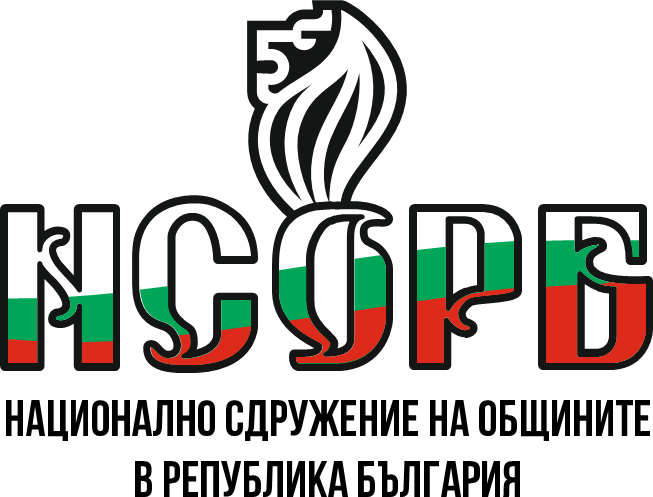 Методика за определяне от лицата по чл. 1, ал. 1 и 2 от ЗЕУ на средствата за електронна идентификация, които се използват при заявяване на електронни административни услуги (ЕАУ) и тяхното ниво на осигуреност

Нормативно установени средства за електронна идентификация и техните нива на осигуреност

електронен идентификатор, издаден по реда на Закона за електронната идентификация (ЗЕИ) -  ще се прилага след въвеждане в продукционен режим на националната схема за електронна идентификация;
Този документ е създаден съгласно Административен договор №  BG05SFOP001-2.015-0001-C01, проект „Повишаване на знанията, уменията и квалификацията на общинските служители“ за предоставяне на безвъзмездна финансова помощ по Оперативна програма „Добро управление“, съфинансирана от Европейския съюз чрез Европейския социален фонд. 
www.eufunds.bg
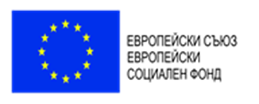 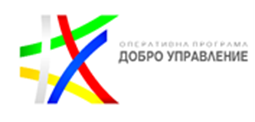 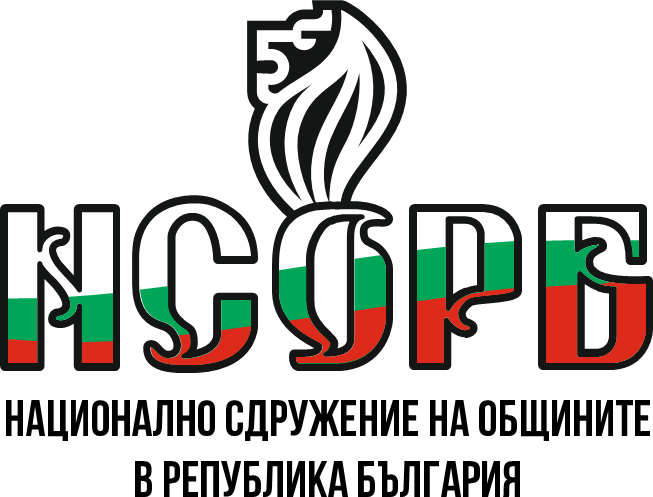 Методика за определяне от лицата по чл. 1, ал. 1 и 2 от ЗЕУ на средствата за електронна идентификация, които се използват при заявяване на електронни административни услуги (ЕАУ) и тяхното ниво на осигуреност

Нормативно установени средства за електронна идентификация и техните нива на осигуреност

квалифициран електронен подпис (КЕП), в т.ч. облачен/мобилен квалифициран електронен подпис - прилага се в срок до една година след въвеждането в продукционен режим на националната схема за електронна идентификация;
Този документ е създаден съгласно Административен договор №  BG05SFOP001-2.015-0001-C01, проект „Повишаване на знанията, уменията и квалификацията на общинските служители“ за предоставяне на безвъзмездна финансова помощ по Оперативна програма „Добро управление“, съфинансирана от Европейския съюз чрез Европейския социален фонд. 
www.eufunds.bg
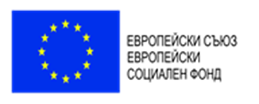 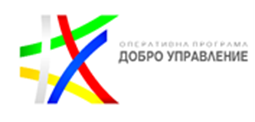 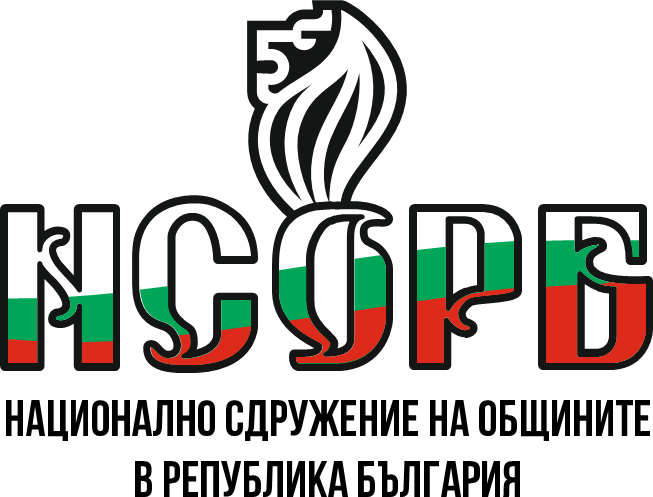 Методика за определяне от лицата по чл. 1, ал. 1 и 2 от ЗЕУ на средствата за електронна идентификация, които се използват при заявяване на електронни административни услуги (ЕАУ) и тяхното ниво на осигуреност

Нормативно установени средства за електронна идентификация и техните нива на осигуреност

персонален  идентификационен код (ПИК), издаван от НОИ - прилага се в срок до три години след въвеждането в продукционен режим на националната схема за електронна идентификация
Този документ е създаден съгласно Административен договор №  BG05SFOP001-2.015-0001-C01, проект „Повишаване на знанията, уменията и квалификацията на общинските служители“ за предоставяне на безвъзмездна финансова помощ по Оперативна програма „Добро управление“, съфинансирана от Европейския съюз чрез Европейския социален фонд. 
www.eufunds.bg
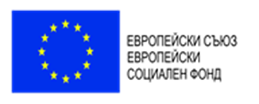 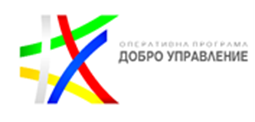 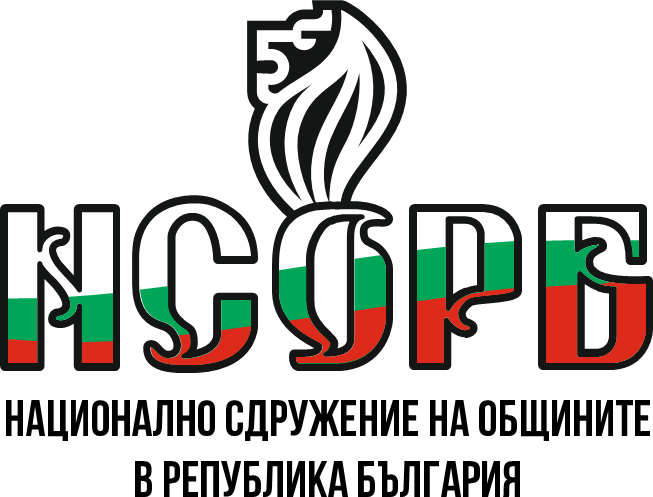 Методика за определяне от лицата по чл. 1, ал. 1 и 2 от ЗЕУ на средствата за електронна идентификация, които се използват при заявяване на електронни административни услуги (ЕАУ) и тяхното ниво на осигуреност

Нормативно установени средства за електронна идентификация и техните нива на осигуреност

персонален  идентификационен код (ПИК), издаван от НОИ и от НАП - прилага се в срок до три години след въвеждането в продукционен режим на националната схема за електронна идентификация
Този документ е създаден съгласно Административен договор №  BG05SFOP001-2.015-0001-C01, проект „Повишаване на знанията, уменията и квалификацията на общинските служители“ за предоставяне на безвъзмездна финансова помощ по Оперативна програма „Добро управление“, съфинансирана от Европейския съюз чрез Европейския социален фонд. 
www.eufunds.bg
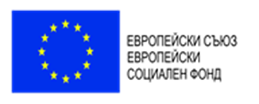 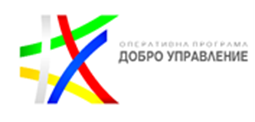 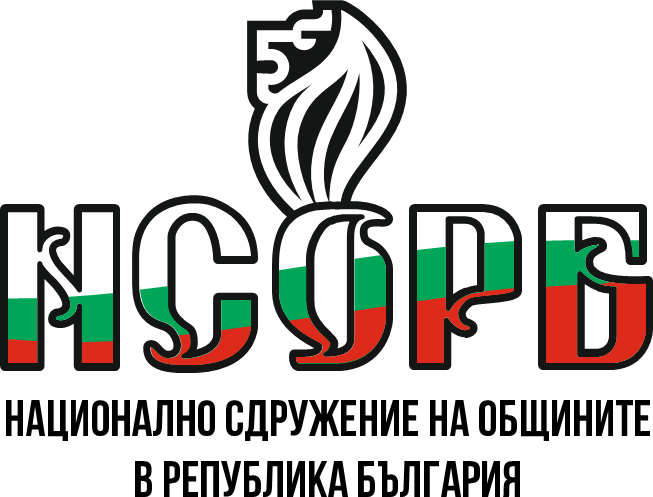 Методика за определяне от лицата по чл. 1, ал. 1 и 2 от ЗЕУ на средствата за електронна идентификация, които се използват при заявяване на електронни административни услуги (ЕАУ) и тяхното ниво на осигуреност

Нормативно установени средства за електронна идентификация и техните нива на осигуреност

уникален код за достъп (УКД), издаван от НЗОК -  прилага се в срок до три години след въвеждането в продукционен режим на националната схема за електронна идентификация
Този документ е създаден съгласно Административен договор №  BG05SFOP001-2.015-0001-C01, проект „Повишаване на знанията, уменията и квалификацията на общинските служители“ за предоставяне на безвъзмездна финансова помощ по Оперативна програма „Добро управление“, съфинансирана от Европейския съюз чрез Европейския социален фонд. 
www.eufunds.bg
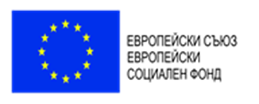 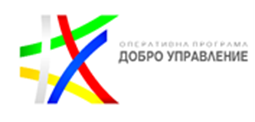 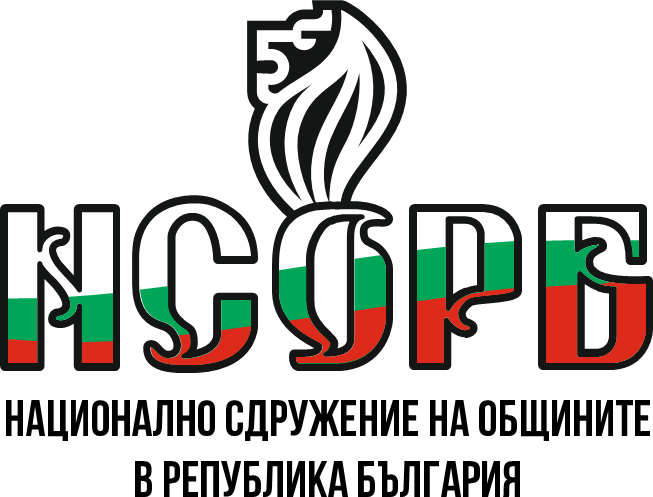 Методика за определяне от лицата по чл. 1, ал. 1 и 2 от ЗЕУ на средствата за електронна идентификация, които се използват при заявяване на електронни административни услуги (ЕАУ) и тяхното ниво на осигуреност

Нормативно установени средства за електронна идентификация и техните нива на осигуреност

други средства за електронна идентификация, издавани и поддържани от административните органи - могат да бъдат определени с решение на Министерския съвет
Този документ е създаден съгласно Административен договор №  BG05SFOP001-2.015-0001-C01, проект „Повишаване на знанията, уменията и квалификацията на общинските служители“ за предоставяне на безвъзмездна финансова помощ по Оперативна програма „Добро управление“, съфинансирана от Европейския съюз чрез Европейския социален фонд. 
www.eufunds.bg
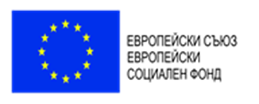 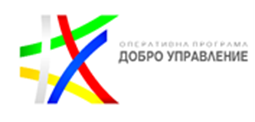 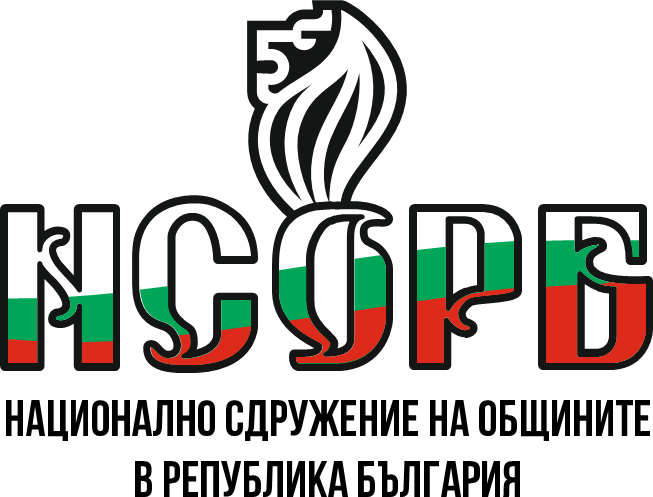 Методика за определяне от лицата по чл. 1, ал. 1 и 2 от ЗЕУ на средствата за електронна идентификация, които се използват при заявяване на електронни административни услуги (ЕАУ) и тяхното ниво на осигуреност

Нивата на осигуреност на средствата за електронна идентификация са:

- ниско; 
- значително;
високо.
Определят се в съответствие с чл. 8 от Регламент (ЕС) № 910/2014 на ЕП.
Този документ е създаден съгласно Административен договор №  BG05SFOP001-2.015-0001-C01, проект „Повишаване на знанията, уменията и квалификацията на общинските служители“ за предоставяне на безвъзмездна финансова помощ по Оперативна програма „Добро управление“, съфинансирана от Европейския съюз чрез Европейския социален фонд. 
www.eufunds.bg
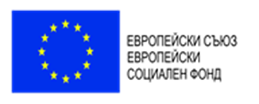 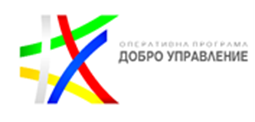 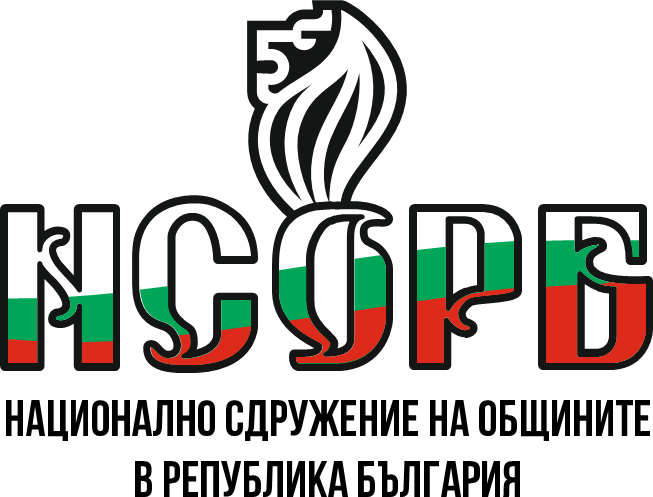 Методика за определяне от лицата по чл. 1, ал. 1 и 2 от ЗЕУ на средствата за електронна идентификация, които се използват при заявяване на електронни административни услуги (ЕАУ) и тяхното ниво на осигуреност

Ниво на осигуреност „ниско“ 

се отнася за средство за електронна идентификация, което предоставя ограничена степен на надеждност на претендираната или заявената самоличност на дадено лице.
Този документ е създаден съгласно Административен договор №  BG05SFOP001-2.015-0001-C01, проект „Повишаване на знанията, уменията и квалификацията на общинските служители“ за предоставяне на безвъзмездна финансова помощ по Оперативна програма „Добро управление“, съфинансирана от Европейския съюз чрез Европейския социален фонд. 
www.eufunds.bg
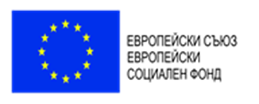 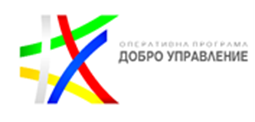 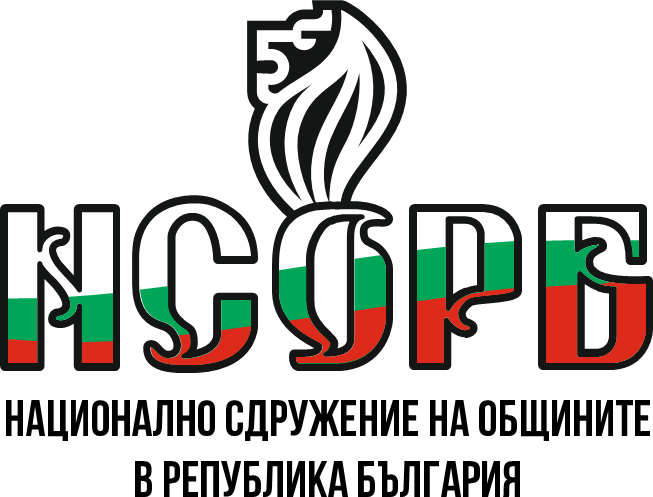 Методика за определяне от лицата по чл. 1, ал. 1 и 2 от ЗЕУ на средствата за електронна идентификация, които се използват при заявяване на електронни административни услуги (ЕАУ) и тяхното ниво на осигуреност

Ниво на осигуреност „значително“ 

се отнася за средство за електронна идентификация, което предоставя значителна степен на надеждност на претендираната или заявената самоличност на дадено лице.
Този документ е създаден съгласно Административен договор №  BG05SFOP001-2.015-0001-C01, проект „Повишаване на знанията, уменията и квалификацията на общинските служители“ за предоставяне на безвъзмездна финансова помощ по Оперативна програма „Добро управление“, съфинансирана от Европейския съюз чрез Европейския социален фонд. 
www.eufunds.bg
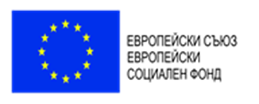 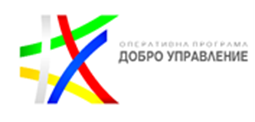 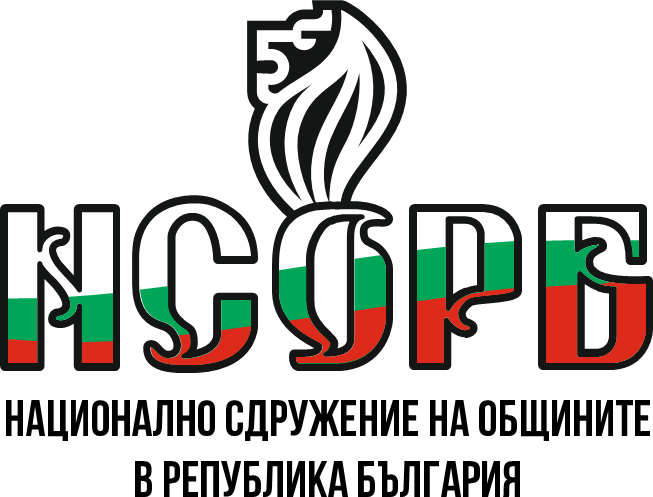 Методика за определяне от лицата по чл. 1, ал. 1 и 2 от ЗЕУ на средствата за електронна идентификация, които се използват при заявяване на електронни административни услуги (ЕАУ) и тяхното ниво на осигуреност

Ниво на осигуреност „високо“ 

се отнася за средство за електронна идентификация, което предоставя по-висока степен на надеждност на претендираната или заявената самоличност на дадено лице, отколкото средствата за електронна идентификация с ниво на осигуреност „значително“.
Този документ е създаден съгласно Административен договор №  BG05SFOP001-2.015-0001-C01, проект „Повишаване на знанията, уменията и квалификацията на общинските служители“ за предоставяне на безвъзмездна финансова помощ по Оперативна програма „Добро управление“, съфинансирана от Европейския съюз чрез Европейския социален фонд. 
www.eufunds.bg
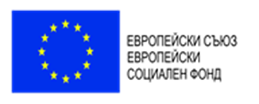 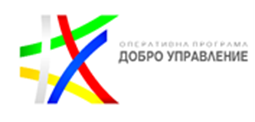 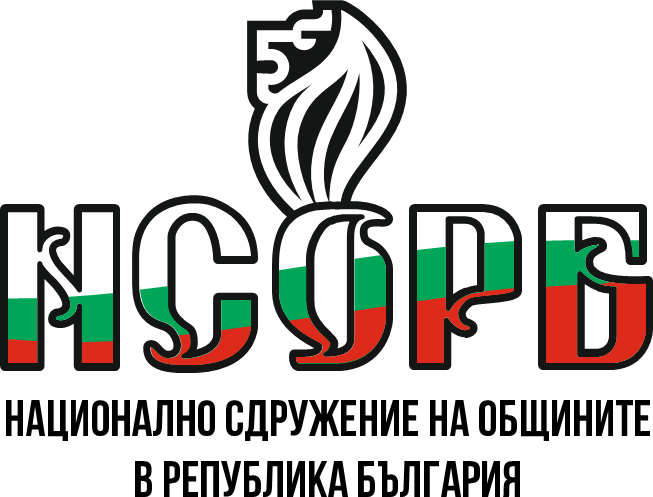 Методика за определяне от лицата по чл. 1, ал. 1 и 2 от ЗЕУ на средствата за електронна идентификация, които се използват при заявяване на електронни административни услуги (ЕАУ) и тяхното ниво на осигуреност


Когато средството за електронна идентификация отговаря на изискванията за по-високо ниво на осигуреност, се счита, че то изпълнява равностойно изискванията за всички по-ниски нива на осигуреност.
Този документ е създаден съгласно Административен договор №  BG05SFOP001-2.015-0001-C01, проект „Повишаване на знанията, уменията и квалификацията на общинските служители“ за предоставяне на безвъзмездна финансова помощ по Оперативна програма „Добро управление“, съфинансирана от Европейския съюз чрез Европейския социален фонд. 
www.eufunds.bg
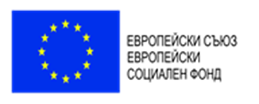 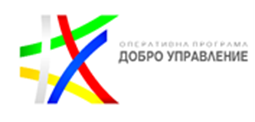 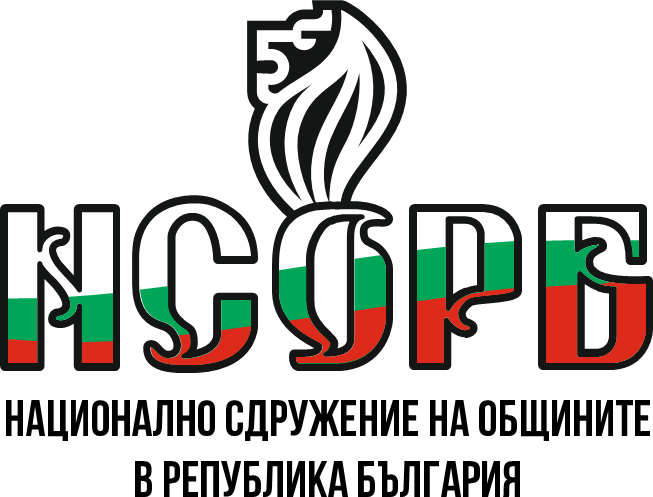 Методика за определяне от лицата по чл. 1, ал. 1 и 2 от ЗЕУ на средствата за електронна идентификация, които се използват при заявяване на електронни административни услуги (ЕАУ) и тяхното ниво на осигуреност


Когато средството за електронна идентификация отговаря на изискванията за по-високо ниво на осигуреност, се счита, че то изпълнява равностойно изискванията за всички по-ниски нива на осигуреност.
Този документ е създаден съгласно Административен договор №  BG05SFOP001-2.015-0001-C01, проект „Повишаване на знанията, уменията и квалификацията на общинските служители“ за предоставяне на безвъзмездна финансова помощ по Оперативна програма „Добро управление“, съфинансирана от Европейския съюз чрез Европейския социален фонд. 
www.eufunds.bg
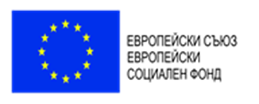 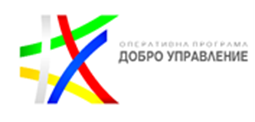 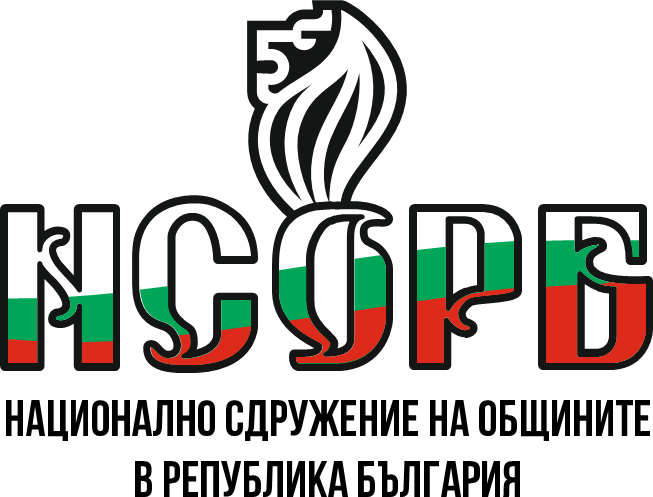 Методика за определяне от лицата по чл. 1, ал. 1 и 2 от ЗЕУ на средствата за електронна идентификация, които се използват при заявяване на електронни административни услуги (ЕАУ) и тяхното ниво на осигуреност


Когато за заявяване на ЕАУ се изисква идентификация със средство със „значително“ ниво на осигуреност, услугата може да бъде заявена и с всяко средство с по-ниско ниво на осигуреност (ПИК на НАП, ПИК на НОИ, УКД на НЗОК), за което е въведена допълнителна еднократна парола (втори фактор) за автентикация, генерирана от модула за двуфакторна автентикация, част от хоризонталната система за еАвтентикация, изградена и поддържана от ДАЕУ.
Този документ е създаден съгласно Административен договор №  BG05SFOP001-2.015-0001-C01, проект „Повишаване на знанията, уменията и квалификацията на общинските служители“ за предоставяне на безвъзмездна финансова помощ по Оперативна програма „Добро управление“, съфинансирана от Европейския съюз чрез Европейския социален фонд. 
www.eufunds.bg
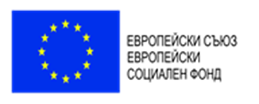 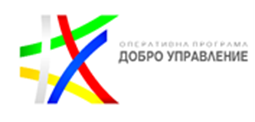 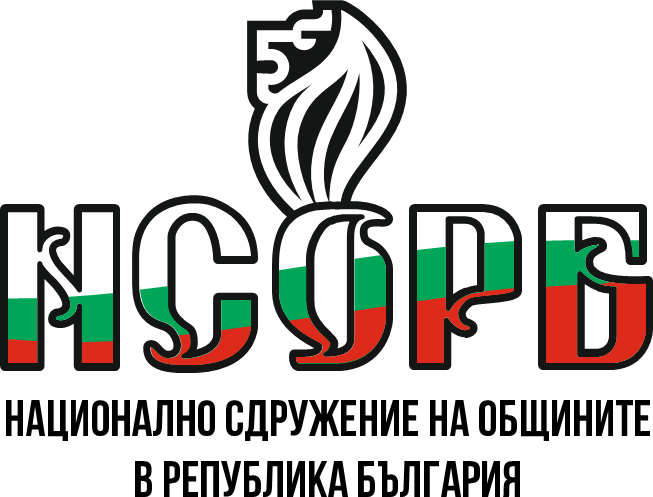 Методика за определяне от лицата по чл. 1, ал. 1 и 2 от ЗЕУ на средствата за електронна идентификация, които се използват при заявяване на електронни административни услуги (ЕАУ) и тяхното ниво на осигуреност


Еднократната парола може да бъде кратко текстово съобщение (sms); еднократна хипервръзка на електронна поща или еднократна, базирана на време парола (TOTP). Достъп до ЕАУ се получава само след успешното представяне на втория фактор към хоризонталната система за еАвтентикация.
Този документ е създаден съгласно Административен договор №  BG05SFOP001-2.015-0001-C01, проект „Повишаване на знанията, уменията и квалификацията на общинските служители“ за предоставяне на безвъзмездна финансова помощ по Оперативна програма „Добро управление“, съфинансирана от Европейския съюз чрез Европейския социален фонд. 
www.eufunds.bg
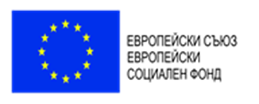 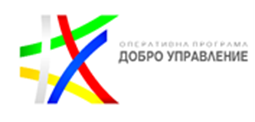 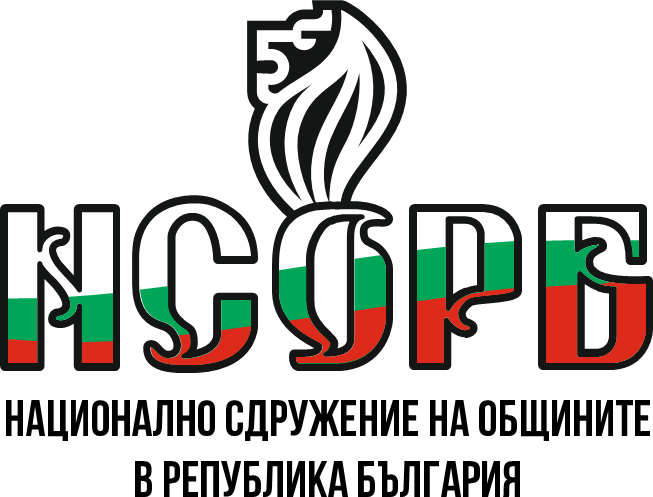 Методика за определяне от лицата по чл. 1, ал. 1 и 2 от ЗЕУ на средствата за електронна идентификация, които се използват при заявяване на електронни административни услуги (ЕАУ) и тяхното ниво на осигуреност


Метод за определяне на нивото на осигуреност на средствата за електронна идентификация при заявяване и предоставяне на ЕАУ.

Определят съгласно Приложение 1 на базата на следните критериите:
Този документ е създаден съгласно Административен договор №  BG05SFOP001-2.015-0001-C01, проект „Повишаване на знанията, уменията и квалификацията на общинските служители“ за предоставяне на безвъзмездна финансова помощ по Оперативна програма „Добро управление“, съфинансирана от Европейския съюз чрез Европейския социален фонд. 
www.eufunds.bg
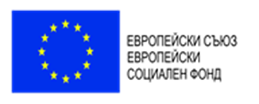 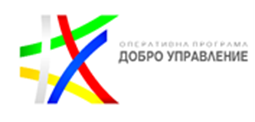 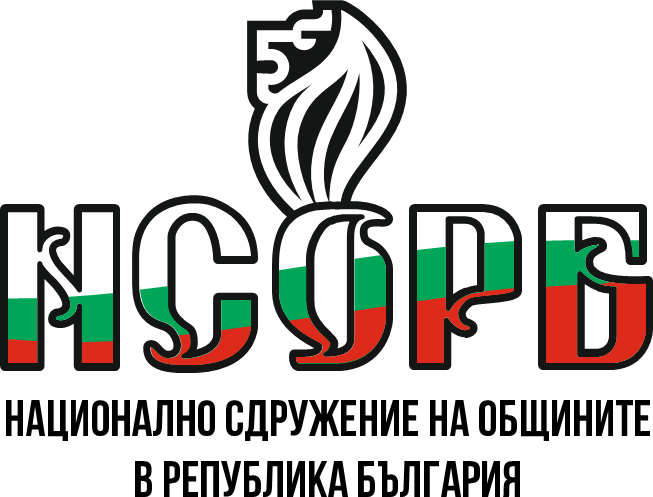 Методика за определяне от лицата по чл. 1, ал. 1 и 2 от ЗЕУ на средствата за електронна идентификация, които се използват при заявяване на електронни административни услуги (ЕАУ) и тяхното ниво на осигуреност

- обработват ли се лични данни при предоставяне на услугата и по-специално:
• вид данни и тяхното естество; 
• обработва ли се ЕГН/ЛНЧ или друг аналогичен идентификатор; 
• обработват ли се особено чувствителни данни; 
• какви са характеристиките на самия процес по обработването на данните; 
• какви са рисковете за лицето, застрашено от злоупотреба с данни (необходимо е да се познават последиците от всеки възможен вид загуба или неправомерно обработване на данни);
Този документ е създаден съгласно Административен договор №  BG05SFOP001-2.015-0001-C01, проект „Повишаване на знанията, уменията и квалификацията на общинските служители“ за предоставяне на безвъзмездна финансова помощ по Оперативна програма „Добро управление“, съфинансирана от Европейския съюз чрез Европейския социален фонд. 
www.eufunds.bg
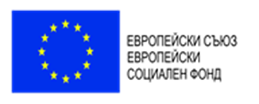 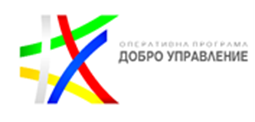 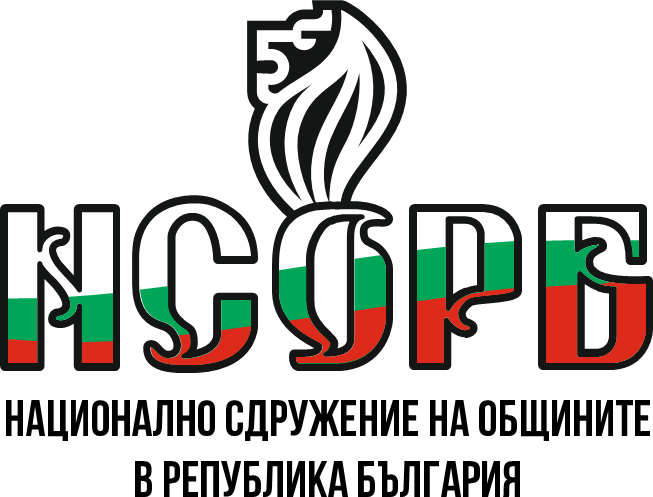 Методика за определяне от лицата по чл. 1, ал. 1 и 2 от ЗЕУ на средствата за електронна идентификация, които се използват при заявяване на електронни административни услуги (ЕАУ) и тяхното ниво на осигуреност

- при оценяване естеството на личните данни са важни следните въпроси:
• личната информация, която се предоставя и използва - за религия, вяра, раса, политическа принадлежност, здравословно състояние, сексуалност, членство в професионална организация, данни за съдебни присъди и информация за наложени забрани в резултат на противоправно поведение; 
• информация за финансово или икономическо състояние на лицето;
Този документ е създаден съгласно Административен договор №  BG05SFOP001-2.015-0001-C01, проект „Повишаване на знанията, уменията и квалификацията на общинските служители“ за предоставяне на безвъзмездна финансова помощ по Оперативна програма „Добро управление“, съфинансирана от Европейския съюз чрез Европейския социален фонд. 
www.eufunds.bg
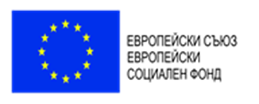 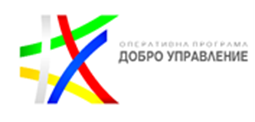 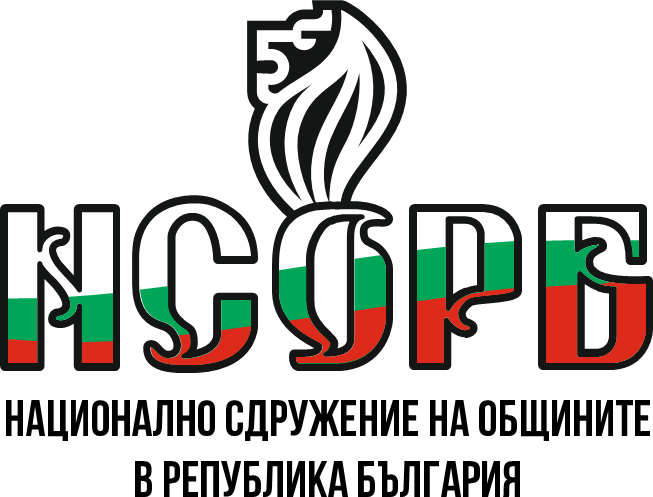 Методика за определяне от лицата по чл. 1, ал. 1 и 2 от ЗЕУ на средствата за електронна идентификация, които се използват при заявяване на електронни административни услуги (ЕАУ) и тяхното ниво на осигуреност

• информация, която би могла да доведе до стигматизация или изолация на лицето, напр. данни за професионални постижения или за проблемни взаимоотношения; 
• информация за хора в неравностойно положение;
• информация, с която би могло да се злоупотреби с цел кражба на идентичност, напр. биометрични данни, копия на документи за самоличност и ЕГН/ЛНЧ;
Този документ е създаден съгласно Административен договор №  BG05SFOP001-2.015-0001-C01, проект „Повишаване на знанията, уменията и квалификацията на общинските служители“ за предоставяне на безвъзмездна финансова помощ по Оперативна програма „Добро управление“, съфинансирана от Европейския съюз чрез Европейския социален фонд. 
www.eufunds.bg
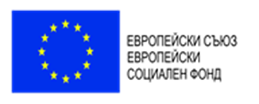 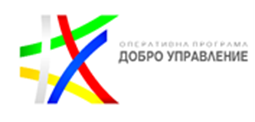 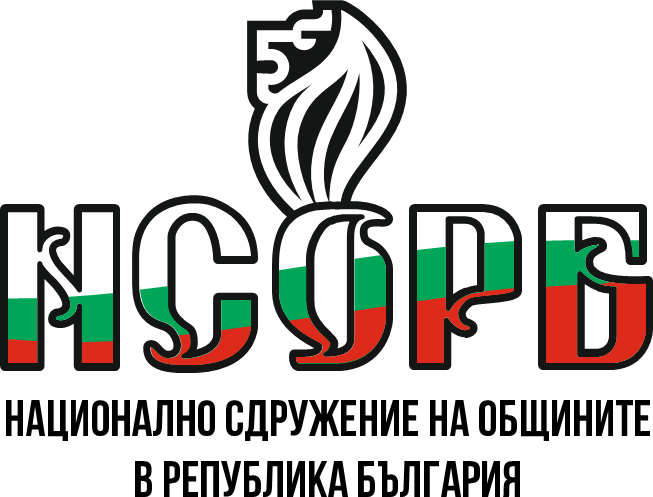 Методика за определяне от лицата по чл. 1, ал. 1 и 2 от ЗЕУ на средствата за електронна идентификация, които се използват при заявяване на електронни административни услуги (ЕАУ) и тяхното ниво на осигуреност

• информация, която би могла да доведе до стигматизация или изолация на лицето, напр. данни за професионални постижения или за проблемни взаимоотношения; 
• информация за хора в неравностойно положение;
• информация, с която би могло да се злоупотреби с цел кражба на идентичност, напр. биометрични данни, копия на документи за самоличност и ЕГН/ЛНЧ;
Този документ е създаден съгласно Административен договор №  BG05SFOP001-2.015-0001-C01, проект „Повишаване на знанията, уменията и квалификацията на общинските служители“ за предоставяне на безвъзмездна финансова помощ по Оперативна програма „Добро управление“, съфинансирана от Европейския съюз чрез Европейския социален фонд. 
www.eufunds.bg
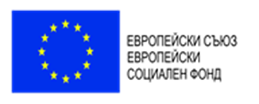 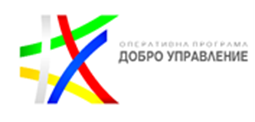 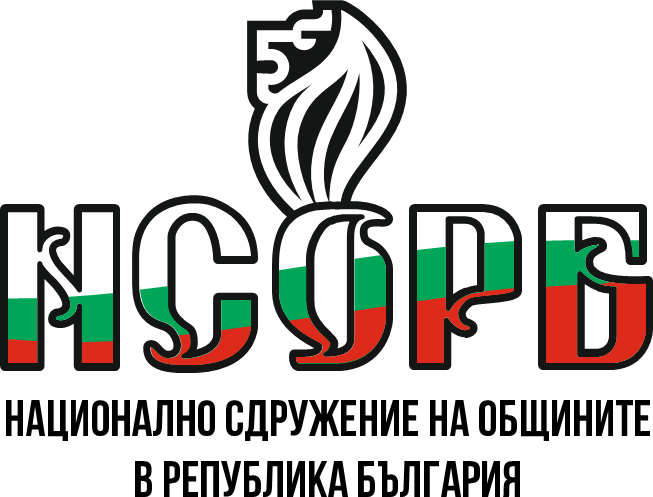 Методика за определяне от лицата по чл. 1, ал. 1 и 2 от ЗЕУ на средствата за електронна идентификация, които се използват при заявяване на електронни административни услуги (ЕАУ) и тяхното ниво на осигуреност

- при оценяване на рисковете (естеството) на обработването на данните се разглеждат следните критерии:
• обработват ли се големи обеми от лични данни на потребителя на електронни административни услуги;
• какви са целите на обработването на данните - с колкото по-дълготрайни последици са решенията, които се вземат въз основа на обработваните лични данни, толкова по-голямо би било въздействието при загуба или неправомерно обработване;
• степента, в която е възможна злоупотреба с информацията - преценява се основно възможността за кражба на самоличност;
Този документ е създаден съгласно Административен договор №  BG05SFOP001-2.015-0001-C01, проект „Повишаване на знанията, уменията и квалификацията на общинските служители“ за предоставяне на безвъзмездна финансова помощ по Оперативна програма „Добро управление“, съфинансирана от Европейския съюз чрез Европейския социален фонд. 
www.eufunds.bg
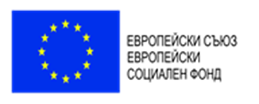 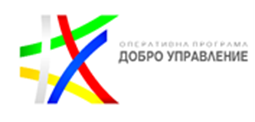 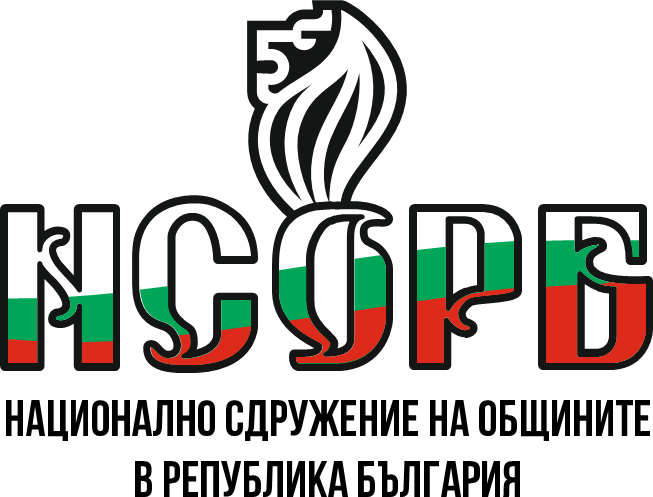 Методика за определяне от лицата по чл. 1, ал. 1 и 2 от ЗЕУ на средствата за електронна идентификация, които се използват при заявяване на електронни административни услуги (ЕАУ) и тяхното ниво на осигуреност

• какви са правните последици от предоставената услуга - използването на услугата може да има правни последици, ако за нея има правно основание и тя води до правни действия (директни или индиректни);
• услугата предизвиква ли промени в данни (създаване, изменение или заличаване), съдържащи се в ключови регистри, например информация от регистър „ГРАО“;
• какъв е икономическият интерес от услугата:
• възможно ли е да се стигне до икономически щети (загуба на пари или икономическо положение; подвеждане под отговорност;
Този документ е създаден съгласно Административен договор №  BG05SFOP001-2.015-0001-C01, проект „Повишаване на знанията, уменията и квалификацията на общинските служители“ за предоставяне на безвъзмездна финансова помощ по Оперативна програма „Добро управление“, съфинансирана от Европейския съюз чрез Европейския социален фонд. 
www.eufunds.bg
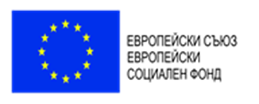 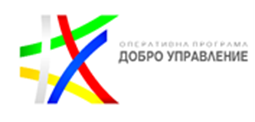 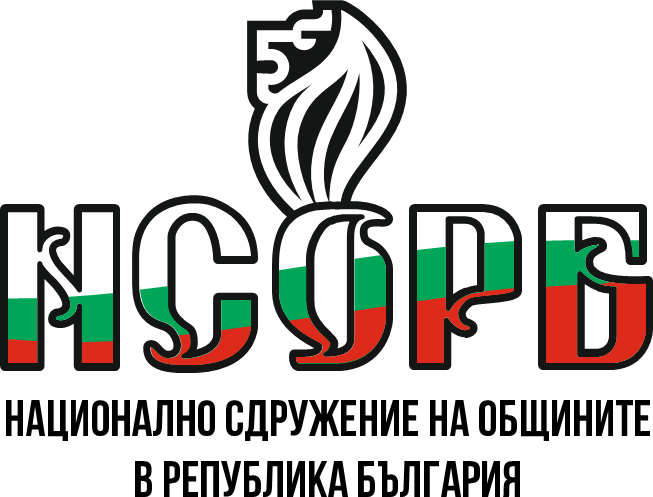 Методика за определяне от лицата по чл. 1, ал. 1 и 2 от ЗЕУ на средствата за електронна идентификация, които се използват при заявяване на електронни административни услуги (ЕАУ) и тяхното ниво на осигуреност

• достъп на неоторизирани лица до конкурентно чувствителна информация или изтичане на ценово чувствителна информация) при грешна идентификация, кражба на самоличност или незаконосъобразно или неправилно обработване на данни; 
• икономическите щети могат да са за отделния гражданин или фирма или на системно ниво (за всички лица или за големи групи субекти);
Този документ е създаден съгласно Административен договор №  BG05SFOP001-2.015-0001-C01, проект „Повишаване на знанията, уменията и квалификацията на общинските служители“ за предоставяне на безвъзмездна финансова помощ по Оперативна програма „Добро управление“, съфинансирана от Европейския съюз чрез Европейския социален фонд. 
www.eufunds.bg
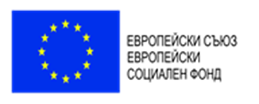 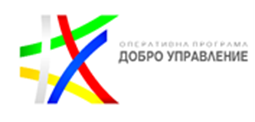 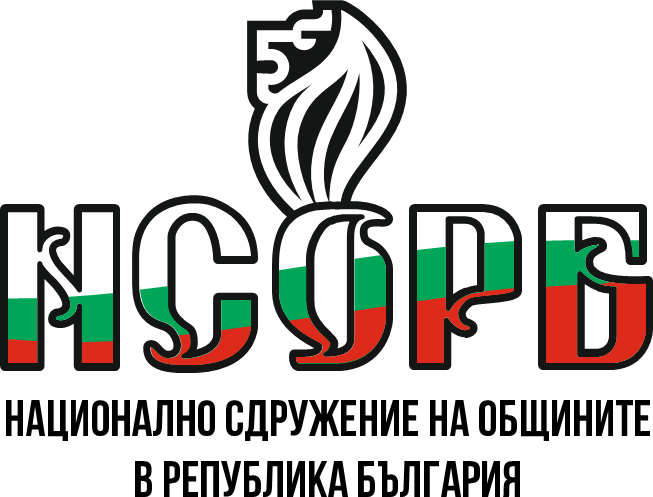 Методика за определяне от лицата по чл. 1, ал. 1 и 2 от ЗЕУ на средствата за електронна идентификация, които се използват при заявяване на електронни административни услуги (ЕАУ) и тяхното ниво на осигуреност

- какъв е публичният интерес от услугата - публичност и политически вълнения, от една страна, и социални сътресения, от друга страна: 
• тук се има предвид срив на общественото доверие в предоставяната услуга и съответната организация; 
• как могат да се решат проблемите;
Този документ е създаден съгласно Административен договор №  BG05SFOP001-2.015-0001-C01, проект „Повишаване на знанията, уменията и квалификацията на общинските служители“ за предоставяне на безвъзмездна финансова помощ по Оперативна програма „Добро управление“, съфинансирана от Европейския съюз чрез Европейския социален фонд. 
www.eufunds.bg
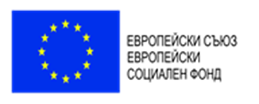 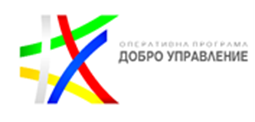 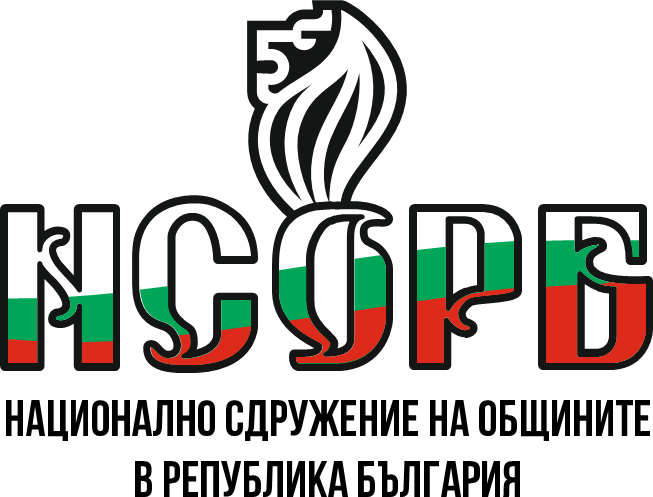 Методика за определяне от лицата по чл. 1, ал. 1 и 2 от ЗЕУ на средствата за електронна идентификация, които се използват при заявяване на електронни административни услуги (ЕАУ) и тяхното ниво на осигуреност

- колко ЕАУ се предлагат от съответния административен орган и какви са техните потребители - граждани, фирми или и двете; включва ли предлагането на услугата трафик между различни информационни системи с искане за получаване на информация, респ. нейното получаване; гражданите действат от свое име или има възможност и за упълномощаване на лица, които да действат от тяхно име и за тяхна сметка;
Този документ е създаден съгласно Административен договор №  BG05SFOP001-2.015-0001-C01, проект „Повишаване на знанията, уменията и квалификацията на общинските служители“ за предоставяне на безвъзмездна финансова помощ по Оперативна програма „Добро управление“, съфинансирана от Европейския съюз чрез Европейския социален фонд. 
www.eufunds.bg
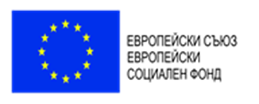 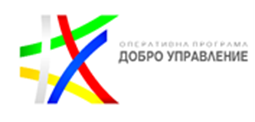 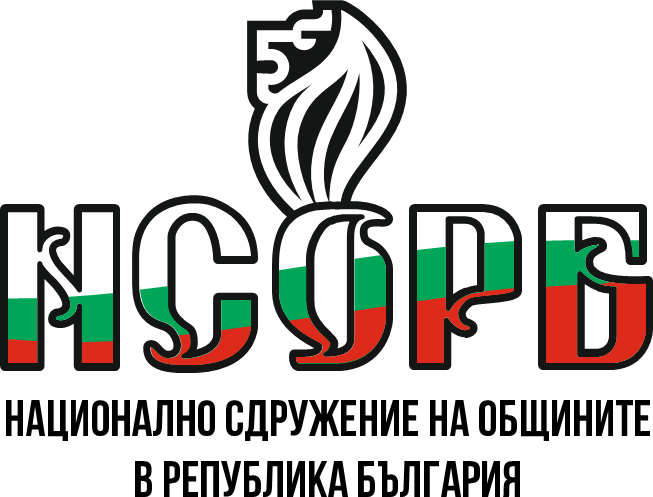 Методика за определяне от лицата по чл. 1, ал. 1 и 2 от ЗЕУ на средствата за електронна идентификация, които се използват при заявяване на електронни административни услуги (ЕАУ) и тяхното ниво на осигуреност

- наличие на внедрена система за управление на информационната сигурност и защита на личните данни; налице ли е внедрен и актуален план за IT сигурност;
Този документ е създаден съгласно Административен договор №  BG05SFOP001-2.015-0001-C01, проект „Повишаване на знанията, уменията и квалификацията на общинските служители“ за предоставяне на безвъзмездна финансова помощ по Оперативна програма „Добро управление“, съфинансирана от Европейския съюз чрез Европейския социален фонд. 
www.eufunds.bg
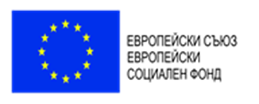 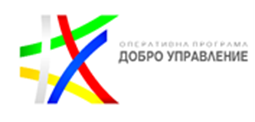 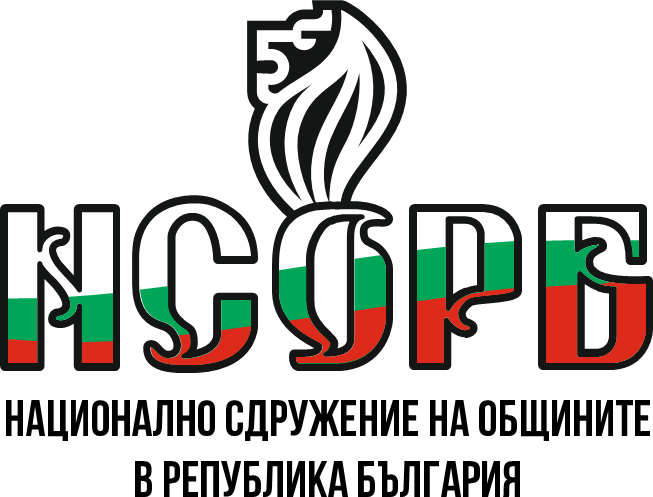 Методика за определяне от лицата по чл. 1, ал. 1 и 2 от ЗЕУ на средствата за електронна идентификация, които се използват при заявяване на електронни административни услуги (ЕАУ) и тяхното ниво на осигуреност

- автентикация на потребителя при заявяване и предоставяне на услугата - същият автентикира ли се преди да му се разреши достъп до услугата и неговата идентичност използва ли се в процеса по предоставяне на услугата; изискват ли се от потребителя допълнителни доказателства за потвърждаване на неговата идентичност в хода на предоставяне на услугата;
Този документ е създаден съгласно Административен договор №  BG05SFOP001-2.015-0001-C01, проект „Повишаване на знанията, уменията и квалификацията на общинските служители“ за предоставяне на безвъзмездна финансова помощ по Оперативна програма „Добро управление“, съфинансирана от Европейския съюз чрез Европейския социален фонд. 
www.eufunds.bg
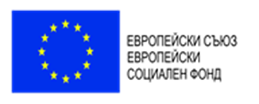 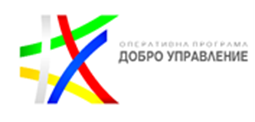 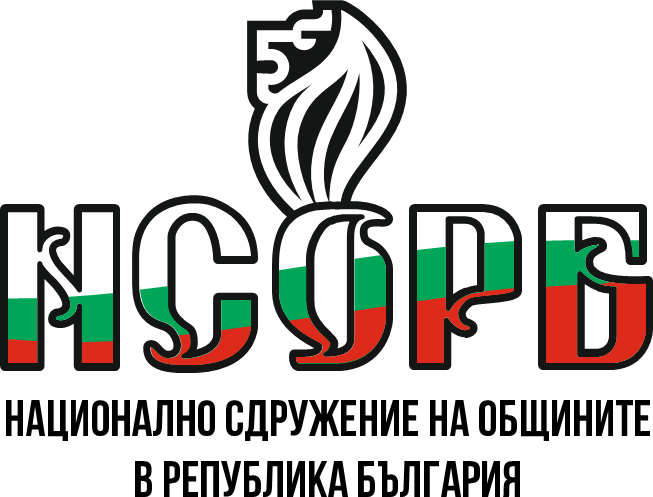 Методика за определяне от лицата по чл. 1, ал. 1 и 2 от ЗЕУ на средствата за електронна идентификация, които се използват при заявяване на електронни административни услуги (ЕАУ) и тяхното ниво на осигуреност

- услугата включва ли издаване на решение от административен орган, за което следва да бъдат уведомени заинтересованите лица и което може да се извършва по канали, различни от тези, по които се предоставя услугата;
Този документ е създаден съгласно Административен договор №  BG05SFOP001-2.015-0001-C01, проект „Повишаване на знанията, уменията и квалификацията на общинските служители“ за предоставяне на безвъзмездна финансова помощ по Оперативна програма „Добро управление“, съфинансирана от Европейския съюз чрез Европейския социален фонд. 
www.eufunds.bg
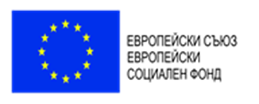 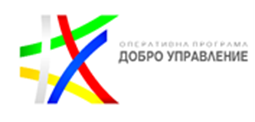 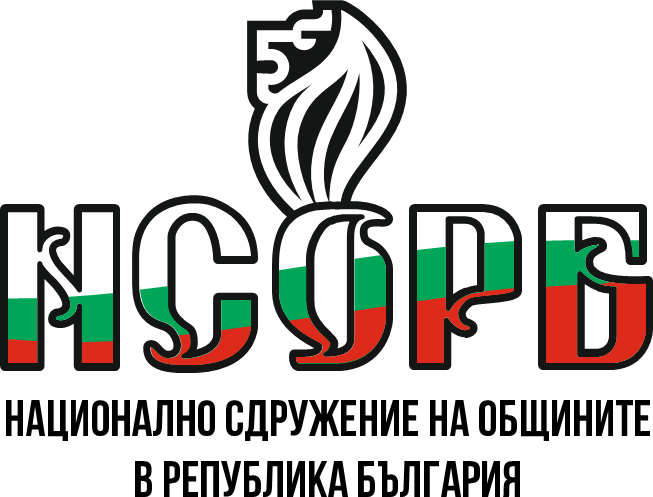 Методика за определяне от лицата по чл. 1, ал. 1 и 2 от ЗЕУ на средствата за електронна идентификация, които се използват при заявяване на електронни административни услуги (ЕАУ) и тяхното ниво на осигуреност

Всеки административен орган следва да направи преценка кои от критериите приложими по отношение на предоставяните от него ЕАУ. 

В Приложение № 1 е онагледено как дадените критерии водят до избор на средство за електронна идентификация със съответното ниво на осигуреност.
Този документ е създаден съгласно Административен договор №  BG05SFOP001-2.015-0001-C01, проект „Повишаване на знанията, уменията и квалификацията на общинските служители“ за предоставяне на безвъзмездна финансова помощ по Оперативна програма „Добро управление“, съфинансирана от Европейския съюз чрез Европейския социален фонд. 
www.eufunds.bg
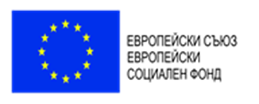 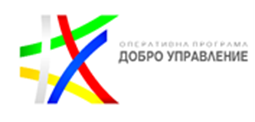 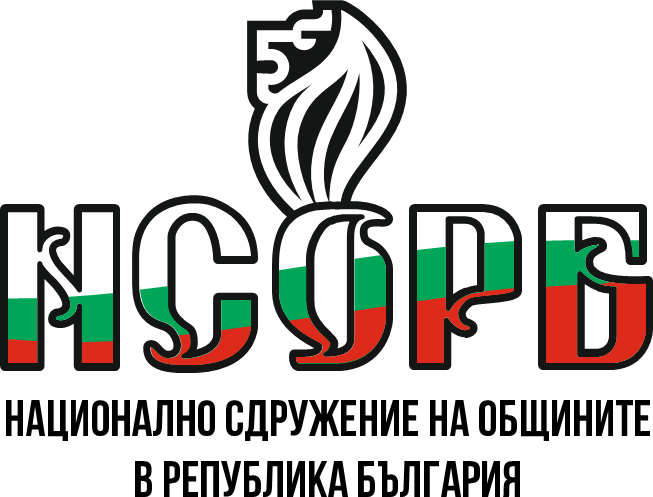 Методика за определяне от лицата по чл. 1, ал. 1 и 2 от ЗЕУ на средствата за електронна идентификация, които се използват при заявяване на електронни административни услуги (ЕАУ) и тяхното ниво на осигуреност

Рисковете се преценяват конкретно за всяка услуга, като се вземат предвид и конкретните намаляващи и/или увеличаващи риска обстоятелства.
При наличие на множество увеличаващи риска обстоятелства, може да се наложи прилагане на пълна оценка на риска (Приложение № 2 - Примерен пълен анализ на риска) по следната формула: 
оценка на въздействие х оценка на вероятност = оценка на риска
Този документ е създаден съгласно Административен договор №  BG05SFOP001-2.015-0001-C01, проект „Повишаване на знанията, уменията и квалификацията на общинските служители“ за предоставяне на безвъзмездна финансова помощ по Оперативна програма „Добро управление“, съфинансирана от Европейския съюз чрез Европейския социален фонд. 
www.eufunds.bg
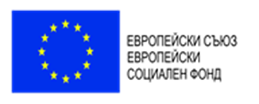 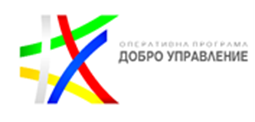 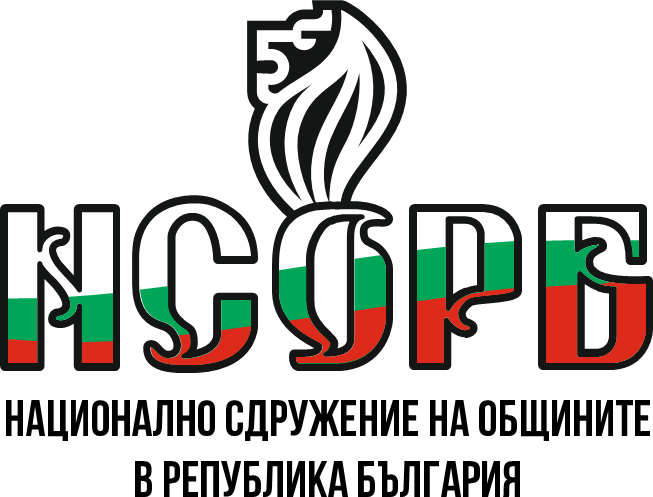 Методика за определяне от лицата по чл. 1, ал. 1 и 2 от ЗЕУ на средствата за електронна идентификация, които се използват при заявяване на електронни административни услуги (ЕАУ) и тяхното ниво на осигуреност

Рисковете се преценяват конкретно за всяка услуга, като се вземат предвид и конкретните намаляващи и/или увеличаващи риска обстоятелства.
При наличие на множество увеличаващи риска обстоятелства, може да се наложи прилагане на пълна оценка на риска (Приложение № 2 - Примерен пълен анализ на риска) по следната формула: 
оценка на въздействие х оценка на вероятност = оценка на риска
Този документ е създаден съгласно Административен договор №  BG05SFOP001-2.015-0001-C01, проект „Повишаване на знанията, уменията и квалификацията на общинските служители“ за предоставяне на безвъзмездна финансова помощ по Оперативна програма „Добро управление“, съфинансирана от Европейския съюз чрез Европейския социален фонд. 
www.eufunds.bg
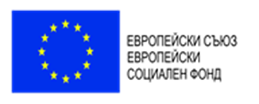 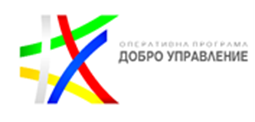 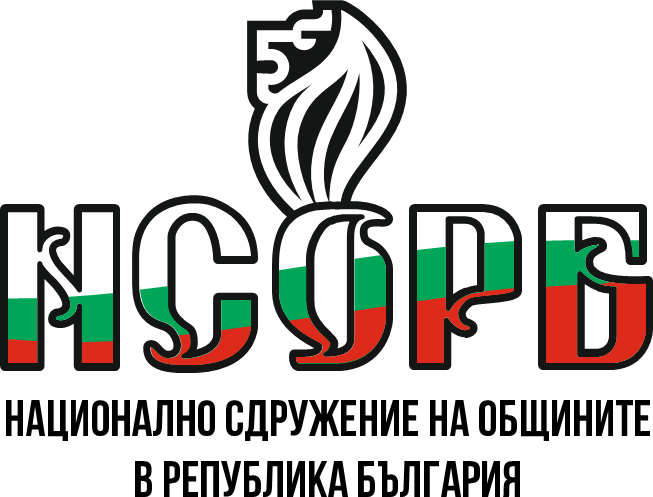 Среда за електронен обмен на съобщения (СЕОС)

Общи условия за обмен на е-документи между участници, регистрирани в Административен регистър, процедура за присъединяване на ИС на общината към СЕОС.

Налични на сайта на ДАЕУ.
https://e-gov.bg/wps/portal/agency/systems/info-systems/seos
Този документ е създаден съгласно Административен договор №  BG05SFOP001-2.015-0001-C01, проект „Повишаване на знанията, уменията и квалификацията на общинските служители“ за предоставяне на безвъзмездна финансова помощ по Оперативна програма „Добро управление“, съфинансирана от Европейския съюз чрез Европейския социален фонд. 
www.eufunds.bg
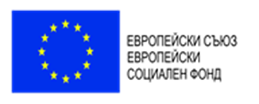 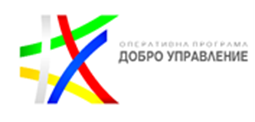 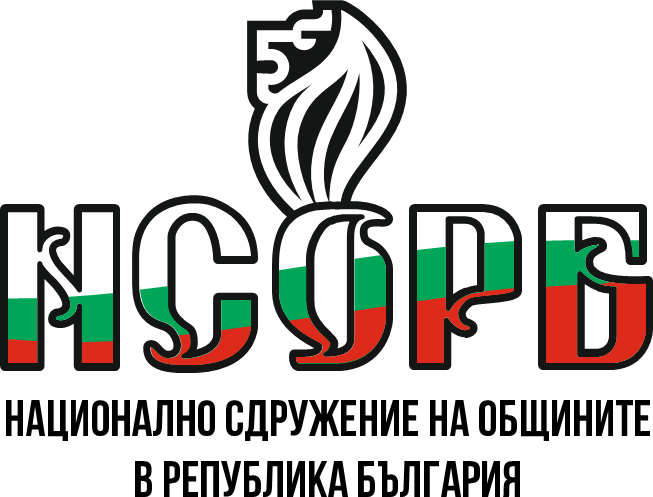 Среда за електронен обмен на съобщения (СЕОС)

Обменът на електронни документи, съдържащи електронни изявления между администрациите, се извършва по технически протокол, определен от Председателя на ДАЕУ.

Протоколът позволява обмен на документи между различни системи за документооборот в различни администрации и проследяване на движението на документа и етапа на процедурата по разглеждането или съставянето му.
Този документ е създаден съгласно Административен договор №  BG05SFOP001-2.015-0001-C01, проект „Повишаване на знанията, уменията и квалификацията на общинските служители“ за предоставяне на безвъзмездна финансова помощ по Оперативна програма „Добро управление“, съфинансирана от Европейския съюз чрез Европейския социален фонд. 
www.eufunds.bg
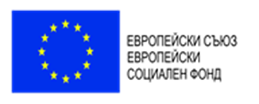 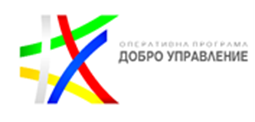 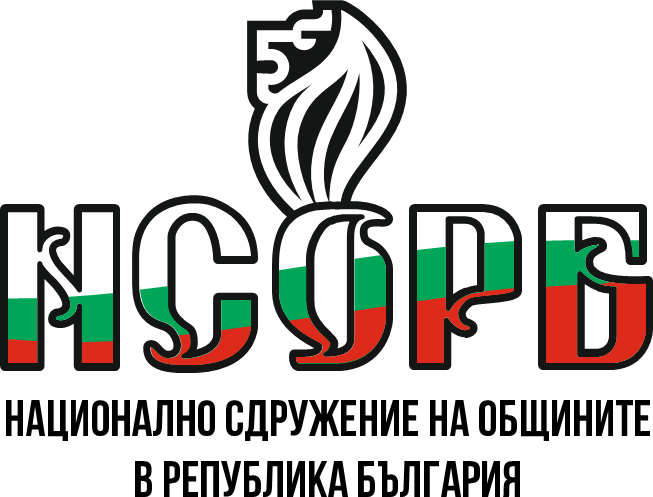 Среда за електронен обмен на съобщения (СЕОС)

Протоколът трябва да гарантира доставянето на електронните документи. В случай на спиране на работа на някой от участниците документът се изпраща не по-късно от един час от възстановяването на работата на съответния участник.

Административните органи могат да използват само системи за електронен документооборот, които изпълняват протокола.
Този документ е създаден съгласно Административен договор №  BG05SFOP001-2.015-0001-C01, проект „Повишаване на знанията, уменията и квалификацията на общинските служители“ за предоставяне на безвъзмездна финансова помощ по Оперативна програма „Добро управление“, съфинансирана от Европейския съюз чрез Европейския социален фонд. 
www.eufunds.bg
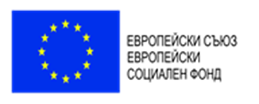 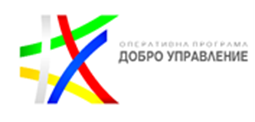 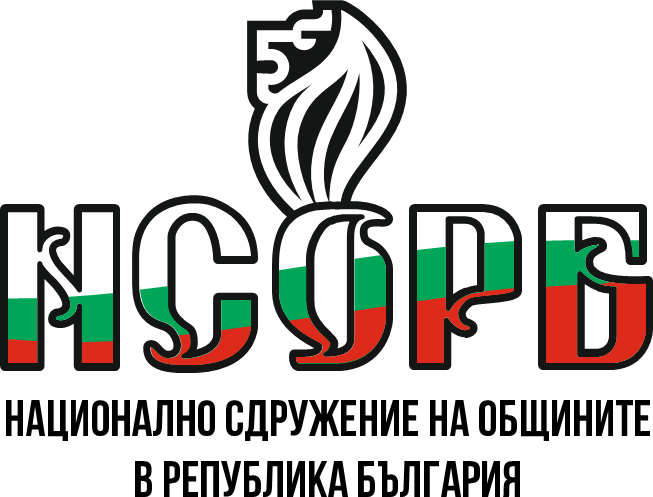 Среда за електронен обмен на съобщения (СЕОС)

Протоколът трябва да гарантира доставянето на електронните документи. В случай на спиране на работа на някой от участниците документът се изпраща не по-късно от един час от възстановяването на работата на съответния участник.

Административните органи могат да използват само системи за електронен документооборот, които изпълняват протокола.
Този документ е създаден съгласно Административен договор №  BG05SFOP001-2.015-0001-C01, проект „Повишаване на знанията, уменията и квалификацията на общинските служители“ за предоставяне на безвъзмездна финансова помощ по Оперативна програма „Добро управление“, съфинансирана от Европейския съюз чрез Европейския социален фонд. 
www.eufunds.bg
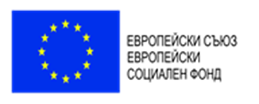 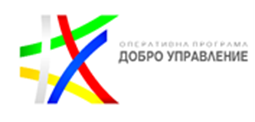 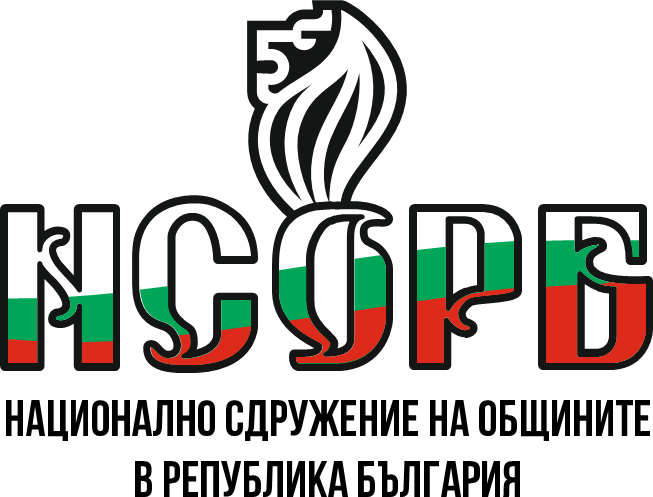 Система за сигурно електронно връчване (ССЕВ)

Адрес на ССЕВ:
https://edelivery.egov.bg

Кратко описание на функциите
Системата замества класическия метод за препоръчана поща. Използва услуга за удостоверяване на време на изпращане и получаване на документа/съобщението. Практическата полза е възможността да се докаже пред съд или друго физическо или юридическо лице, че някакъв блок информация е съществувал преди някаква дата, час, минути и секунди.
Този документ е създаден съгласно Административен договор №  BG05SFOP001-2.015-0001-C01, проект „Повишаване на знанията, уменията и квалификацията на общинските служители“ за предоставяне на безвъзмездна финансова помощ по Оперативна програма „Добро управление“, съфинансирана от Европейския съюз чрез Европейския социален фонд. 
www.eufunds.bg
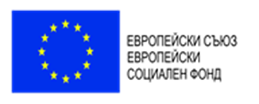 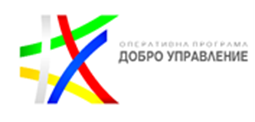 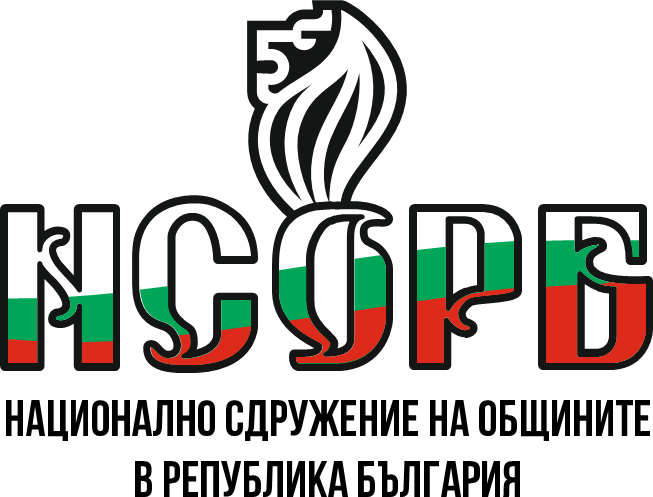 Система за сигурно електронно връчване (ССЕВ)

Предимства на Системата за сигурно електронно връчване:

• Удостоверяване на време на изпращане на документи и съобщения от изпращача;
• Удостоверяване на време на получаване на документи и съобщения от получателя;
• Сигурност и защитеност на комуникацията;
• Доказателствена тежест на комуникацията;
• Гаранция за автентичност на обменените документи.
Този документ е създаден съгласно Административен договор №  BG05SFOP001-2.015-0001-C01, проект „Повишаване на знанията, уменията и квалификацията на общинските служители“ за предоставяне на безвъзмездна финансова помощ по Оперативна програма „Добро управление“, съфинансирана от Европейския съюз чрез Европейския социален фонд. 
www.eufunds.bg
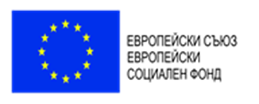 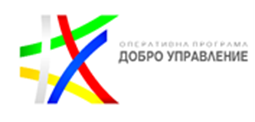 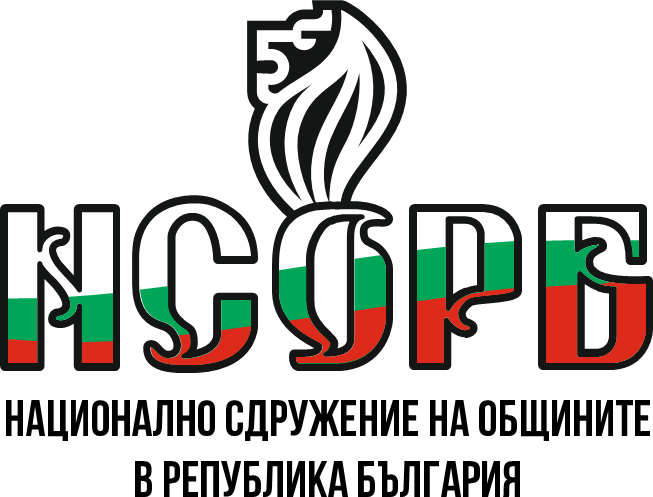 Система за сигурно електронно връчване (ССЕВ)

Интегрирането на ИС на общините със ССЕВ е предоставя функционалност за директно регистриране на изпратеното чрез системата съобщение в деловодната система на общината. 
Директна защитена връзка за обмен на съобщения и е-документи между ИС на общините и физически и юридически лица извън СЕОС. 

ССЕВ може да бъде използвана като резервен канал за обмен на съобщения при отпадане на СЕОС.
Този документ е създаден съгласно Административен договор №  BG05SFOP001-2.015-0001-C01, проект „Повишаване на знанията, уменията и квалификацията на общинските служители“ за предоставяне на безвъзмездна финансова помощ по Оперативна програма „Добро управление“, съфинансирана от Европейския съюз чрез Европейския социален фонд. 
www.eufunds.bg
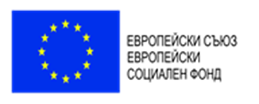 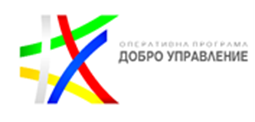 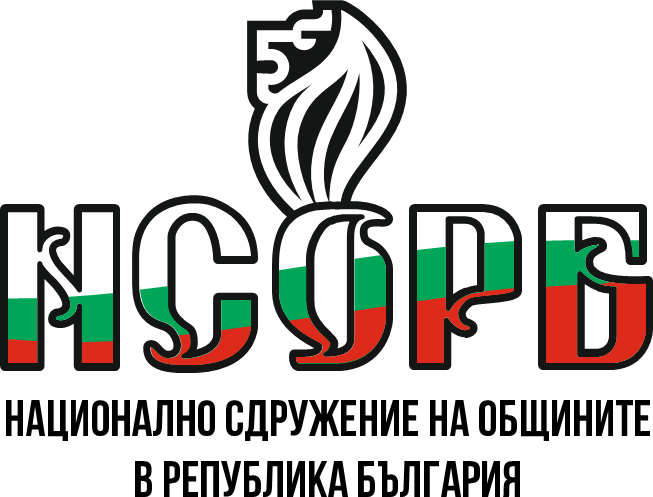 Единен модел за заявяване, заплащане и предоставяне на електронни административни услуги (ЕМ)

Адрес на ЕМ:
https://unifiedmodel.egov.bg/wps/portal/unified-model/unified-model

Покрива основния работен процес при заявяване, заплащане и предоставяне на електронни административни услуги (ЕАУ) и реализацията му чрез ресурсите на електронното управление.
Този документ е създаден съгласно Административен договор №  BG05SFOP001-2.015-0001-C01, проект „Повишаване на знанията, уменията и квалификацията на общинските служители“ за предоставяне на безвъзмездна финансова помощ по Оперативна програма „Добро управление“, съфинансирана от Европейския съюз чрез Европейския социален фонд. 
www.eufunds.bg
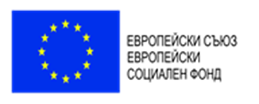 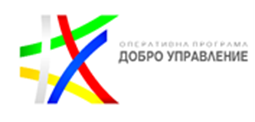 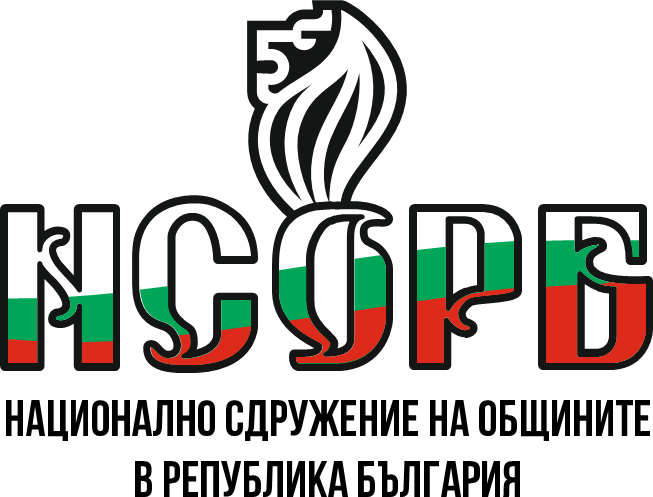 Единен модел за заявяване, заплащане и предоставяне на електронни административни услуги (ЕМ)

Основна цел на създаването и реализирането на Единния модел  

Да се предостави възможност на гражданите и бизнеса за централизирано заявяване, заплащане и предоставяне на електронни административни услуги и информация, свързана с тях.
Този документ е създаден съгласно Административен договор №  BG05SFOP001-2.015-0001-C01, проект „Повишаване на знанията, уменията и квалификацията на общинските служители“ за предоставяне на безвъзмездна финансова помощ по Оперативна програма „Добро управление“, съфинансирана от Европейския съюз чрез Европейския социален фонд. 
www.eufunds.bg
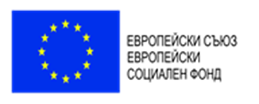 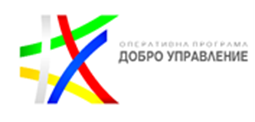 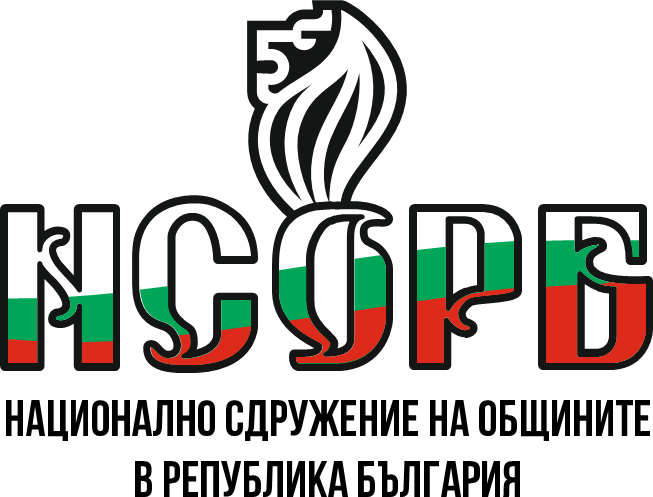 Интегрирани в ЕМ системи 

Хоризонталната система еФорми 
https://eforms.egov.bg/eforms-portal/index.xhtml

Системата предоставя достъп на автентикирани потребители до списък с електронни административни услуги, възможност за избор на услуга, локално сваляне и попълване на електронни форми, прикачване на съпътстващи услугата документи и автоматизирано им връчване на доставчика на съответната услуга, чрез системата за сигурно електронно връчване.
Този документ е създаден съгласно Административен договор №  BG05SFOP001-2.015-0001-C01, проект „Повишаване на знанията, уменията и квалификацията на общинските служители“ за предоставяне на безвъзмездна финансова помощ по Оперативна програма „Добро управление“, съфинансирана от Европейския съюз чрез Европейския социален фонд. 
www.eufunds.bg
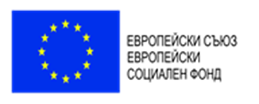 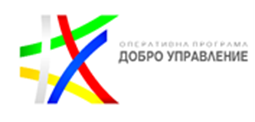 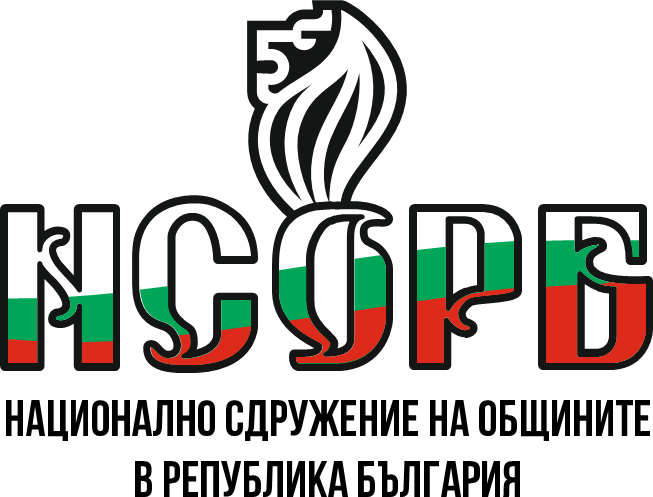 Интегрирани в ЕМ системи 

Модул за електронна автентикация (е-Автентикация)
Информация за модела, както Заявление за предоставяне на достъп, може да бъдат намерени на адрес: https://www2.e-gov.bg/bg/139

Системата електронна автентикация предоставя единна централизирана услуга за автентикация (SingleSign-On), като издава атестати, идентифициращи потребителите в информационната среда на електронното управление.
Този документ е създаден съгласно Административен договор №  BG05SFOP001-2.015-0001-C01, проект „Повишаване на знанията, уменията и квалификацията на общинските служители“ за предоставяне на безвъзмездна финансова помощ по Оперативна програма „Добро управление“, съфинансирана от Европейския съюз чрез Европейския социален фонд. 
www.eufunds.bg
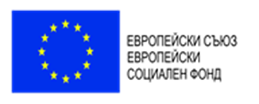 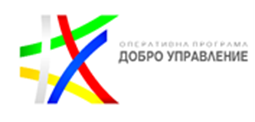 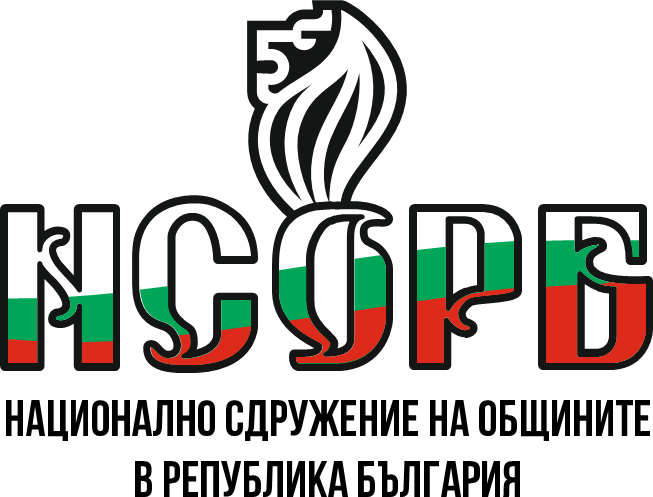 Интегрирани в ЕМ системи 

Модул за електронна автентикация (е-Автентикация)

Атестатите се издават с ограничена продължителност на валидност и се използват за еднократна автентикация за достъп до конкретен ресурс в средата на електронното управление, т.е. в системата, през която е осъществил вход и идентификация.
Този документ е създаден съгласно Административен договор №  BG05SFOP001-2.015-0001-C01, проект „Повишаване на знанията, уменията и квалификацията на общинските служители“ за предоставяне на безвъзмездна финансова помощ по Оперативна програма „Добро управление“, съфинансирана от Европейския съюз чрез Европейския социален фонд. 
www.eufunds.bg
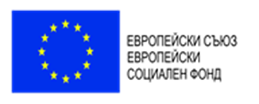 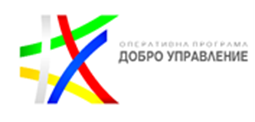 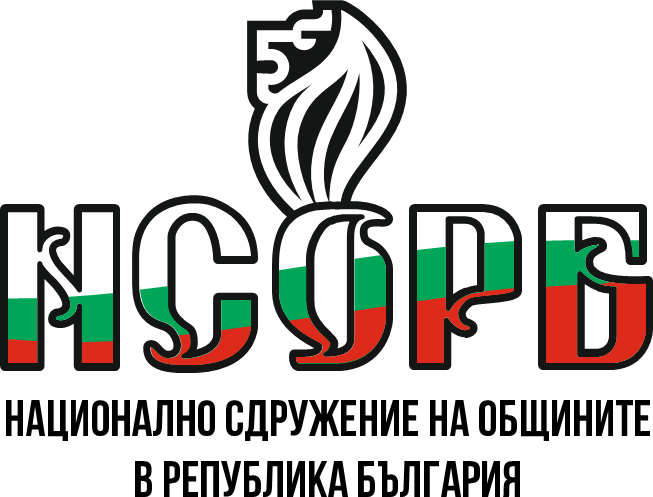 Интегрирани в ЕМ системи 

Модул за електронна автентикация (е-Автентикация)

обслужва процеса на електронна идентификация и автентикация на физически и юридически лица. Със системата могат да се интегрират различни средства за електронна идентификация, които се използват при заявяване на ЕАУ, а именно:
•	потребителско име и парола;
•	ПИК на НАП, на НОИ;
•	УКД на НЗОК;
•	КЕП;
Този документ е създаден съгласно Административен договор №  BG05SFOP001-2.015-0001-C01, проект „Повишаване на знанията, уменията и квалификацията на общинските служители“ за предоставяне на безвъзмездна финансова помощ по Оперативна програма „Добро управление“, съфинансирана от Европейския съюз чрез Европейския социален фонд. 
www.eufunds.bg
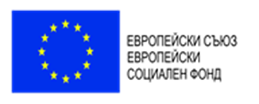 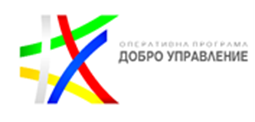 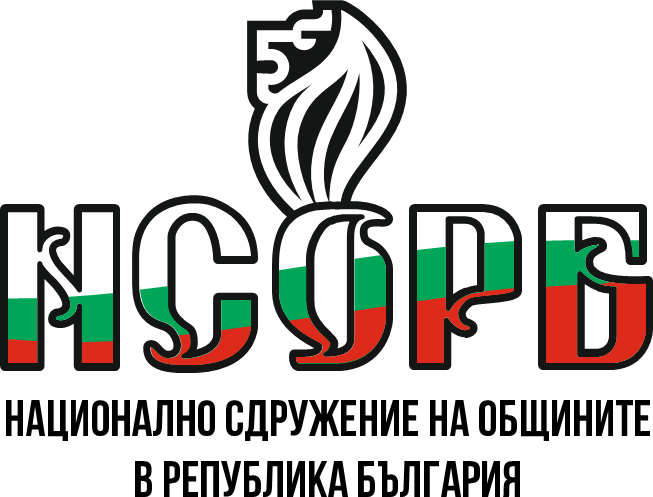 Интегрирани в ЕМ системи 

Модул за електронна автентикация (е-Автентикация)

•	банкова карта;
•	електронен идентификатор, издаден по реда на Закона за електронната идентификация;
•	електронен идентификатор на чужд гражданин или на български гражданин, издаден в държава членка на ЕС, различна от България.
Този документ е създаден съгласно Административен договор №  BG05SFOP001-2.015-0001-C01, проект „Повишаване на знанията, уменията и квалификацията на общинските служители“ за предоставяне на безвъзмездна финансова помощ по Оперативна програма „Добро управление“, съфинансирана от Европейския съюз чрез Европейския социален фонд. 
www.eufunds.bg
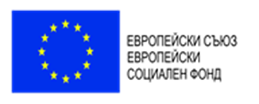 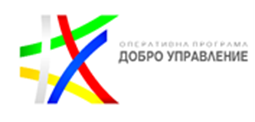 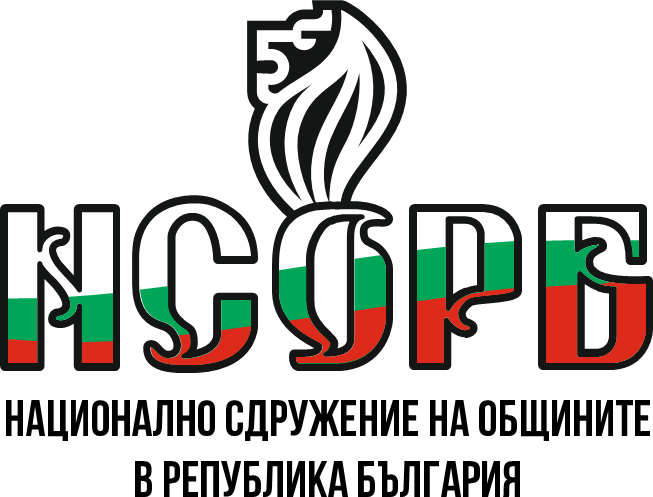 Интегрирани в ЕМ системи 

Модул за електронна автентикация (е-Автентикация)

С цел да се понижи значително рискът от злоупотреба или промяна на самоличността, да се повиши сигурността на процеса по автентикация се препоръчва двуфакторна автентикация. Тя осигурява потвърждаване на самоличността на потребителя, който иска да се идентифицира чрез потребителско име и парола, ПИК на НАП, ПИК на НОИ, УКД на НЗОК, само след успешно представяне на втори фактор автентикация. Този фактор следва да бъде от категорията „фактор въз основа на притежание“ и от потребителят се изисква да докаже, че го притежава.
Този документ е създаден съгласно Административен договор №  BG05SFOP001-2.015-0001-C01, проект „Повишаване на знанията, уменията и квалификацията на общинските служители“ за предоставяне на безвъзмездна финансова помощ по Оперативна програма „Добро управление“, съфинансирана от Европейския съюз чрез Европейския социален фонд. 
www.eufunds.bg
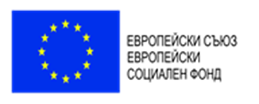 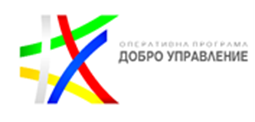 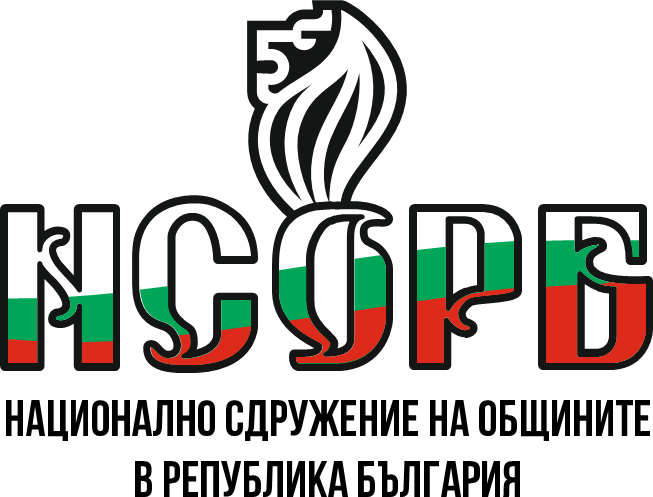 Интегрирани в ЕМ системи 

Модул за електронна автентикация (е-Автентикация)

Потребителят има възможност да използва средство за електронна идентификация, което се генерирана от модула за двуфакторна автентикация. Това е еднократната парола, получена чрез кратко текстово съобщение (sms), ОТР/TOTP, еднократна хипервръзка за електронна поща. Паролата, която се генерира от модула за двуфакторна автентикация е уникална, еднократно използваема, 6-разрядна цифрова комбинация, представляваща код за идентификация на оправомощения потребител при заявяване на ЕАУ.
Този документ е създаден съгласно Административен договор №  BG05SFOP001-2.015-0001-C01, проект „Повишаване на знанията, уменията и квалификацията на общинските служители“ за предоставяне на безвъзмездна финансова помощ по Оперативна програма „Добро управление“, съфинансирана от Европейския съюз чрез Европейския социален фонд. 
www.eufunds.bg
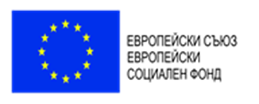 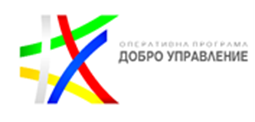 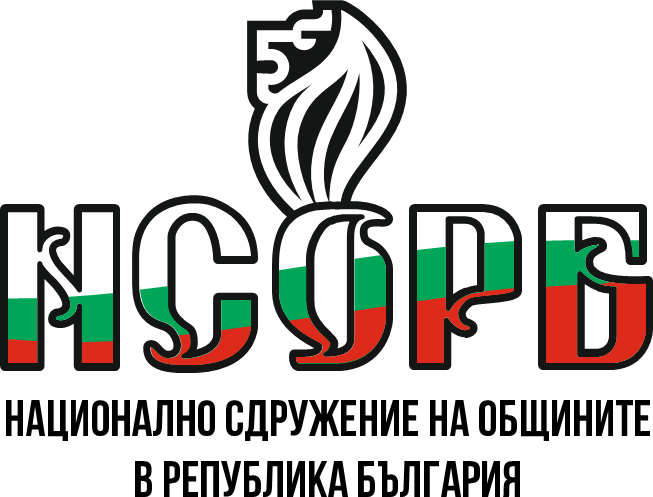 Интегрирани в ЕМ системи 

Модул за електронно плащане (е-Плащане)

Средата, осигуряваща електронни разплащания при предоставяне на административни услуги по електронен път, представлява единна информационно-комуникационна среда, която осигурява автоматизиран и сигурен обмен на информация между участниците в нея, като предава необходимите съобщения за изпълнение на процеса на електронно плащане от момента на неговото иницииране до потвърждението за вече извършено плащане.
Този документ е създаден съгласно Административен договор №  BG05SFOP001-2.015-0001-C01, проект „Повишаване на знанията, уменията и квалификацията на общинските служители“ за предоставяне на безвъзмездна финансова помощ по Оперативна програма „Добро управление“, съфинансирана от Европейския съюз чрез Европейския социален фонд. 
www.eufunds.bg
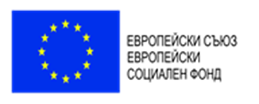 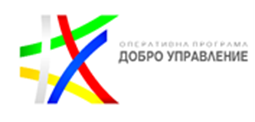 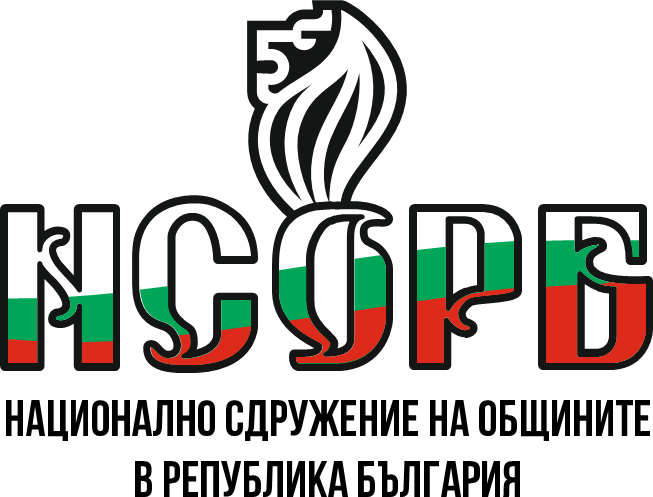 Интегрирани в ЕМ системи 

Модул за електронно плащане (е-Плащане)

Средата осигурява възможност на потребителите, използвайки единна входна точка, да заплащат по електронен път административните услуги, заявени в единния портал за достъп до електронни административни услуги и/или в порталите за предоставяне на електронни административни услуги от структурите на държавната и местната администрация.
Този документ е създаден съгласно Административен договор №  BG05SFOP001-2.015-0001-C01, проект „Повишаване на знанията, уменията и квалификацията на общинските служители“ за предоставяне на безвъзмездна финансова помощ по Оперативна програма „Добро управление“, съфинансирана от Европейския съюз чрез Европейския социален фонд. 
www.eufunds.bg
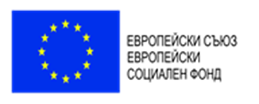 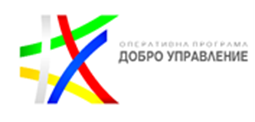 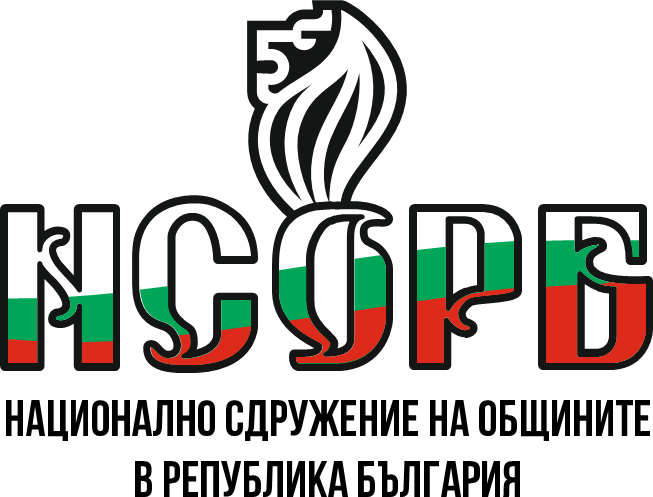 Интегрирани в ЕМ системи 

Модул за електронно плащане (е-Плащане)

Плащането може да се извърши веднага след заявяване на административна услуга в Единен портал за достъп да електронни административни услиги (ЕПДЕАУ) и/или в порталите на съответните ДЕАУ или на по-късен етап, включително и чрез единната входна точка, достъпна на адрес: pay.egov.bg.
Този документ е създаден съгласно Административен договор №  BG05SFOP001-2.015-0001-C01, проект „Повишаване на знанията, уменията и квалификацията на общинските служители“ за предоставяне на безвъзмездна финансова помощ по Оперативна програма „Добро управление“, съфинансирана от Европейския съюз чрез Европейския социален фонд. 
www.eufunds.bg
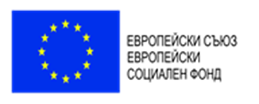 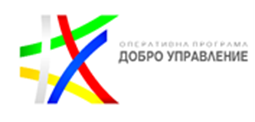 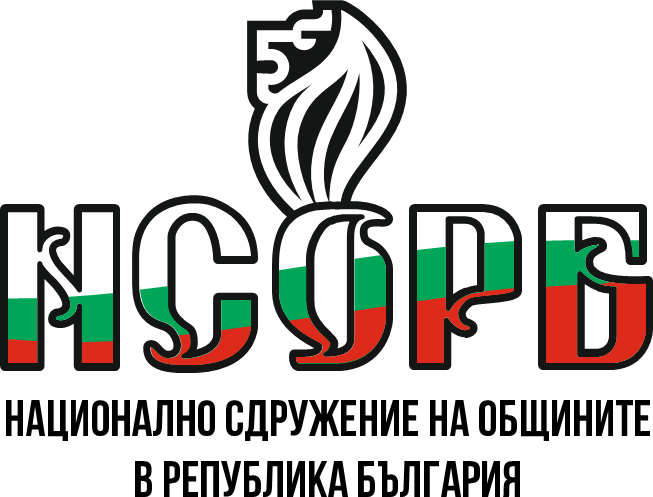 Интегрирани в ЕМ системи 

Модул за електронно плащане (е-Плащане)

Участници в Средата за плащане са:
• Доставчици на електронни административни услуги (ДЕАУ) – административни органи, които предоставят електронни административни услуги в рамките на своята компетентност и отговарят на техническите изисквания и общите условия за включване в Средата;
Този документ е създаден съгласно Административен договор №  BG05SFOP001-2.015-0001-C01, проект „Повишаване на знанията, уменията и квалификацията на общинските служители“ за предоставяне на безвъзмездна финансова помощ по Оперативна програма „Добро управление“, съфинансирана от Европейския съюз чрез Европейския социален фонд. 
www.eufunds.bg
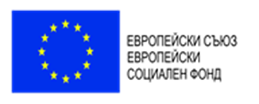 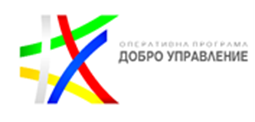 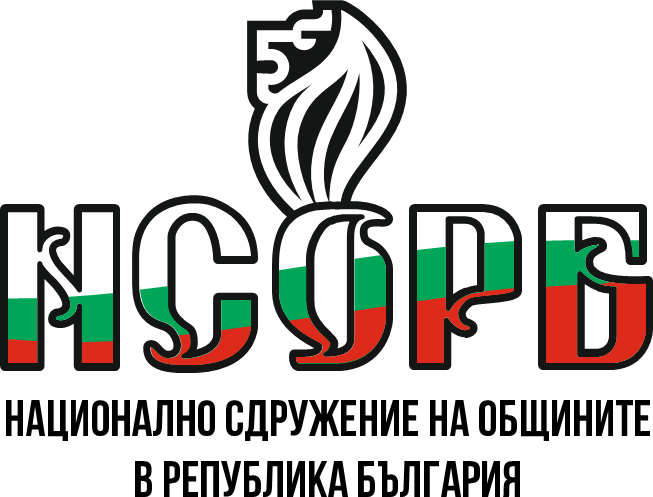 Интегрирани в ЕМ системи 

Модул за електронно плащане (е-Плащане)

Участници в Средата за плащане са:
• Доставчици на платежни услуги (ДПУ) – доставчици на платежни услуги по смисъла на Закона за платежите услуги и платежните системи, които желаят да се включат в Средата и които отговарят на техническите изисквания и общите условия за това;
• Получатели на ЕАУ – граждани или организации, които получават електронни административни услуги.
Този документ е създаден съгласно Административен договор №  BG05SFOP001-2.015-0001-C01, проект „Повишаване на знанията, уменията и квалификацията на общинските служители“ за предоставяне на безвъзмездна финансова помощ по Оперативна програма „Добро управление“, съфинансирана от Европейския съюз чрез Европейския социален фонд. 
www.eufunds.bg
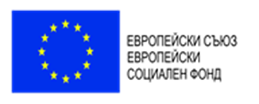 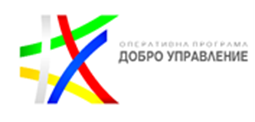 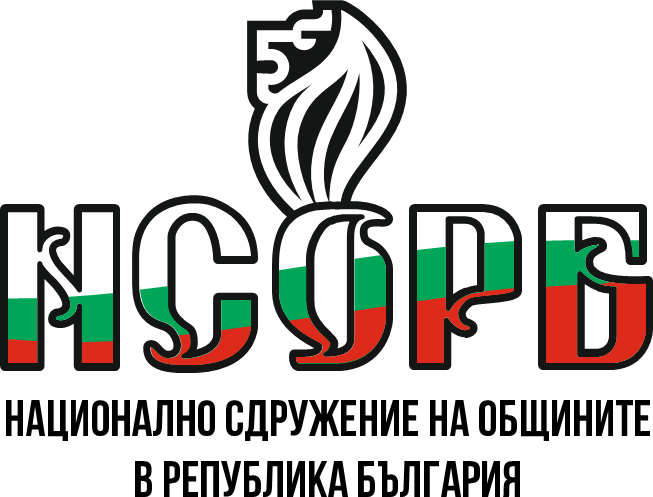 Интегрирани в ЕМ системи 

Регистрови удостоверителни услуги (вътрешни е-услуги) през Средата за междурегистровия обмен на данни RegiX

Процедура и условия за интегриране на ИС на общината със Средата 
https://e-gov.bg/wps/portal/agency/systems/info-systems/regix
Този документ е създаден съгласно Административен договор №  BG05SFOP001-2.015-0001-C01, проект „Повишаване на знанията, уменията и квалификацията на общинските служители“ за предоставяне на безвъзмездна финансова помощ по Оперативна програма „Добро управление“, съфинансирана от Европейския съюз чрез Европейския социален фонд. 
www.eufunds.bg
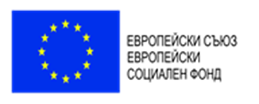 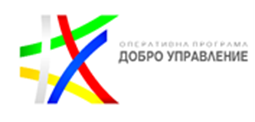 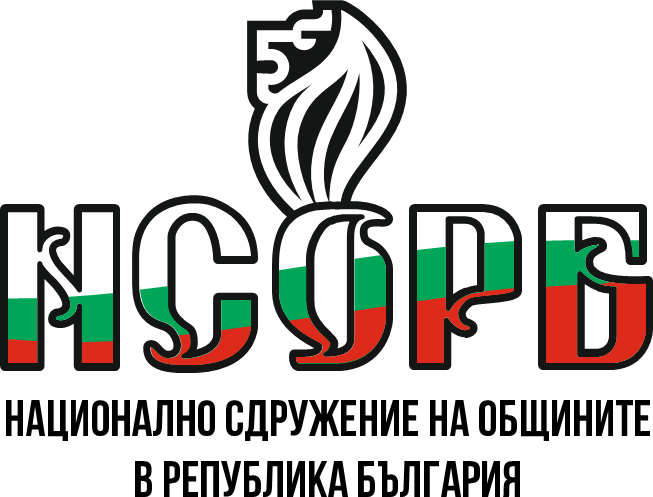 Интегрирани в ЕМ системи 

Регистрови удостоверителни услуги (вътрешни е-услуги) през Средата за междурегистровия обмен на данни RegiX

Процедура и условия за интегриране на ИС на общината със Средата 
https://e-gov.bg/wps/portal/agency/systems/info-systems/regix
Този документ е създаден съгласно Административен договор №  BG05SFOP001-2.015-0001-C01, проект „Повишаване на знанията, уменията и квалификацията на общинските служители“ за предоставяне на безвъзмездна финансова помощ по Оперативна програма „Добро управление“, съфинансирана от Европейския съюз чрез Европейския социален фонд. 
www.eufunds.bg
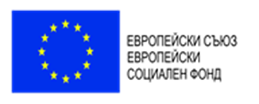 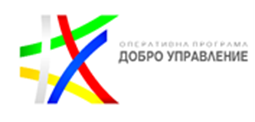 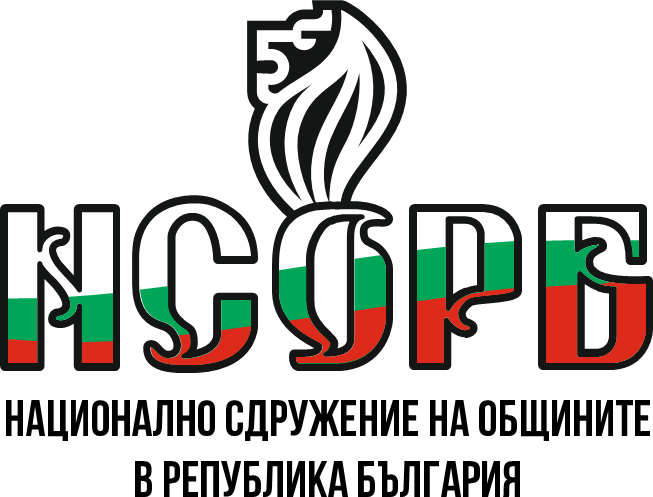 За допълнителни въпроси:

инж. Павлина Христова
pavlina.t.hristova@gmail.com
Този документ е създаден съгласно Административен договор №  BG05SFOP001-2.015-0001-C01, проект „Повишаване на знанията, уменията и квалификацията на общинските служители“ за предоставяне на безвъзмездна финансова помощ по Оперативна програма „Добро управление“, съфинансирана от Европейския съюз чрез Европейския социален фонд. 
www.eufunds.bg